Subject: Maths
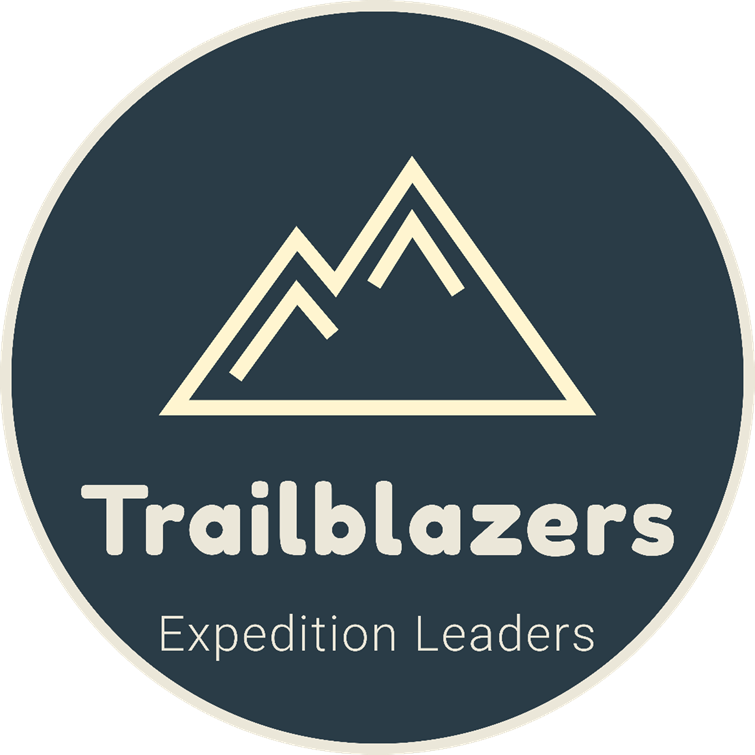 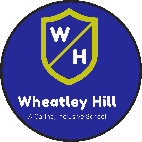 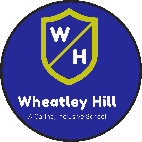 Pack: A
Date:	  01.02.2021
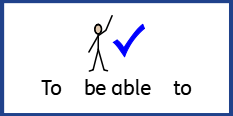 LO: To be able to describe the position of a shape in the first and second quadrant.
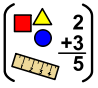 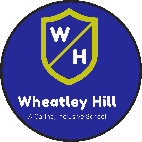 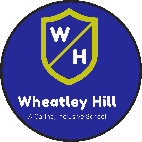 Subject: Maths
Pre-recorded Teaching
Mr. Herdman’s online teaching video is on our school website. It will support you to complete the work in this lesson. This video will act as a support but all of the work can still be successfully understood & completed using paper-based versions of this pack. If you need further support to understand / complete work then please contact school via e-mail or telephone.
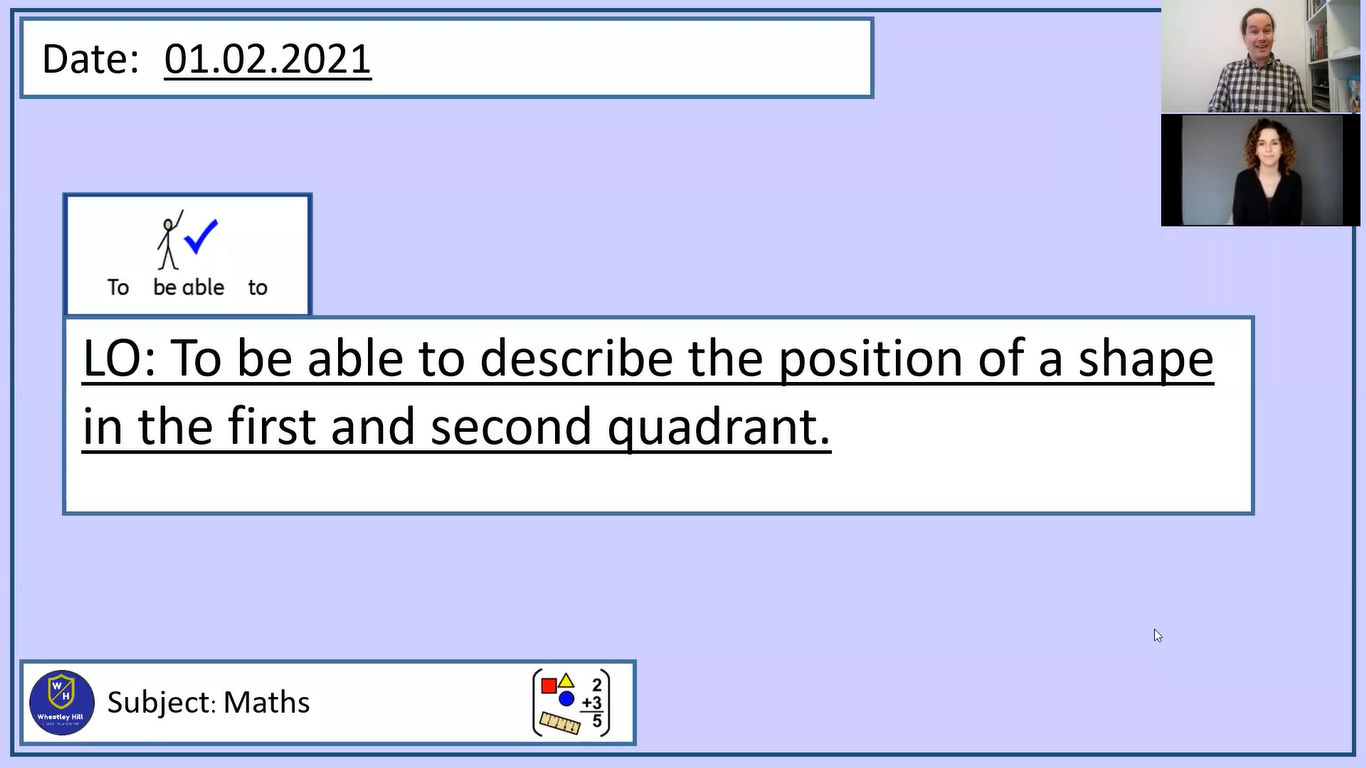 You can also copy and paste this link if you would prefer:
https://www.whprimary.com/copy-4-of-covid19
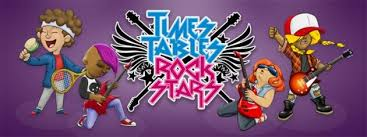 Times table practise
Spend at least 15mins practising your times tables.

This can be done on TTRS, hit the button or any other times table website.

Use the Times Tables Rock Stars app or website.
Alternatively, copy and paste the following link into a web browser:
https://www.topmarks.co.uk/maths-games/7-11-years/times-tables
A coordinate system
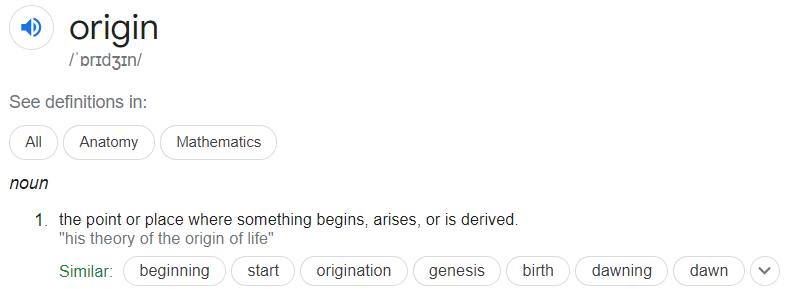 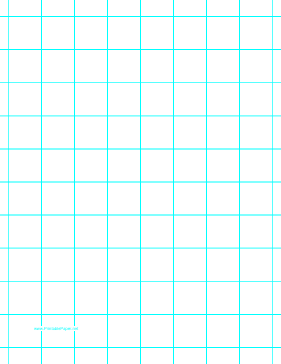 10
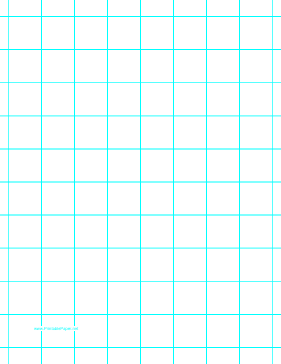 y-axis
9
8
7
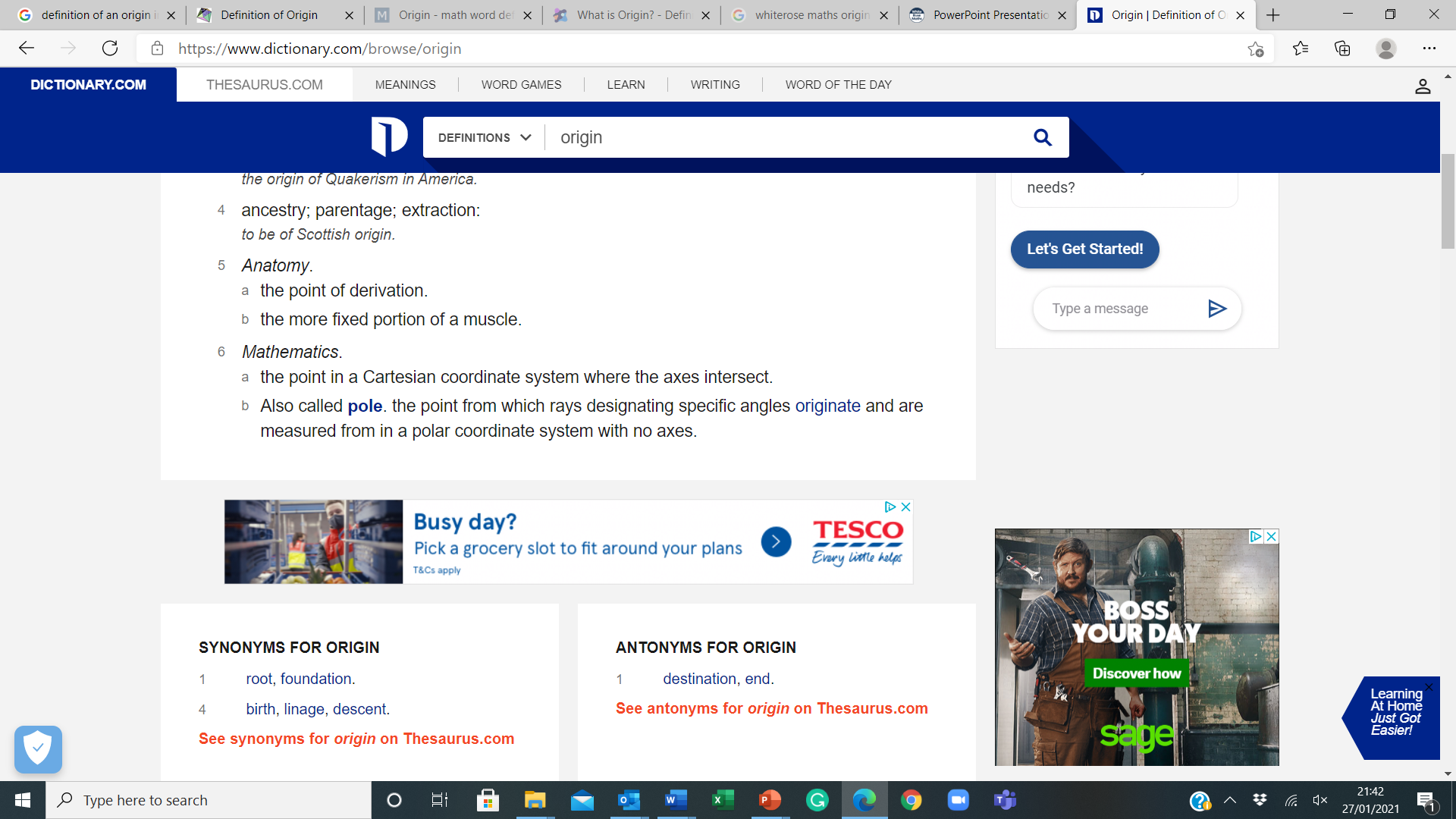 6
5
Origin
4
3
2
x-axis
1
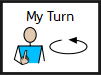 0
5
9
10
3
4
2
8
7
1
6
[Speaker Notes: A cartesian coordinate system is a coordinate system that we are going to use today. This is a 10 by 10 grid cartesian coordinate system.

Outside of a cartesian coordinate system, coordinates is used in mapping to chart the landscape.

In a cartesian coordinate system, coordinates are a set of values that shows an exact position on a grid. The horizontal line are called x-axis, and the vertical line are called a y-axis.

The origin is the starting point. The origin is the point where the planes meet, and the value of coordinates are normally defied as zero. Here is a definition of Origin from a dictionary. Axes refers to the two line, x-axis and y-axis and the word, intersect means a place where two things meet.

I have explained the basics of a cartesian coordinate system, now we are going to use coordinates to plot and discover shapes, let’s move on.]
Horizontal and Vertical lines
Vertical
Horizonal
y-axis
x-axis
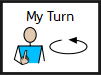 [Speaker Notes: Before we start, I am going to explain what x and y axis are, and doing this, I will quickly recap a lesson that you all probably have learnt before.

x-axis are horizontal, which is a straight line that goes from left to right or right to left, and a tip for you, horizontal sounds like horizon, which is a landscape, which should help you remember the direction of a horizonal. Horizon lies on the ground.

y-axis are vertical, which is a straight line that goes from top to bottom or bottom to top.]
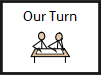 Marking coordinates in the first quadrant
y-axis
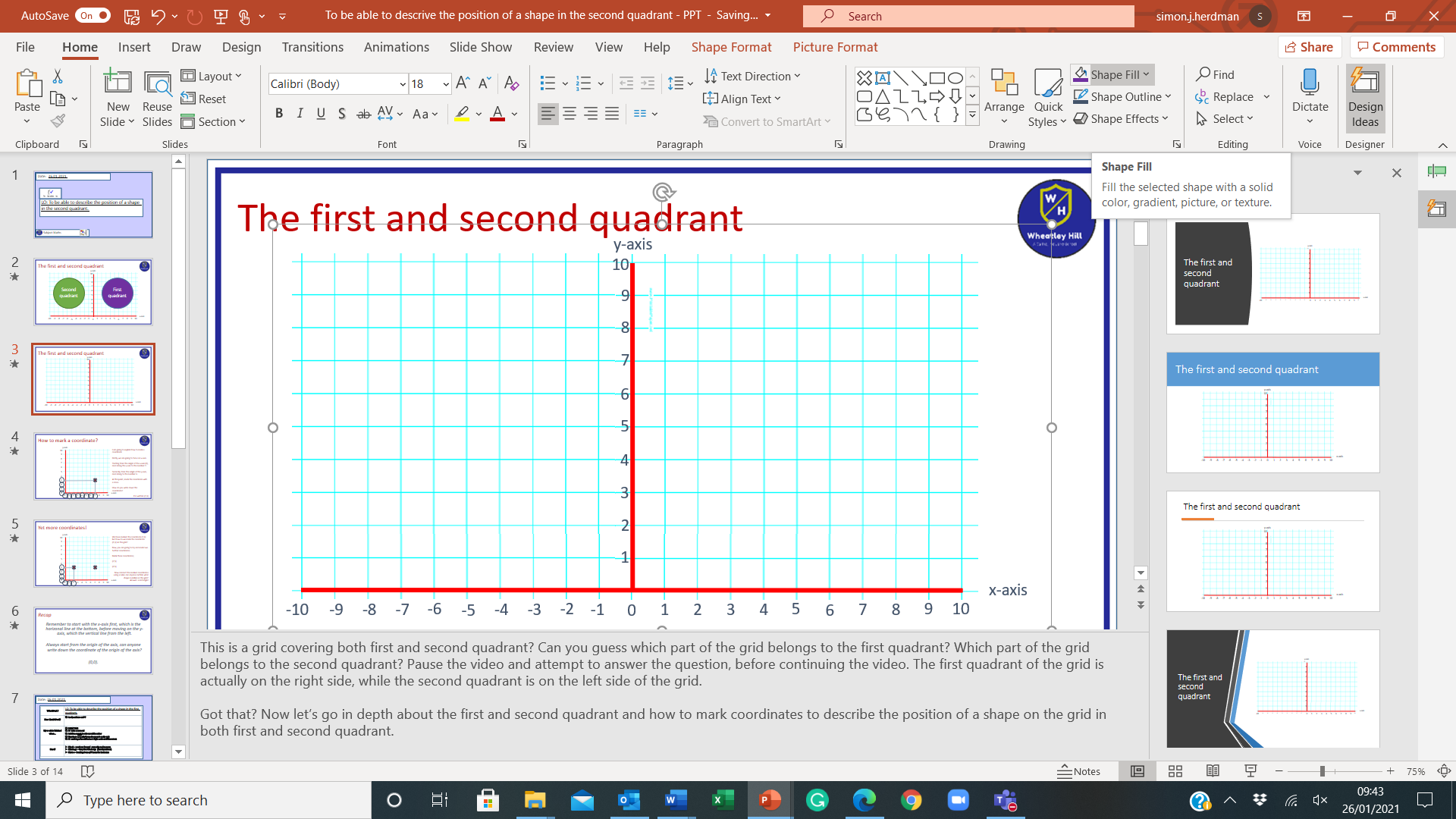 I am going to explain how to plot a coordinate on the first quadrant.

Firstly, we are going to focus on the x-axis on the first quadrant.

Starting from the origin of the x-axis (0), read along the x-axis to the number 2.

Secondly, from the origin of the y-axis, read along to the number 3.

At this point, mark the coordinate with a cross.

How do you write down the coordinate?

It is written (2, 3)
x-axis
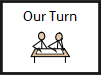 Marking coordinates in the first quadrant
y-axis
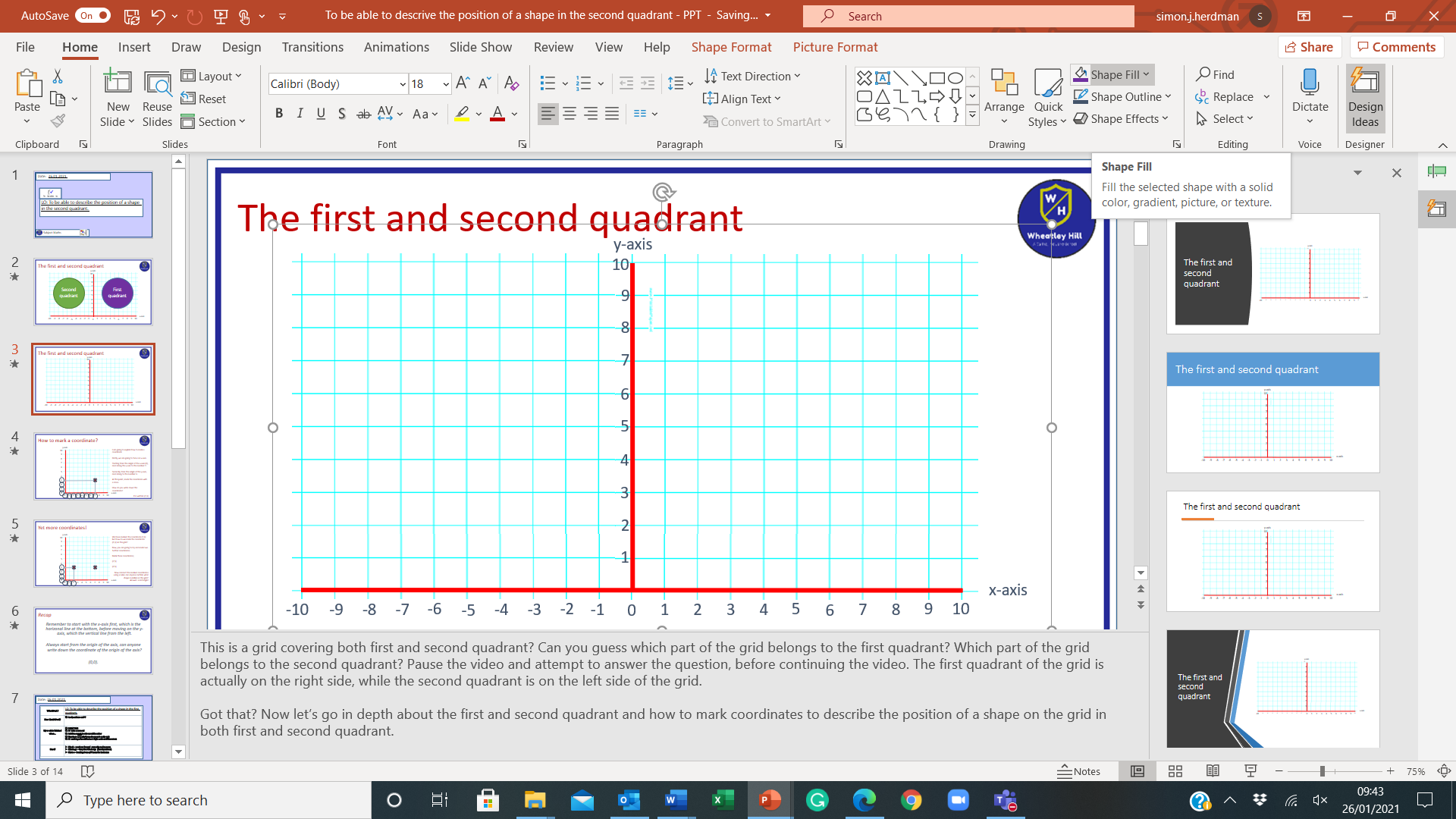 Now we are going to try and plot these four coordinates.

(5, 8)

(1, 3)

(1, 9)

(5, 2)

Connect these plots to create a quadrilateral, can you name the shape of this quadrilateral?
x-axis
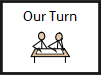 Marking coordinates in the first quadrant
y-axis
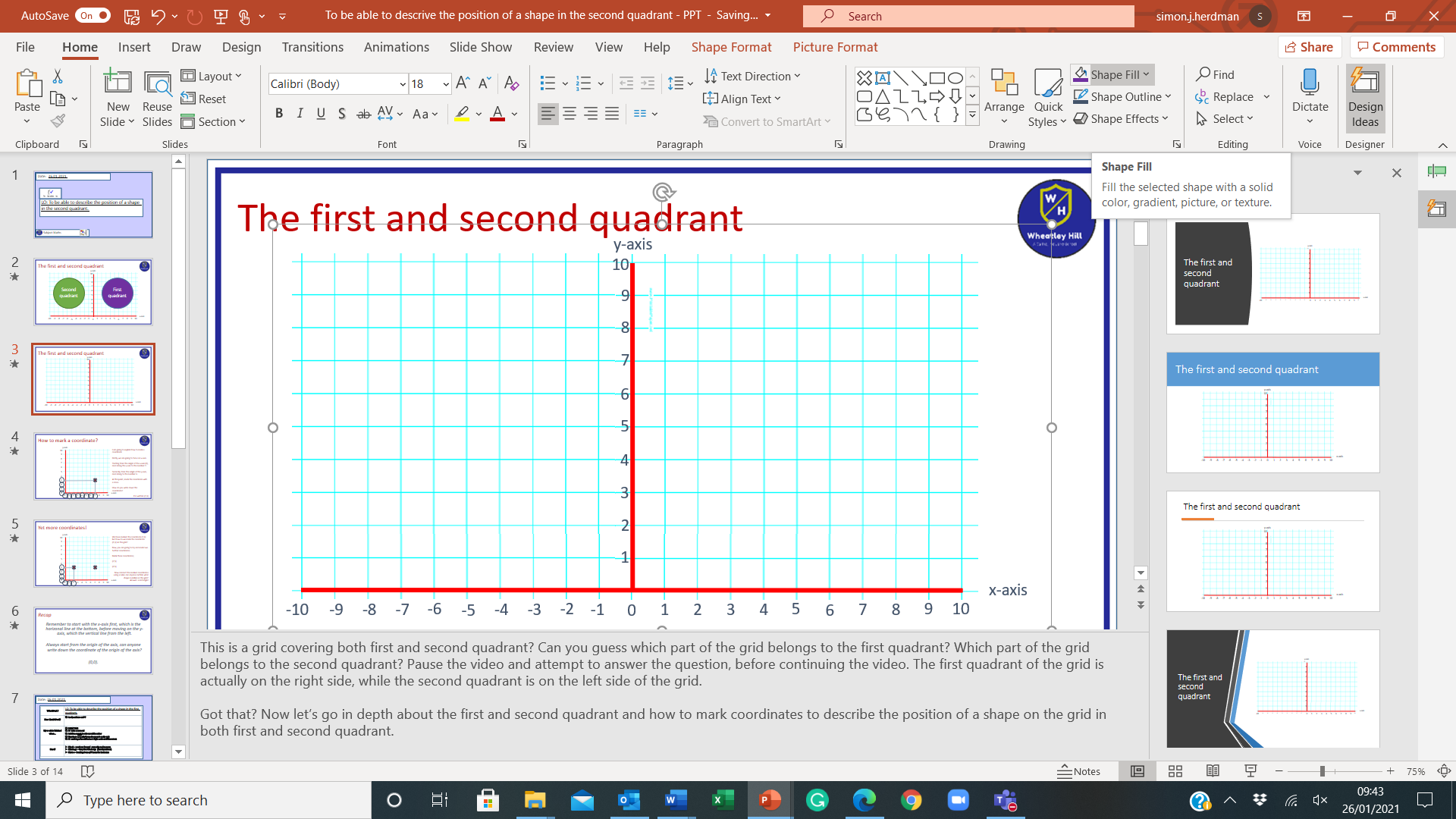 Now we are going to try and plot these four coordinates.

(5, 8)

(1, 3)

(1, 9)

(5, 2)

Connect these plots to create a quadrilateral, can you name the shape of this quadrilateral?

Answer: A parallelogram
x-axis
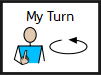 The first and second quadrant
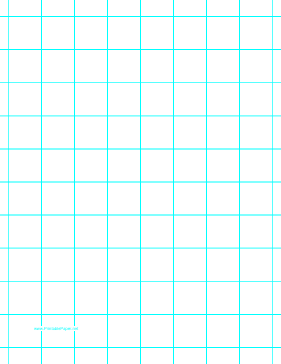 y-axis
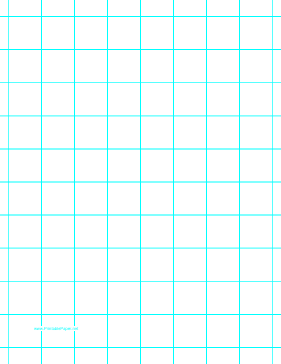 10
Second
quadrant
First
quadrant
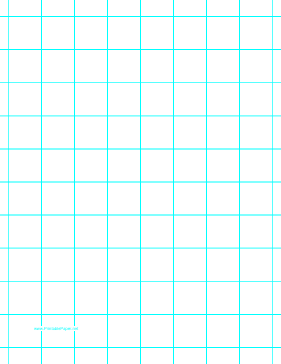 9
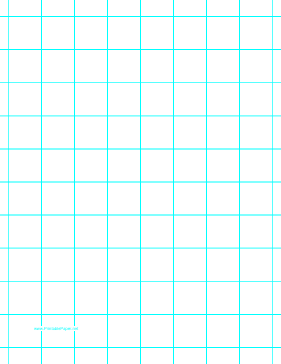 8
7
6
5
4
3
2
1
x-axis
-6
-2
5
9
10
-8
-7
3
4
-9
2
-3
-4
-10
8
7
1
-1
-5
0
6
[Speaker Notes: This is a cartesian coordinate system covering both first and second quadrant? Can you guess which part of the grid belongs to the first quadrant? Which part of the grid belongs to the second quadrant? Pause the video and attempt to answer the question, before continuing the video. The first quadrant of the grid is actually on the right side, while the second quadrant is on the left side of the grid.

Got that? Now let’s go in depth about the first and second quadrant and how to mark coordinates to describe the position of a shape on the grid in both first and second quadrant.]
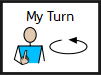 The first and second quadrant
y-axis
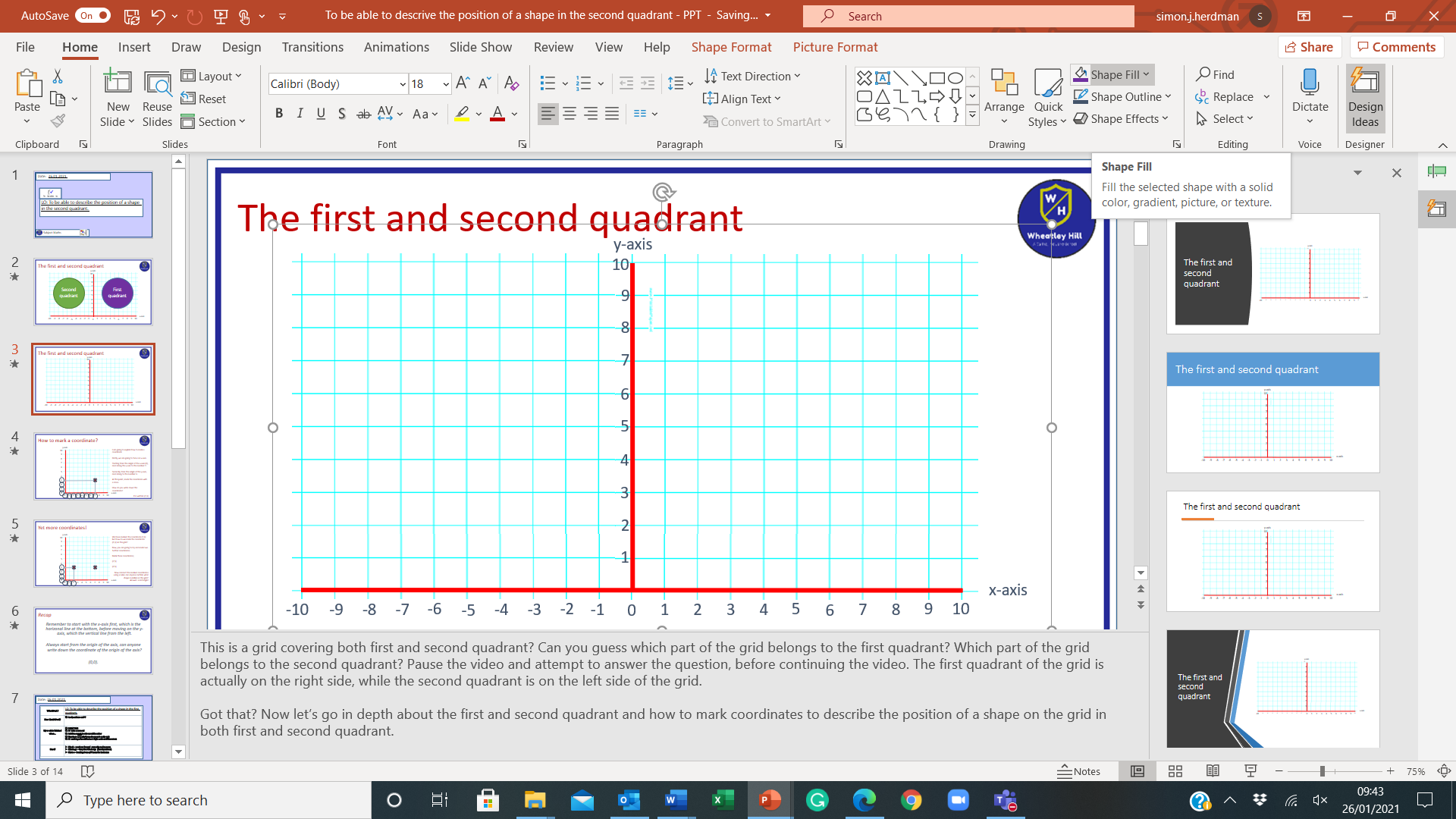 The point where the horizonal and vertical axes intersect is at (0, 0) called the origin.
Second
quadrant
First
quadrant
When the x-axis line is extended beyond the origin into negative numbers, a much larger grid is created, which is made of two areas called quadrants. The first and second quadrant are displayed in the grid.
x-axis
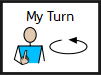 The first and second quadrant
y-axis
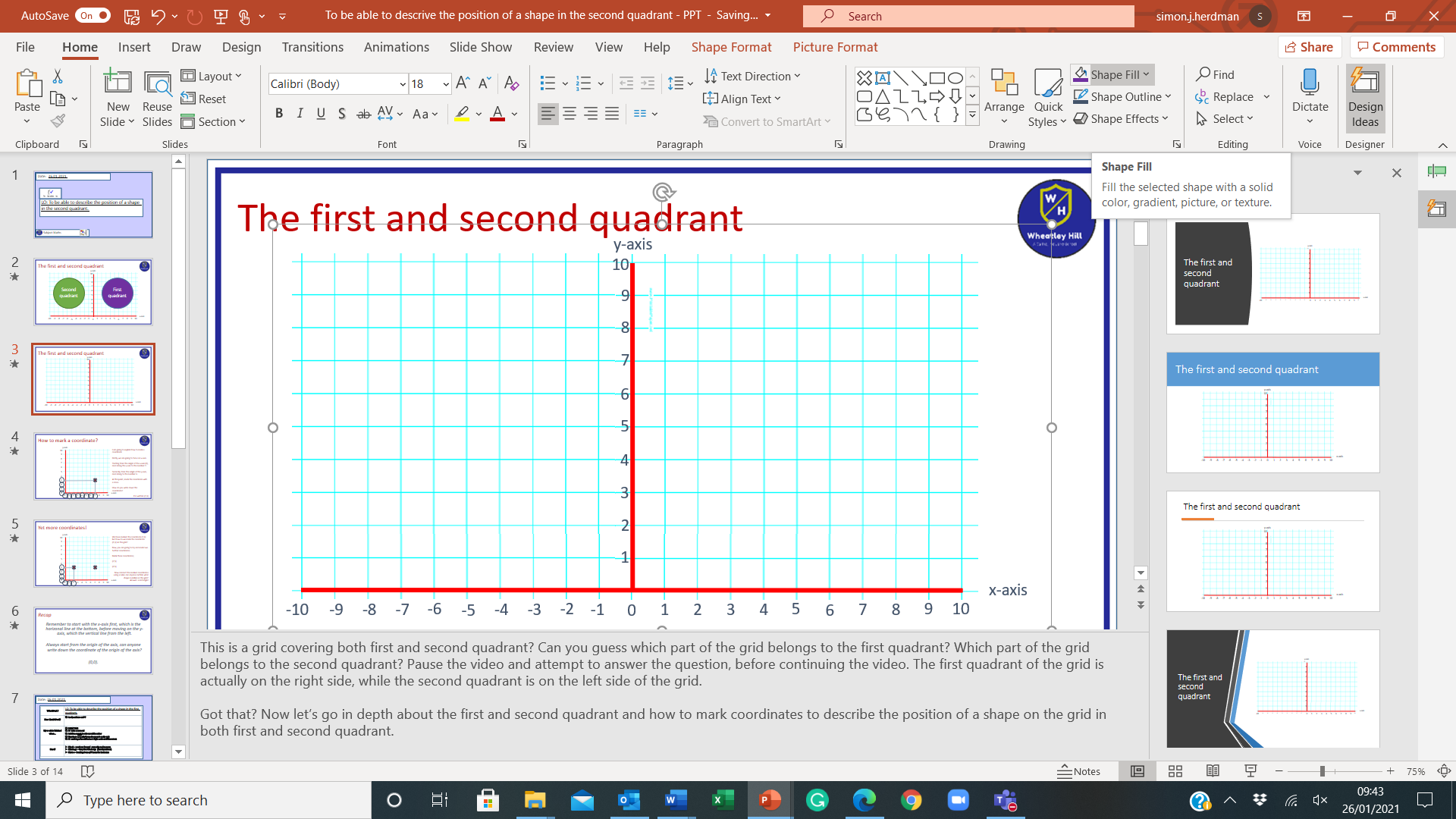 The first quadrant
Positions in the first quadrant always have a positive x-axis coordinate and a
positive y-axis coordinate.
Second
quadrant
First
quadrant
The second quadrant
Positions in the second quadrant always have a negative x-axis coordinate and a positive y-axis coordinate.
x-axis
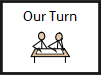 Marking coordinates in the second quadrant
y-axis
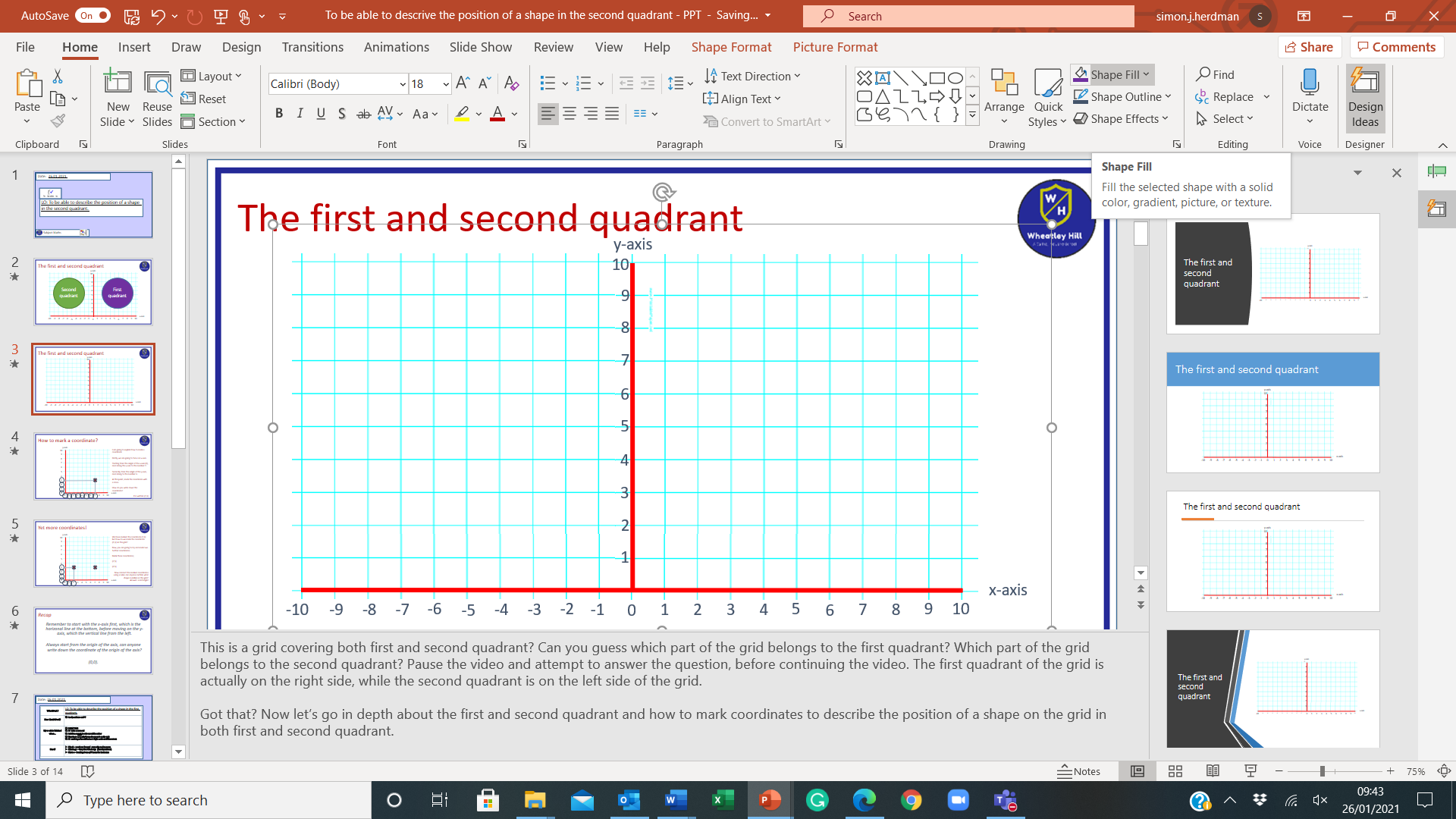 I am going to explain how to mark a coordinate on the second quadrant.

Firstly, we are going to focus on x-axis on the second quadrant.

Starting from the origin of the x-axis (0), read along the x-axis to the number -4.

Secondly, from the origin of the y-axis, read along to the number 8.

At this point, plot the coordinate with a cross.

How do you write down the coordinate?

It is written (-4, 8)
x-axis
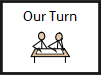 Marking coordinates in the second quadrant
y-axis
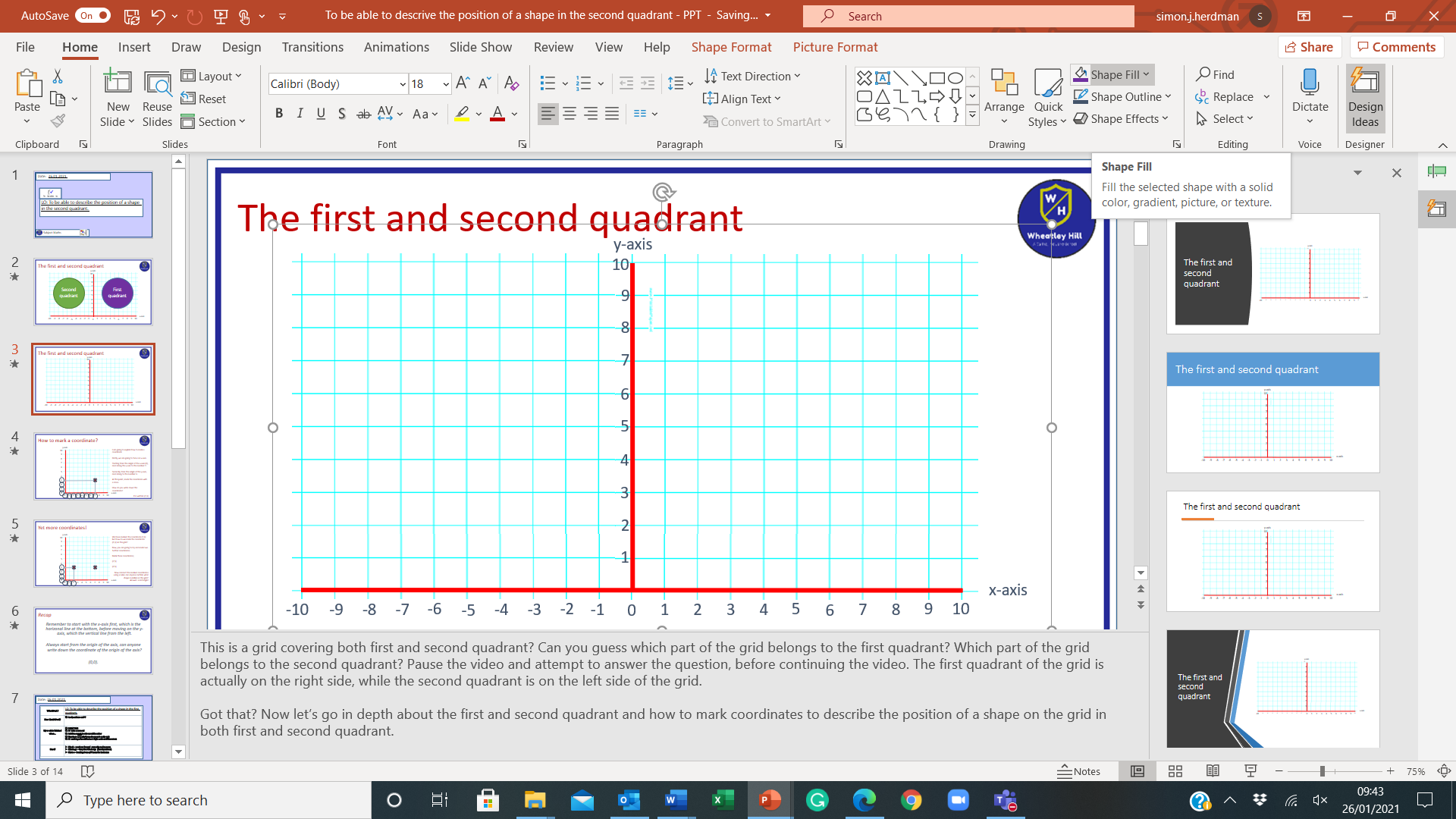 Now we are going to try and plot these four coordinates.

(-3, 8)

(-5, 6)

(-3, 4)

(-1, 6)

Connect these plots to create a quadrilateral, can you name the shape of this quadrilateral?
x-axis
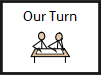 Marking coordinates in the second quadrant
y-axis
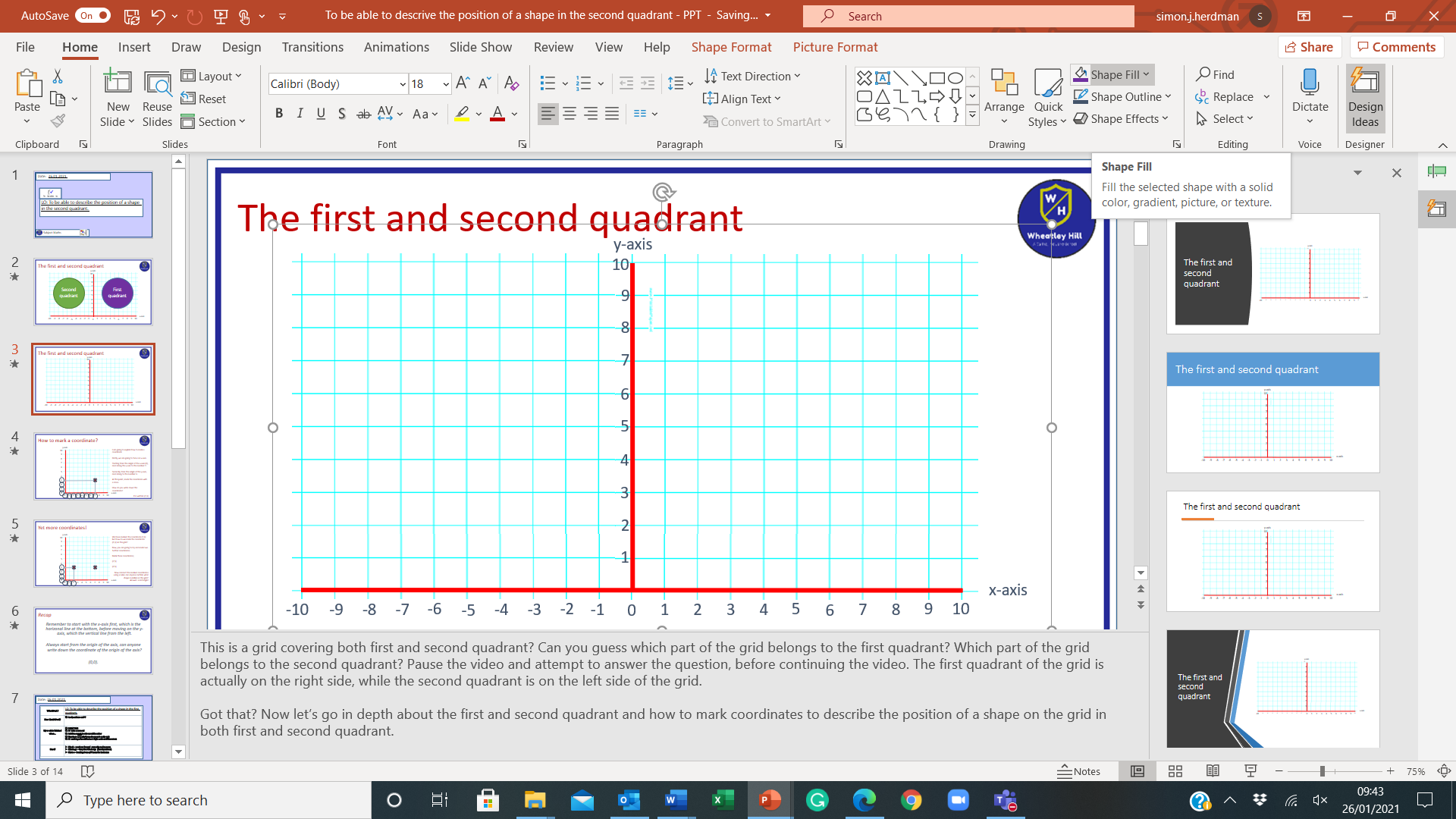 Now we are going to try and plot these four coordinates.

(-3, 8)

(-5, 6)

(-3, 4)

(-1, 6)

Connect these plots to create a quadrilateral, can you name the shape of this quadrilateral?
x-axis
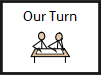 Marking coordinates in the second quadrant
y-axis
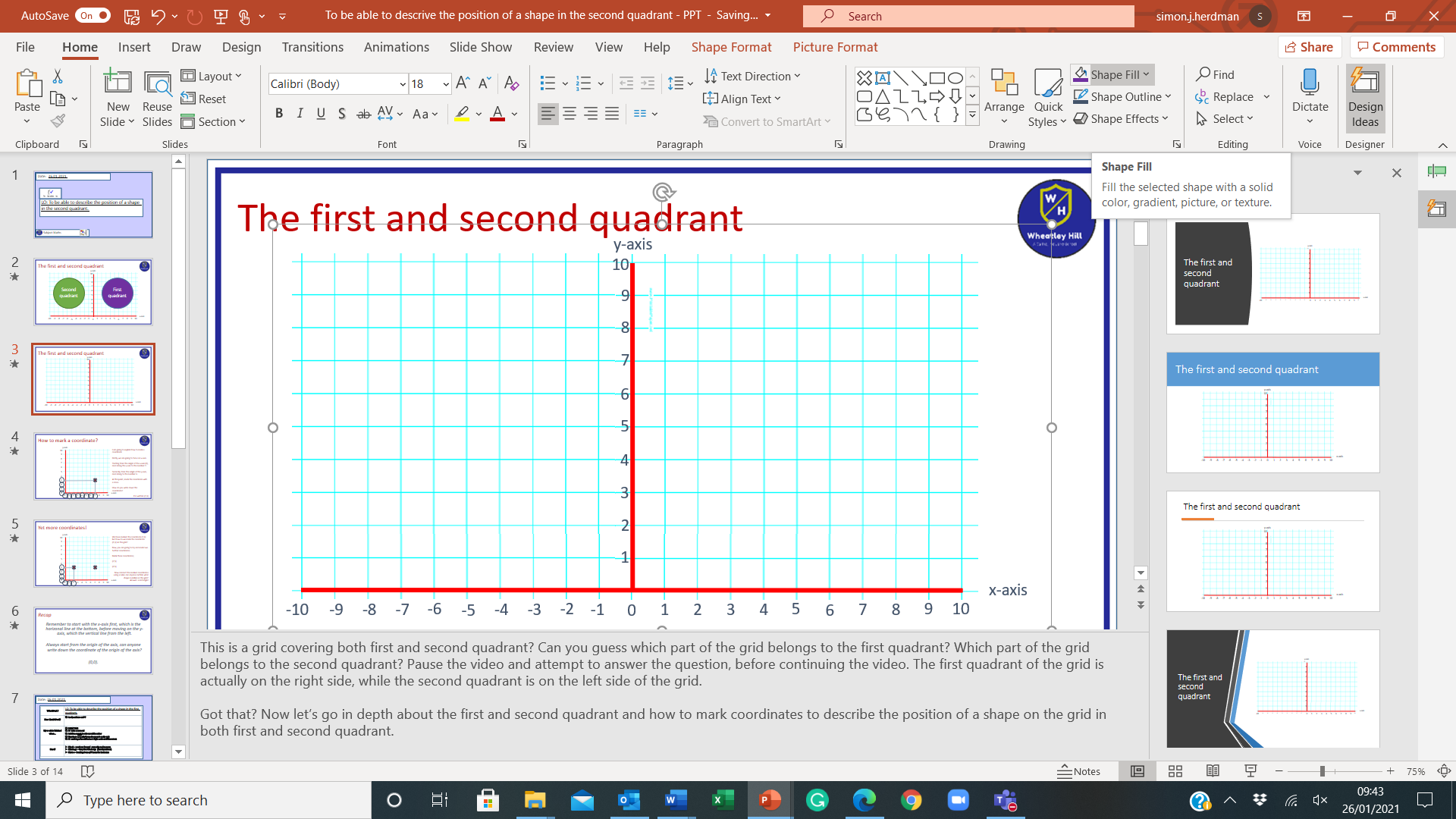 Now we are going to try and plot these four coordinates.

(-3, 8)

(-5, 6)

(-3, 4)

(-1, 6)

Connect these plots to create a quadrilateral, can you name the shape of this quadrilateral?

Answer: A rhombus
x-axis
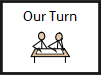 First and second quadrant
y-axis
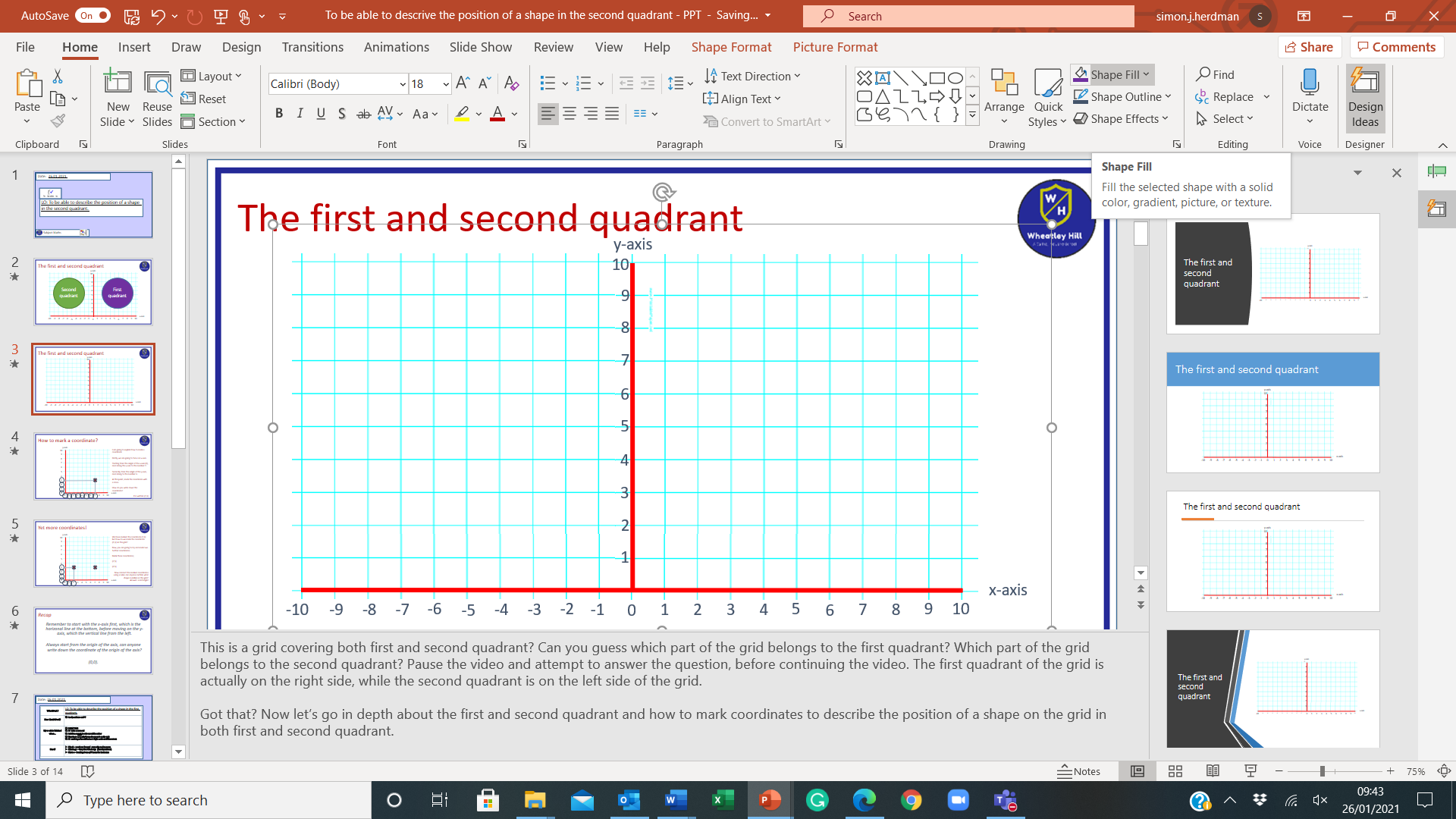 Together, we have plotted the coordinate (2, 2) on the first quadrant and the coordinate (-4, 8) on the second quadrant.

Now, we are going to try and plot two further coordinates. Plot these coordinates;

(2, 8)

(-4, 2)

Now connect the marked coordinates using a ruler, can anyone confirm what shape is visible on the grid?
x-axis
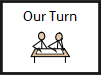 First and second quadrant
y-axis
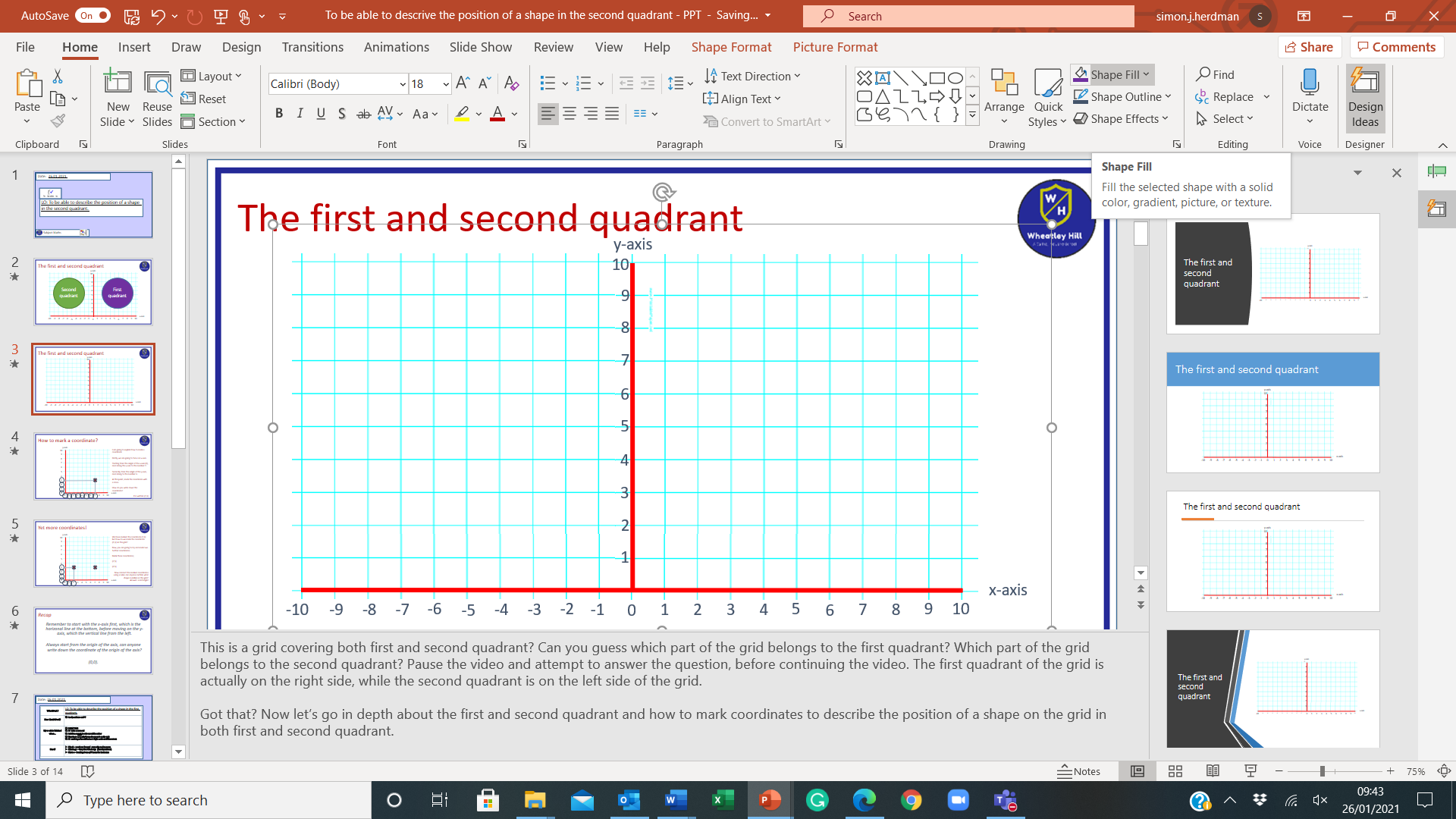 Together, we have plotted the coordinate (2, 2) on the first quadrant and the coordinate (-4, 8) on the second quadrant.

Now, we are going to try and plot two further coordinates. Plot these coordinates;

(2, 8)

(-4, 2)

Now connect the marked coordinates using a ruler, can anyone confirm what shape is visible on the grid?

Answer: A square.
x-axis
Plotting these coordinates
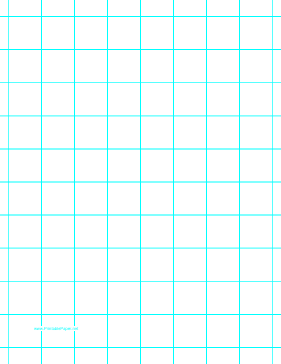 10
Plot these following vertices on the grid.

A vertex, or in plural form, vertices, shows the point of where two lines meet on a grid.

(3, 5)

(4, 4)

(0, 2)

(4, 0)
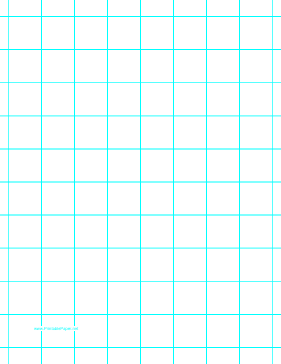 9
8
7
6
y-axis
5
4
3
2
1
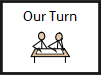 0
5
9
10
3
4
2
8
7
1
6
x-axis
Plotting these coordinates
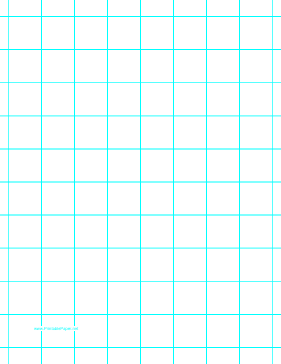 10
Plot these following vertices on the grid.

A vertex, or in plural form, vertices, shows the point of where two lines meet on a grid.

(3, 5)

(4, 4)

(0, 2)

(4, 0)
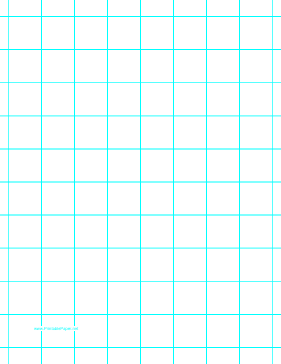 9
8
7
6
y-axis
5
4
3
2
1
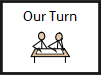 0
5
9
10
3
4
2
8
7
1
6
x-axis
Plotting these coordinates
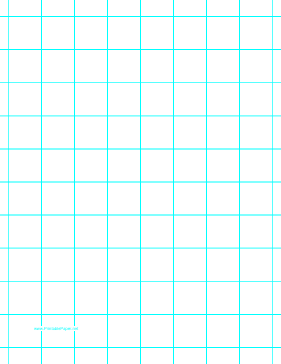 y-axis
10
What are the coordinates of the vertices of the rectangle?

(    ,    )

(    ,    )

(    ,    )

(    ,    )
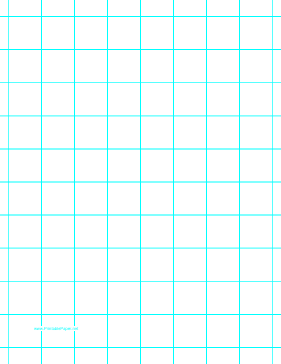 9
8
7
6
5
4
3
2
1
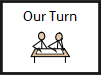 0
-10
-7
-4
-1
-5
-9
-8
-6
-3
-2
x-axis
Plotting these coordinates - answer
Plotting these coordinates
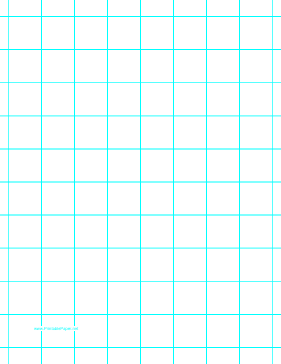 y-axis
10
What are the coordinates of the vertices of the rectangle?

(    ,    )

(    ,    )

(    ,    )

(    ,    )
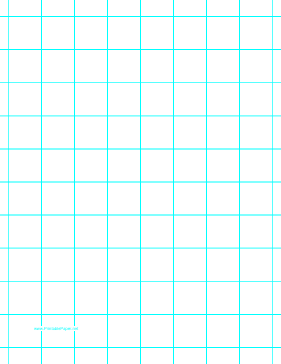 9
8
(-4, 2)

(-4, 3)

(0, 2)

(0, 3)
7
6
5
4
3
2
1
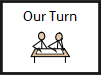 0
-10
-7
-4
-1
-5
-9
-8
-6
-3
-2
x-axis
Recap
Remember to start with the x-axis first, which is the horizonal line at the bottom, before moving on the y-axis, which the vertical line in the middle of the grid.

Always start from the origin of the axis, can anyone write down the coordinate of the origin of the axis?

(0, 0).
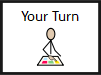 Task 1
Using the blank grid of the first quadrant on the next slide, draw these shapes. Write down the coordinate for their vertices. 

A rectangle

A square

A triangle
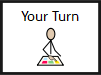 Task 1
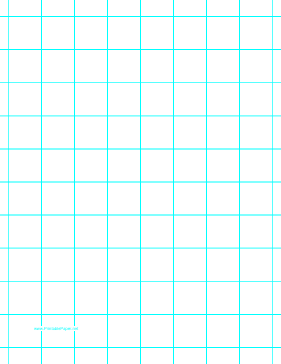 10
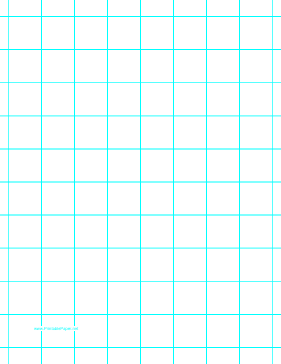 9
8
7
6
y-axis
5
4
3
2
1
0
5
9
10
3
4
2
8
7
1
6
x-axis
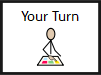 Task 2
In the next slide, Mr Herdman has plotted two vertices of a square, labelled (5, 2) and (-1, 2) on the grid.

Vertex or in plural form, vertices, shows a point where two lines meet.

What are the coordinates of vertices A and B? Using a ruler, connect the vertices to draw a square.

Vertex A = (     ,      )			Vertex B = (     ,      )
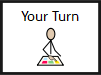 Task 2
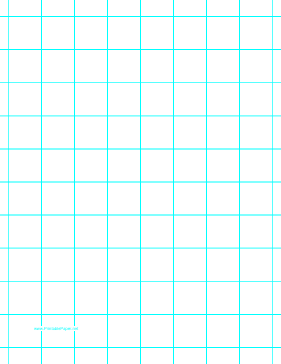 y-axis
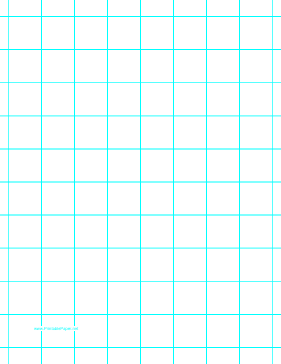 10
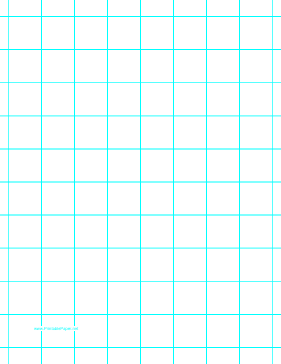 9
B
A
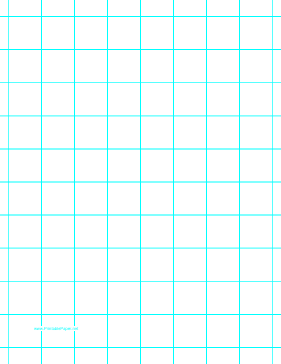 8
7
6
5
4
3
2
1
x-axis
-6
-2
5
9
10
-8
-7
3
4
-9
2
-3
-4
-10
8
7
1
-1
-5
0
6
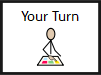 Task 2 - answers
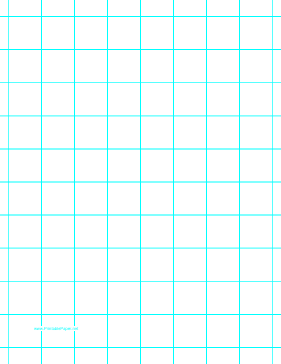 y-axis
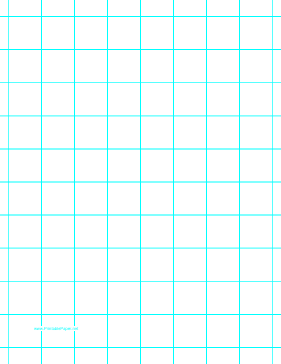 10
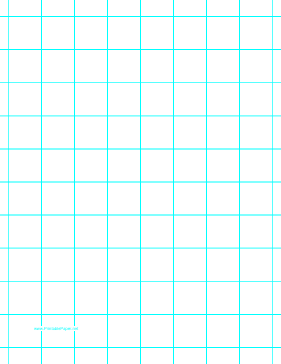 (-1, 8)
9
(5, 8)
B
A
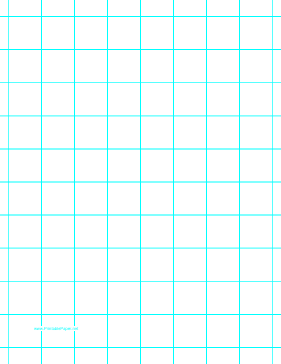 8
7
Vertex A = (-1, 8)

Vertex B = (5, 8)
6
5
4
3
2
1
x-axis
-6
-2
5
9
10
-8
-7
3
4
-9
2
-3
-4
-10
8
7
1
-1
-5
0
6
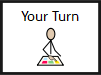 Task 3
In the next slide, Mr Herdman has plotted three vertices of a rectangle, labelled (-9, 2), (5, 2) and (5, 5) on the grid.

Mr Herdman estimates that the final vertex of the rectangle, marked D on the grid, is (4, -8).

Is Mr Herdman  correct? Using a ruler, connect all of the vertices to draw your rectangle on the grid.

Vertex D = (      ,      )
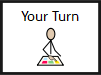 Task 3
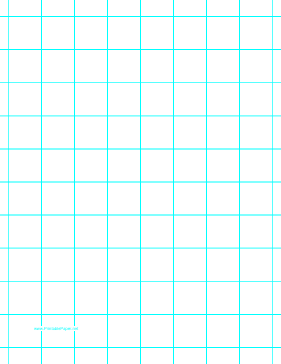 y-axis
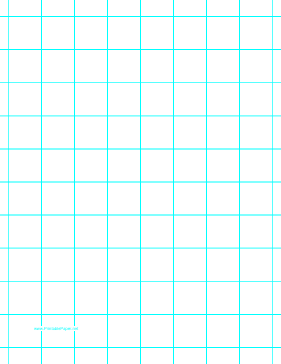 10
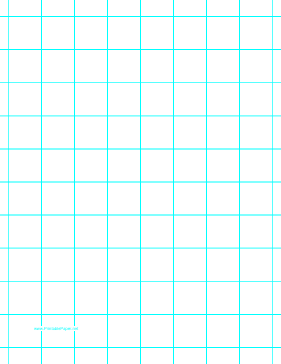 9
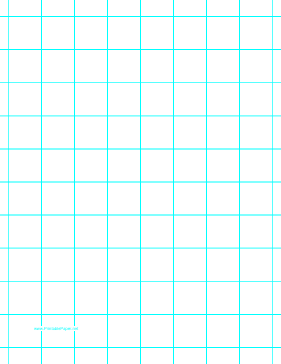 8
7
6
D
5
4
3
2
1
x-axis
-6
-2
5
9
10
-8
-7
3
4
-9
2
-3
-4
-10
8
7
1
-1
-5
0
6
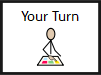 Task 3 - answer
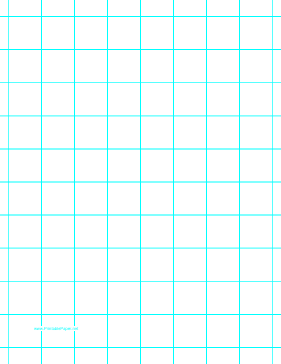 y-axis
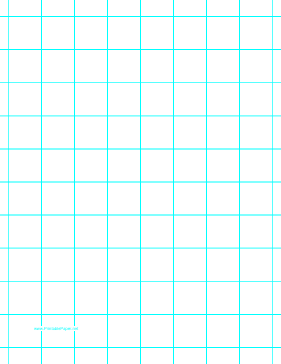 10
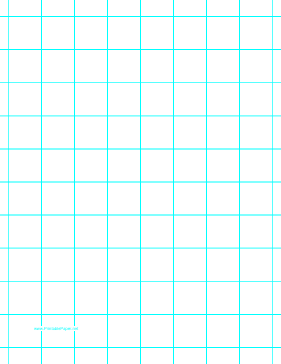 9
Vertex D = (-9, 5)
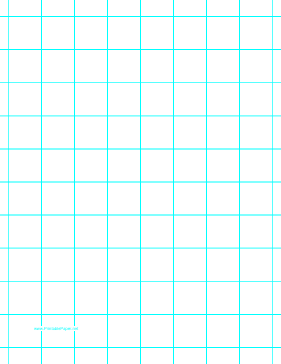 8
7
(-9, 5)
6
D
5
4
3
2
1
x-axis
-6
-2
5
9
10
-8
-7
3
4
-9
2
-3
-4
-10
8
7
1
-1
-5
0
6
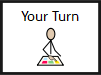 Task 4
B
(-6, 9)
Mr Herdman has drawn a square, but silly Mr Herdman has somehow forgotten to draw a grid.

Mr Herdman reveals the first two coordinates of the two vertices.

Use the next slide to draw the square.

What are the coordinates of vertices A and B?

Vertex A = (      ,      )
Vertex B = (      ,      )
A
(2, 1)
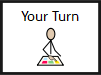 Task 4
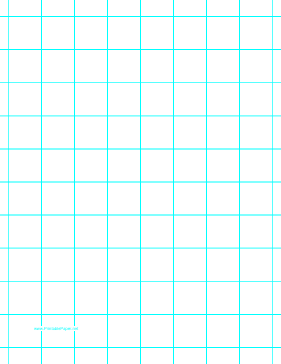 y-axis
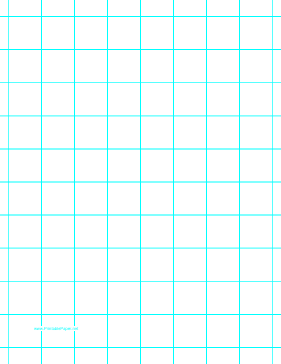 10
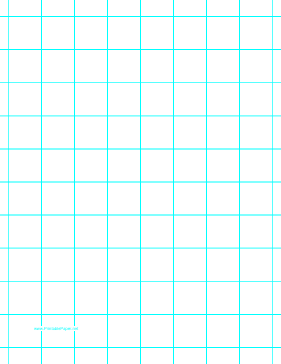 9
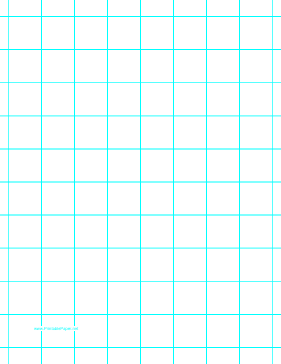 8
7
6
5
4
3
2
1
x-axis
-6
-2
5
9
10
-8
-7
3
4
-9
2
-3
-4
-10
8
7
1
-1
-5
0
6
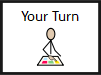 Task 4 - answers
(2, 9)
B
(-6, 9)
Vertex A = (-6, 1)

Vertex B = (2, 9)

Find out in the next slide for the correct position of the square.
A
(2, 1)
(-6, 1)
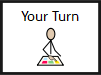 Task 4 - answers
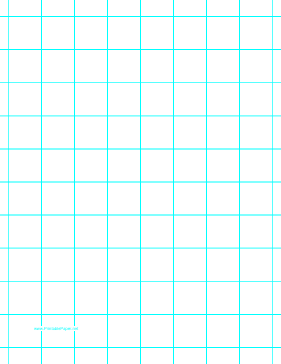 y-axis
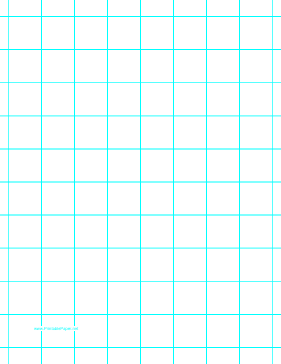 10
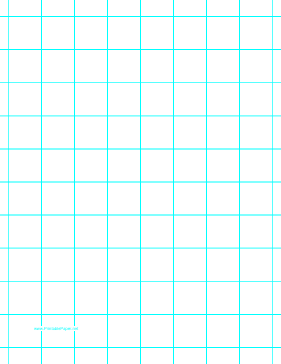 9
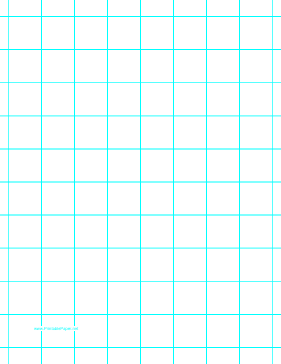 8
7
6
5
4
3
2
1
x-axis
-6
-2
5
9
10
-8
-7
3
4
-9
2
-3
-4
-10
8
7
1
-1
-5
0
6
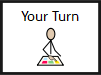 Grey Box Challenge 1
Mr Herdman would like you to answer these questions.


What is an origin? ________________________________________________________________________________________________________________________________________________________________________


What is a vertex?
________________________________________________________________________________________________________________________________________________________________________

Mr Herdman thinks this line is a vertical line. Is Mr Herdman correct? (circle one)      Yes		No
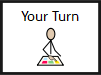 Grey Box Challenge 1 = answers
Mr Herdman would like you to answer these questions.


What is an origin? 

The origin is the starting point. The origin is the point where the planes meet, and the value of coordinates are normally defied as zero

What is a vertex?

Vertex is used to show a point where two lines meet.


Mr Herdman thinks this line is a vertical line. Is Mr Herdman correct? (circle one)      Yes		No
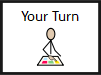 Grey Box Challenge # 2 (if you’re up for the challenge)
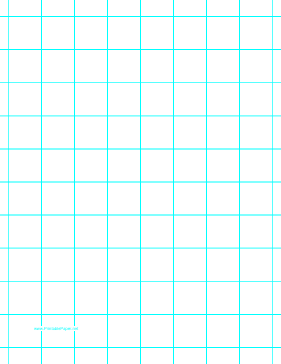 Mr Palmer and Mr Herdman have placed a red dot on a grid to plot the final vertex of a triangle.

Mr Palmer says, “The coordinates of the vertex we have plotted together is (0, 3).”

Mr Herdman exclaims, “That’s impossible, the coordinates of the vertex are actually (1, 3).

Who is correct? Explain why.
y-axis
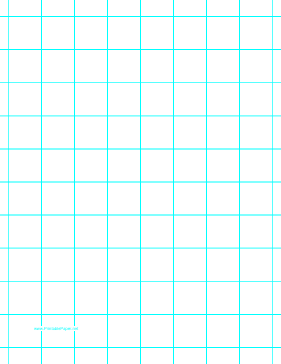 10
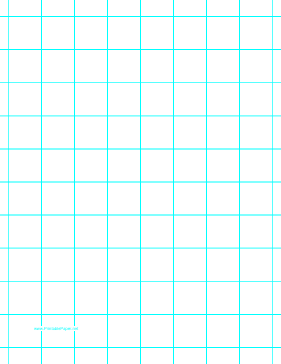 9
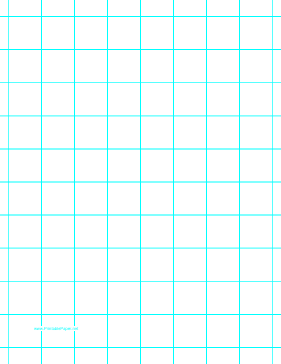 8
7
6
5
4
3
2
1
x-axis
-6
-2
5
9
10
-8
-7
3
4
-9
2
-3
-4
-10
8
7
1
-1
-5
0
6
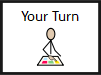 Grey Box Challenge # 2 - answer
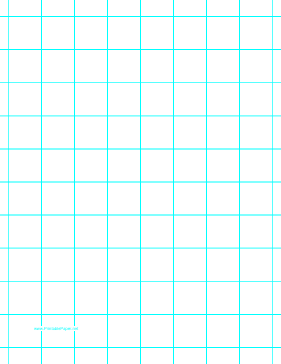 y-axis
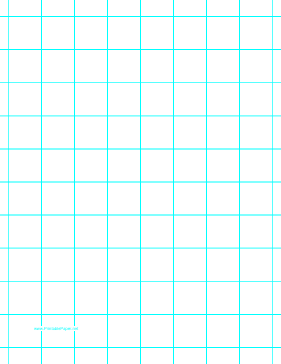 10
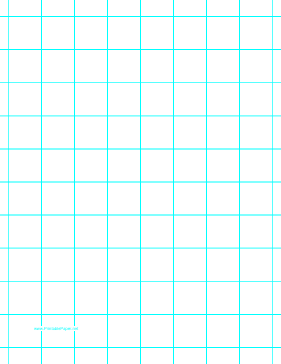 9
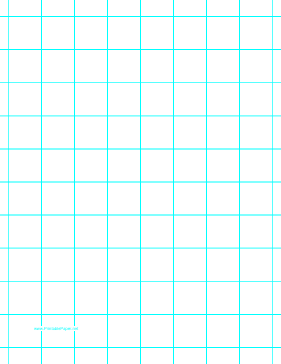 8
7
6
Mr Palmer is correct because his coordinates take us to the red dot. However, Mr Herdman’s coordinates would be in the wrong place, shown by the yellow dot.
5
4
3
2
1
x-axis
-6
-2
5
9
10
-8
-7
3
4
-9
2
-3
-4
-10
8
7
1
-1
-5
0
6
End of lesson.
Date:	  02.02.2021
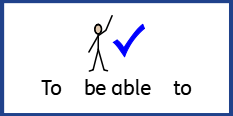 L.O.: To be able to describe the position of a shape in all 4 quadrants.
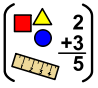 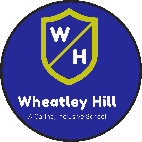 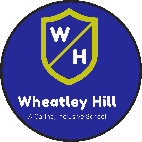 Subject: Maths
Pre-recorded Teaching
Miss Umbleby’s online teaching video is on our school website. It will support you to complete the work in this lesson. This video will act as a support but all of the work can still be successfully understood & completed using paper-based versions of this pack. If you need further support to understand / complete work then please contact school via e-mail or telephone.
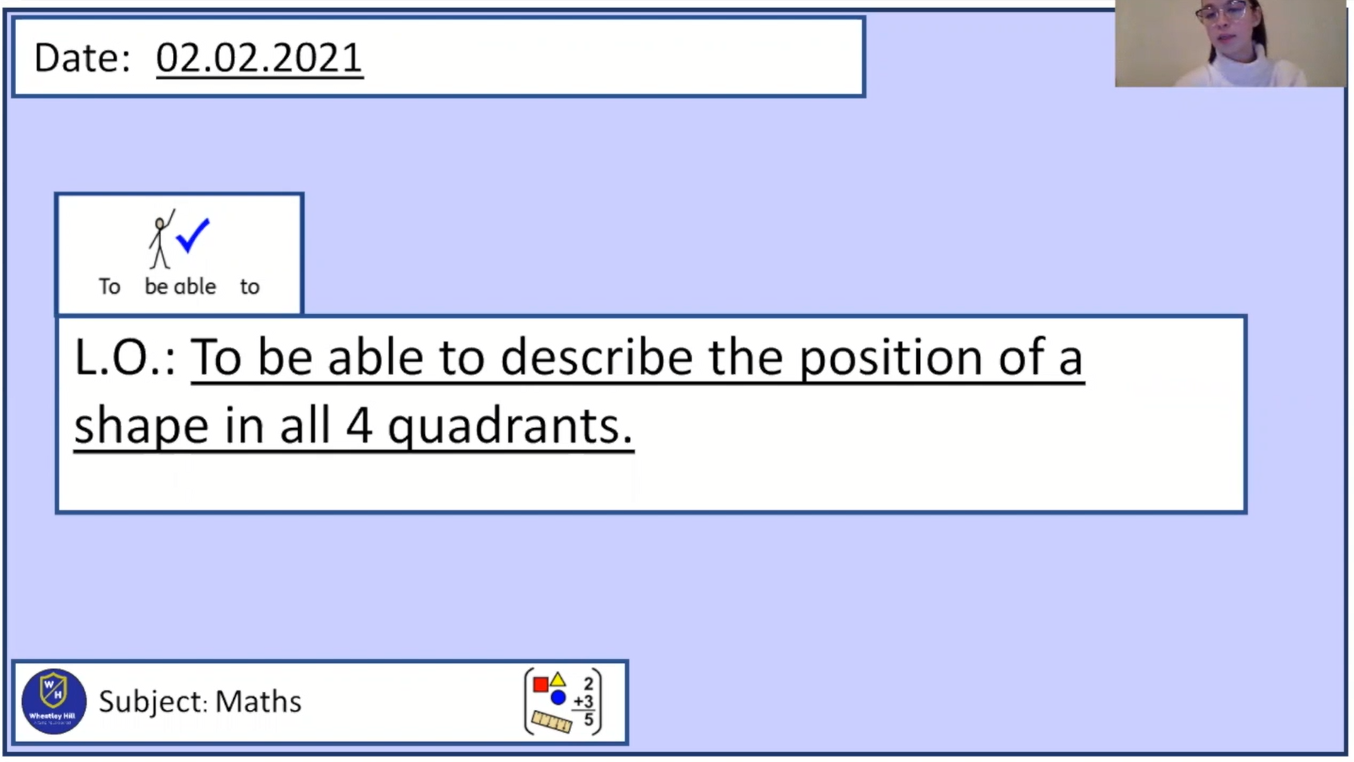 You can also copy and paste this link if you would prefer:
https://www.whprimary.com/copy-4-of-covid19
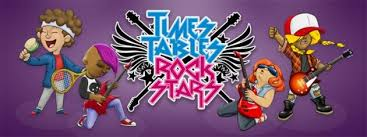 Times table practise
Spend at least 15mins practising your times tables.

This can be done on TTRS, hit the button or any other times table website.

Use the Times Tables Rock Stars app or website.
Alternatively, copy and paste the following link into a web browser:
https://www.topmarks.co.uk/maths-games/7-11-years/times-tables
Recap
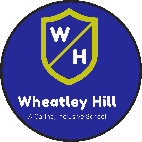 x
y
(        ,        )
When we write coordinates, we go along the corridor and up the stairs. 
We always write the number on the x axis first and then the number on the y axis.
Recap
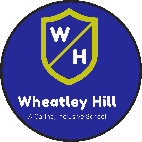 Can you describe the position of these shapes using coordinates?
y
y
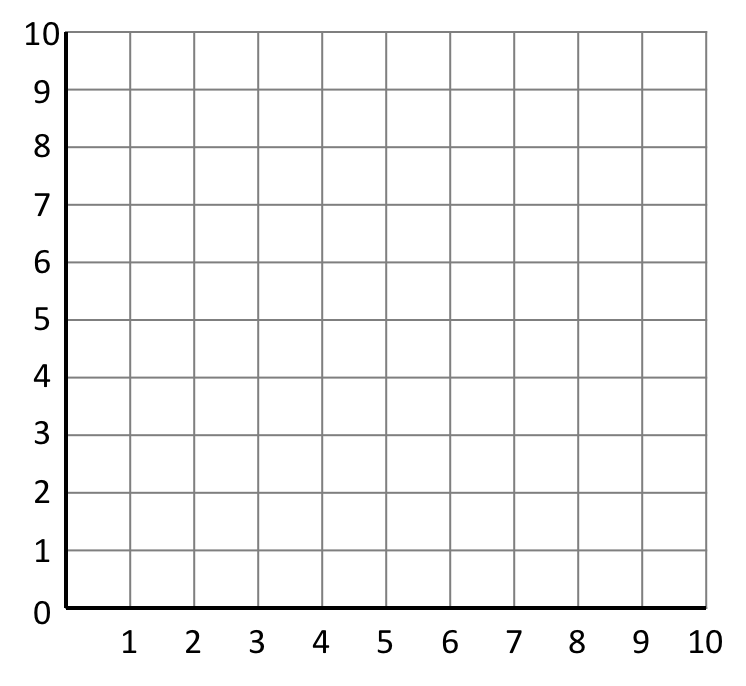 10
9
A
8
7
6
5
D
A
4
3
2
C
B
C
B
1
x
x
0
6
7
8
9
10
1
2
3
4
5
A  (           ,          )

B  (           ,          )
A  (           ,          )

B  (           ,          )
C  (           ,          )
C  (           ,          )

D  (           ,          )
Recap
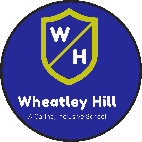 Can you describe the position of these shapes using coordinates?
y
y
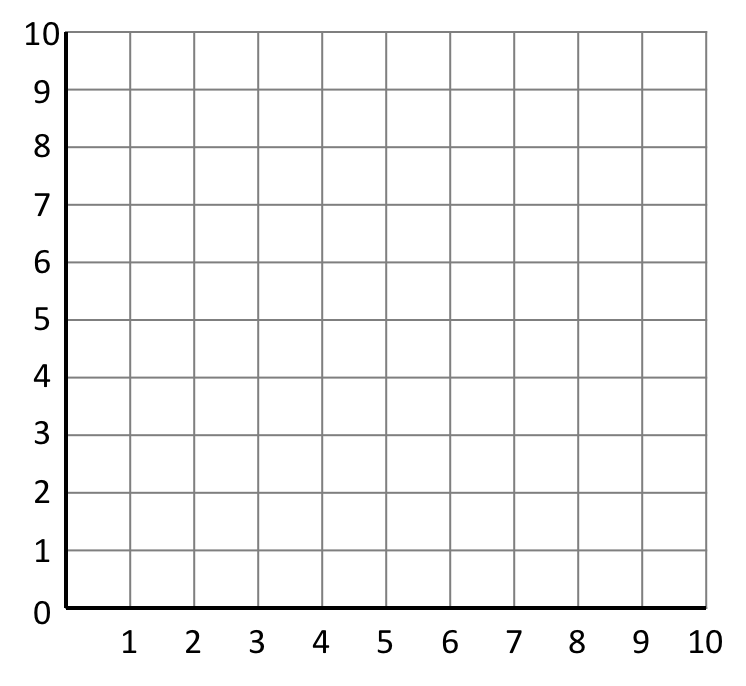 10
9
A
8
7
6
5
D
A
4
3
B
2
C
C
B
1
x
x
0
6
7
8
9
10
1
2
3
4
5
A  (    6     ,   8       )

B  (    3     ,   2      )
A  (     1    ,    4    )

B  (    1     ,    1    )
C  (     9     ,   2      )
C  (     6    ,    1   )

D  (    6     ,    4    )
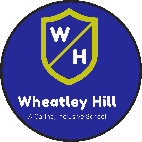 The four quadrants.
y
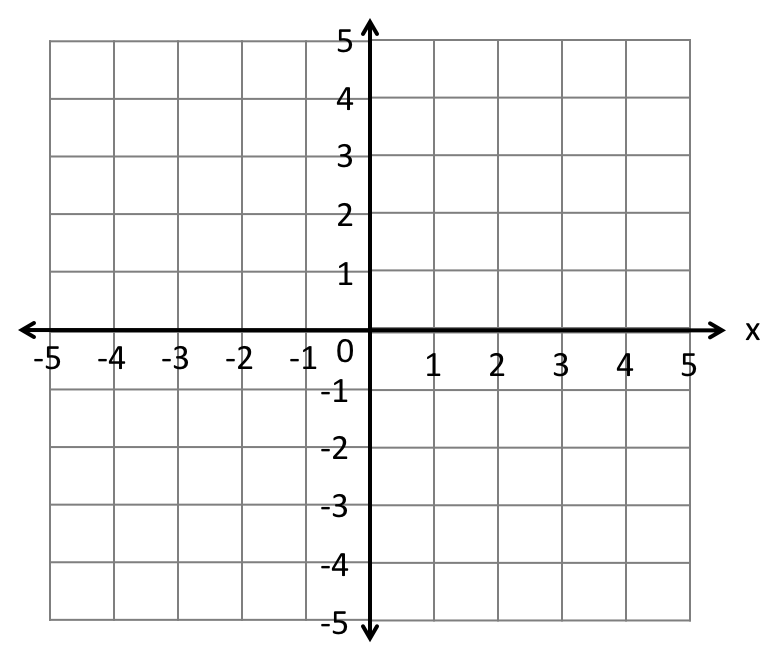 2nd quadrant
1st quadrant
3rd quadrant
4th quadrant
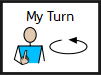 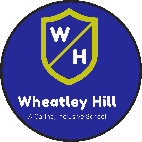 The first quadrant.
y
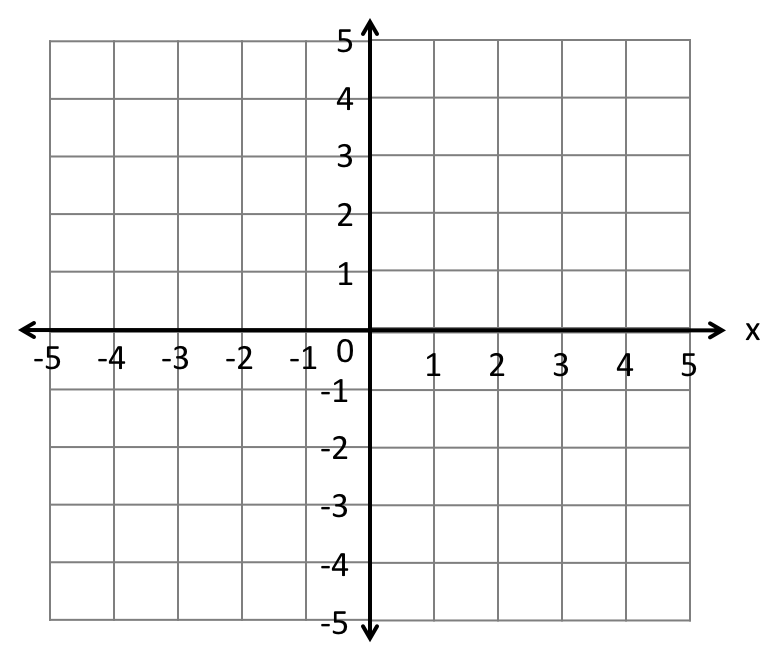 A
We should now be confident to know that
A  (    2     ,   3     )
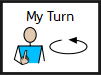 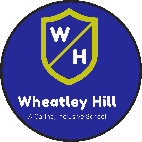 The second quadrant.
y
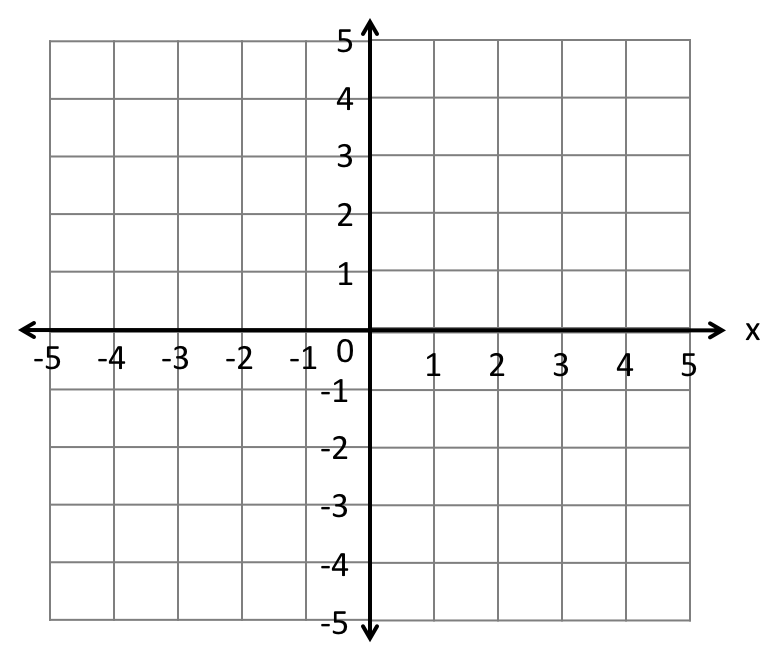 Let's have a look at the second quadrant.
Remember we go along the corridor and up the stairs.

Along the x axis, point B is negative 3.
Along the y axis, point B is 2.

So, the coordinates of point B are                 .
B
(-3  , 2)
When points are in the second quadrant  x is negative. This is shown by putting a – in front of the number.
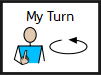 Write the coordinates of points A to C
y
5
4
A
3
B
2
C
A  (           ,          )

B  (           ,          )

C  (           ,          )
1
x
0
-5
-4
-3
-2
-1
1
2
3
4
5
-1
-2
-3
-4
-5
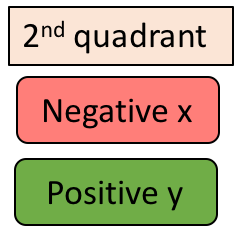 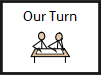 Write the coordinates of points A to C
y
5
4
A
3
B
2
C
A  (   -5    ,   3     )

B  (   -2    ,   2     )

C  (   -4    ,   1     )
1
x
0
-5
-4
-3
-2
-1
1
2
3
4
5
-1
-2
-3
-4
-5
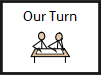 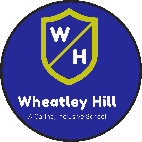 The third quadrant.
y
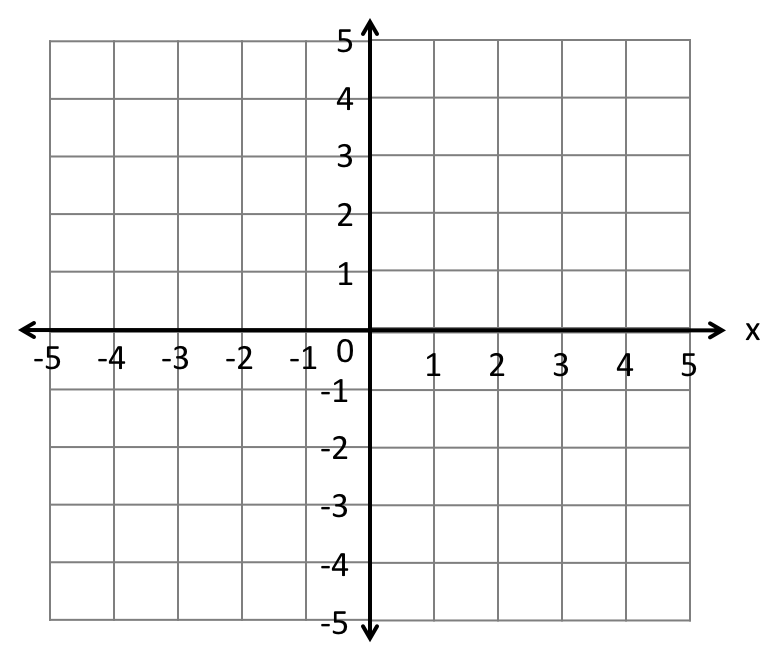 Let's have a look at the third quadrant.
We go along the corridor and this time we go down the stairs.

Along the x axis, point C is negative 4.
Along the y axis, point C is negative 3.

So, the coordinates for point C are                .
(-4  , -3)
C
When points are in the third quadrant both  x and y are negative. This is shown by putting a – in front of both numbers.
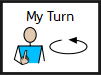 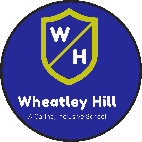 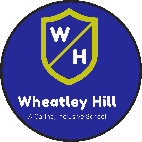 Write the coordinates of points A to C
y
5
4
3
2
A  (           ,          )

B  (           ,          )

C  (           ,          )
1
x
0
-5
-4
-3
-2
-1
1
2
3
4
5
-1
A
-2
B
-3
C
-4
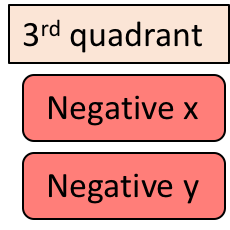 -5
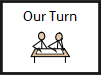 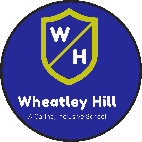 Write the coordinates of points A to C
y
5
4
3
2
A  (   -4    ,   -2    )

B  (   -1    ,   -3    )

C  (   -3    ,   -4    )
1
x
0
-5
-4
-3
-2
-1
1
2
3
4
5
-1
A
-2
B
-3
C
-4
-5
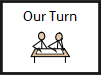 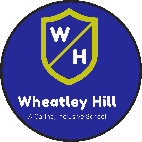 The fourth quadrant.
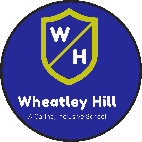 y
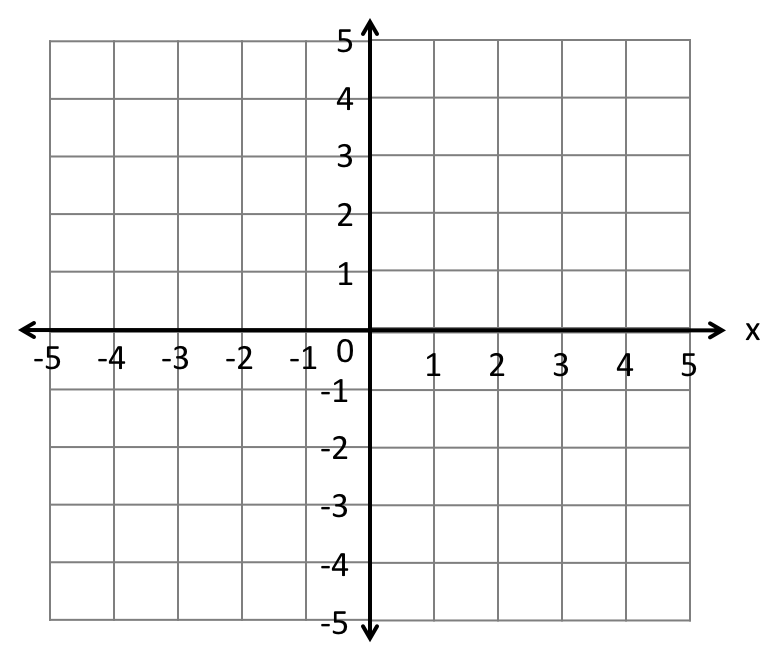 Let's have a look at the fourth quadrant.
We go along the corridor and this time we go down the stairs.

Along the x axis, point D is 1.
Along the y axis, point D is negative 4.

So, the coordinates for point D are               .
(1 , -4)
When points are in the fourth quadrant  y is negative. This is shown by putting a – in front of the number.
D
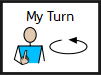 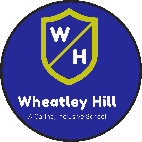 Write the coordinates of points A to C
y
5
4
3
2
A  (           ,          )

B  (           ,          )

C  (           ,          )
1
x
0
-5
-4
-3
-2
-1
1
2
3
4
5
-1
A
-2
B
-3
-4
C
-5
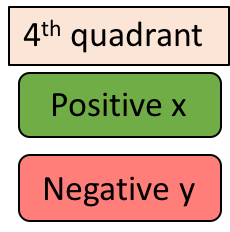 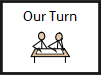 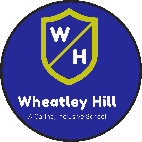 Write the coordinates of points A to C
y
5
4
3
2
A  (   1     ,   -2    )

B  (   4     ,   -3    )

C  (   3     ,   -5    )
1
x
0
-5
-4
-3
-2
-1
1
2
3
4
5
-1
A
-2
B
-3
-4
C
-5
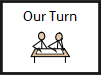 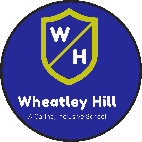 y
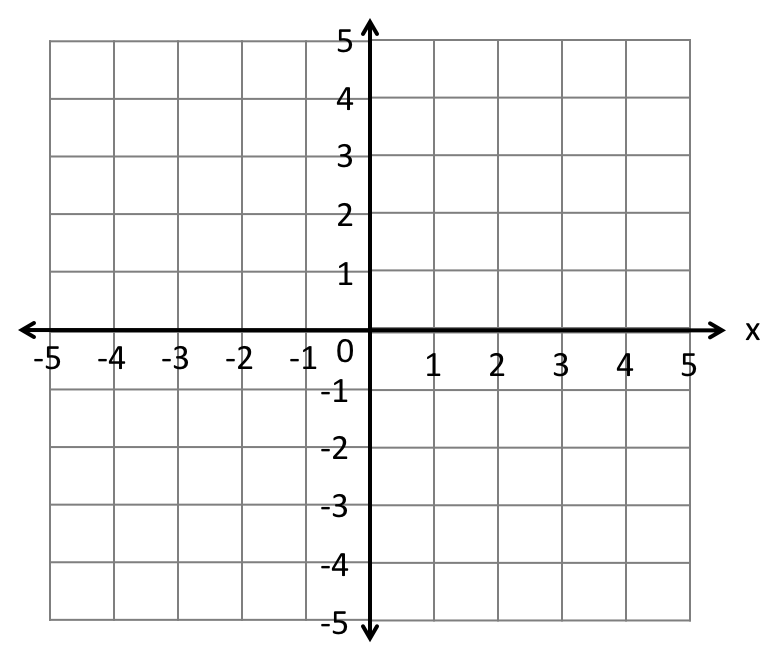 2nd quadrant
1st quadrant
Negative x
Positive x
Positive y
Positive y
3rd quadrant
4th quadrant
Negative x
Positive x
Negative y
Negative y
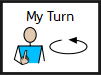 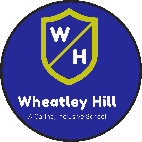 Write the coordinates of points A to G
y
5
A  (           ,          )

B  (           ,          )

C  (           ,          )

D  (           ,          )

E  (           ,          )

F  (           ,          )

G  (           ,          )
A
4
3
G
2
B
1
F
x
0
-5
-4
-3
-2
-1
1
2
3
4
5
-1
C
-2
D
-3
E
-4
-5
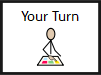 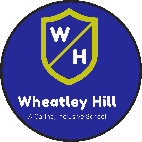 Write the coordinates of points A to G
y
5
A  (    -4   ,   4     )

B  (    -3   ,   1     )

C  (    -5   ,   -1    )

D  (    -2   ,  -3    )

E  (     3     ,  -4    )

F  (     4     ,   0     )

G  (    1     ,    2    )
A
4
3
G
2
B
1
F
x
0
-5
-4
-3
-2
-1
1
2
3
4
5
-1
C
-2
D
-3
E
-4
-5
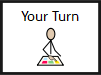 Ways to complete this task:
Use insert  shapes to plot the coordinates onto this grid. 
Print this grid and plot the coordinates by drawing on it. 
Draw a grid that looks like the one on the left and plot the coordinates by drawing on it. 

TASK: plot these co-ordinates on the grid.
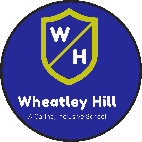 y
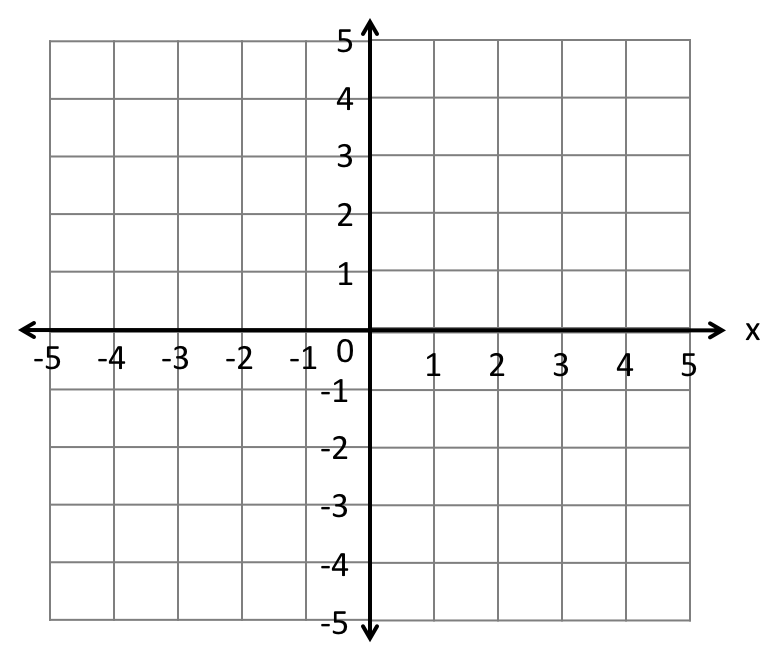 (-1,2)
(-3,4)
(2, 3)
(4,-2)
Remember we go along the corridor and up/down the stairs.
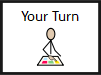 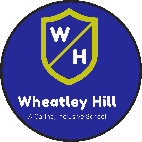 y
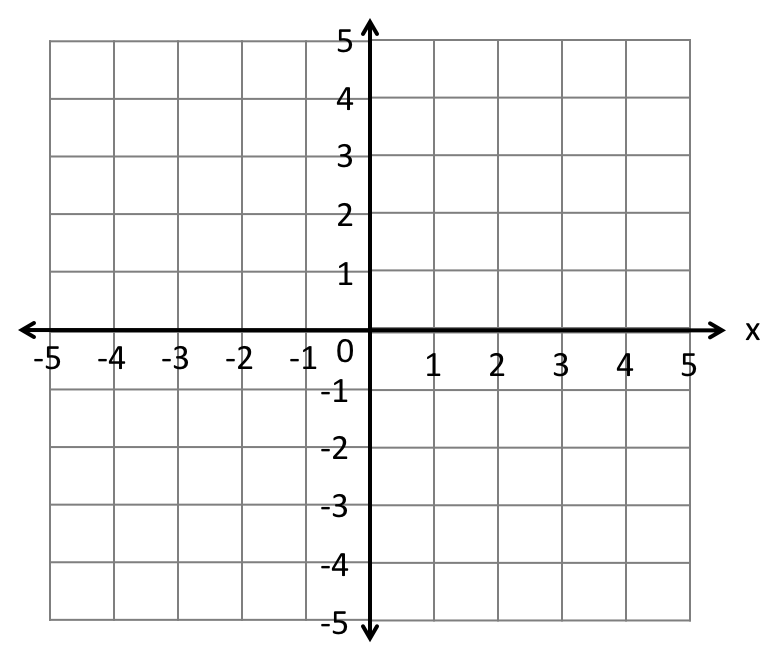 Can you plot these co-ordinates on the graph?
(-1,2)
(-3,-4)
(2, 3)
(4,-2)
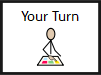 Ways to complete this task:
Use insert  shapes to plot the coordinates onto this grid. 
Print this grid and plot the coordinates by drawing on it. 
Draw a grid that looks like the one on the left and plot the coordinates by drawing on it.
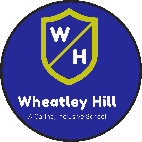 y
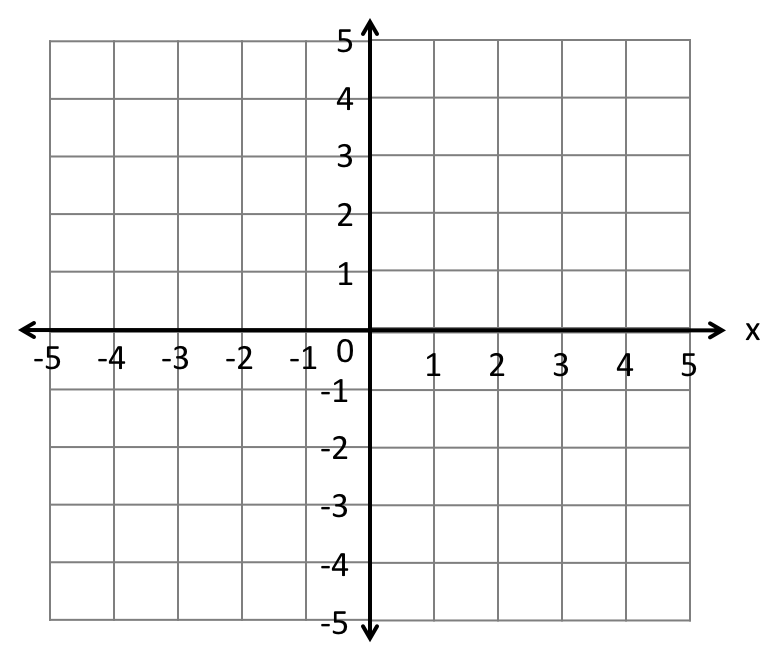 Task: Draw a shape using the co-ordinates 

(-2,2)
(-4,2)
(-2,-3)
(-4,-2)

What is the name of the shape?
Remember we go along the corridor and up/down the stairs.
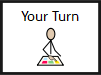 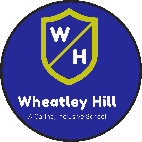 y
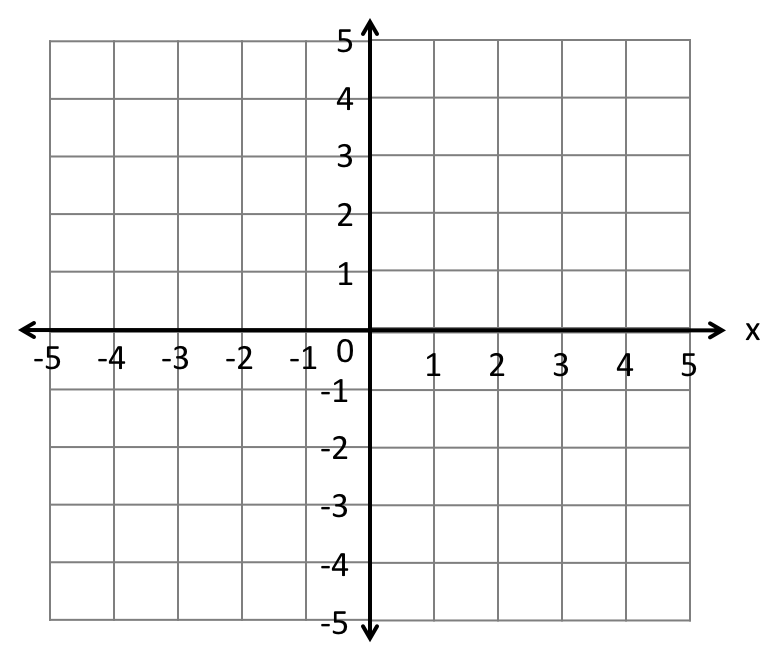 Draw a shape using the co-ordinates 

(-2,2)
(-4,2)
(-2,-3)
(-4,-3)

What is the name of the shape?

Rectangle
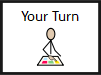 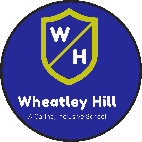 y
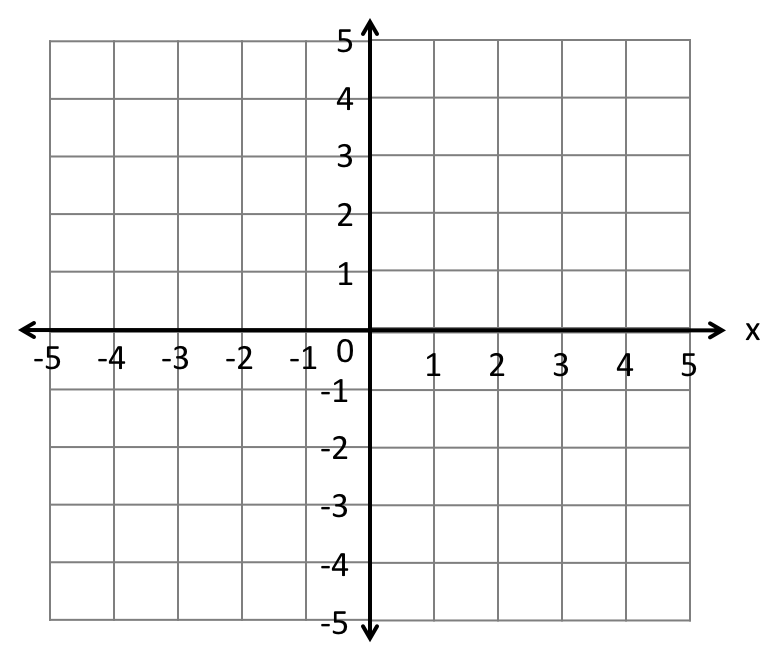 A
What are the coordinates for each vertex of the triangle?
A  (           ,          )

B  (           ,          )

C  (           ,          )
B
C
Remember we go along the corridor and up the stairs.
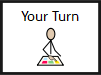 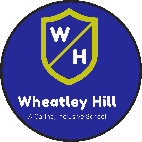 y
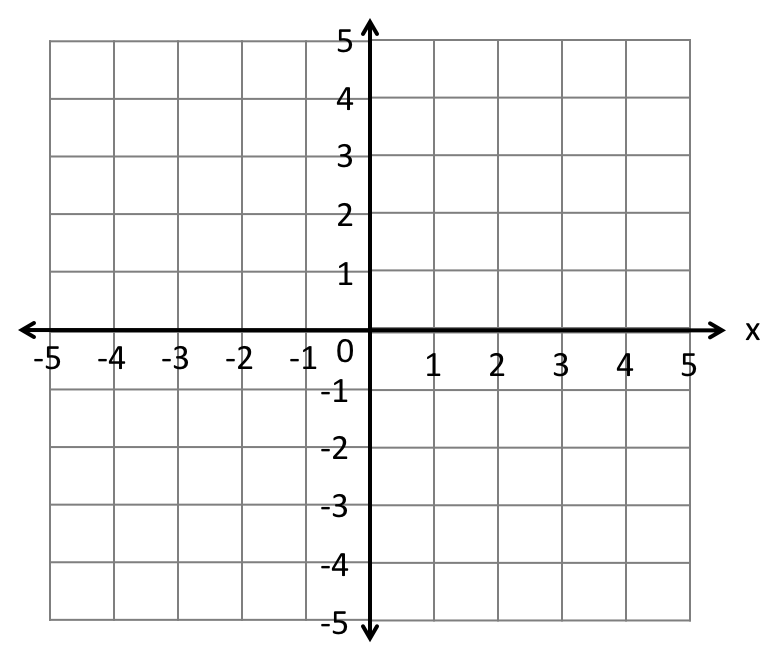 A
Can you write the coordinates for each vertex of the triangle?
A  (    -3   ,     4     )

B  (    -4    ,    1     )

C  (    -1    ,    1     )
B
C
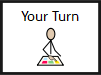 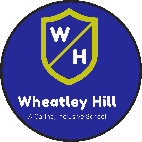 Name and write the coordinates for these 4 shapes.
y
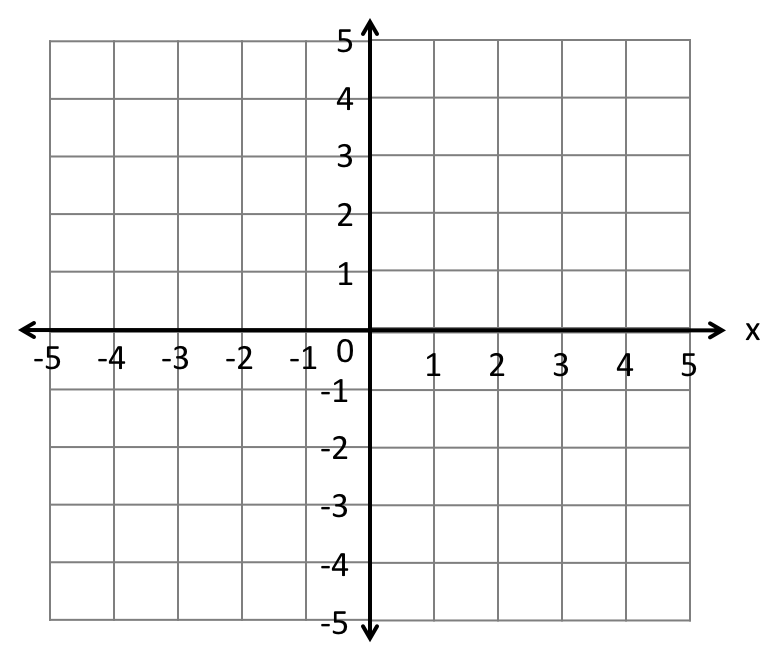 Name:
A

B

C
Name:
D

E

F

G
Name:
H

I

J

K
Name:
L

M

N

O
A
L
O
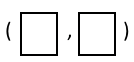 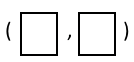 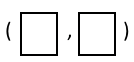 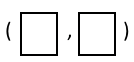 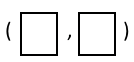 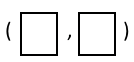 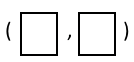 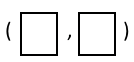 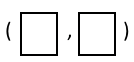 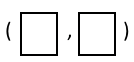 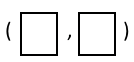 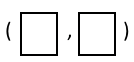 C
M
N
B
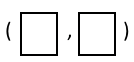 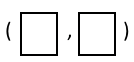 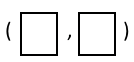 H
K
D
G
J
I
F
E
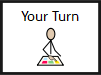 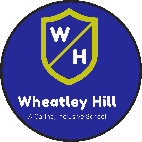 Name and write the coordinates for these 4 shapes.
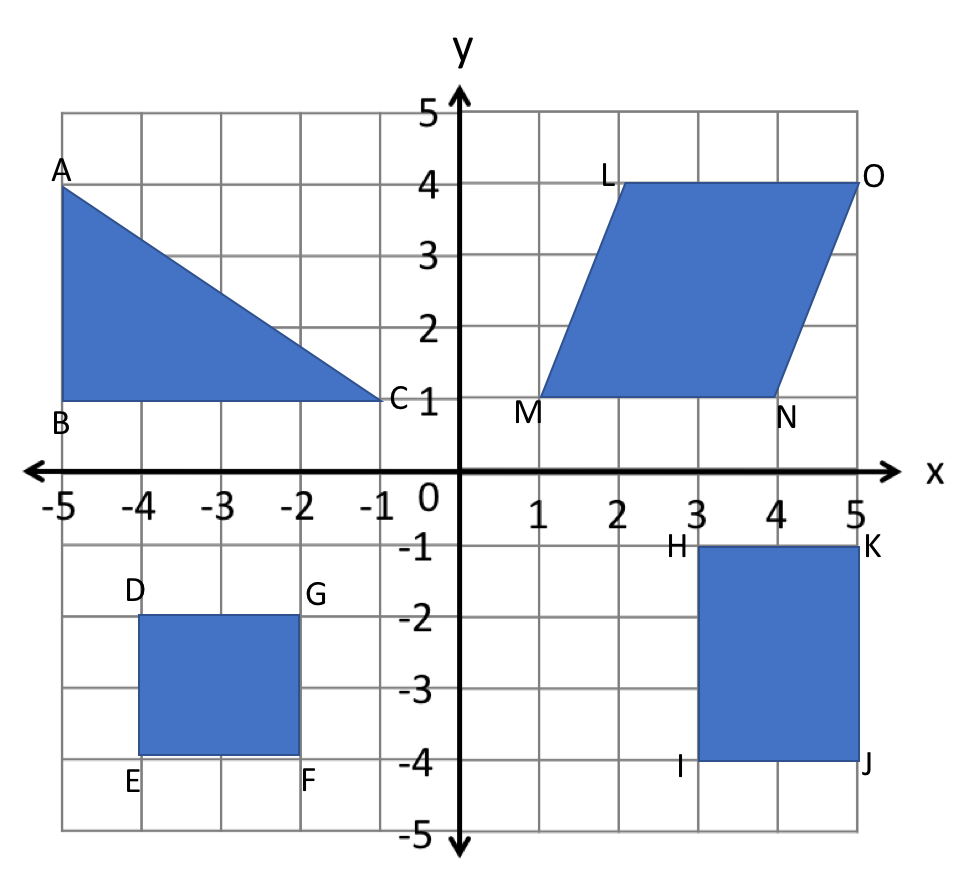 Name: Right Angled Triangle 
A

B

C
Name: Square
D

E

F

G
Name: Rectangle
H

I

J

K
Name: Parallelogram
L

M

N

O
-5    4
3    -1
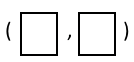 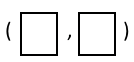 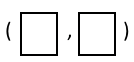 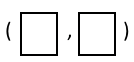 -5    1
3    -4
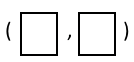 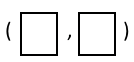 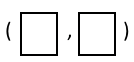 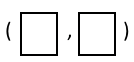 -1    1
5    -4
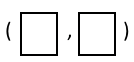 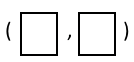 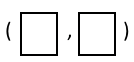 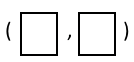 5    -1
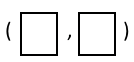 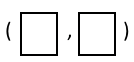 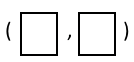 2     4
-4   -2
1     1
-4   -4
4     1
-2   -4
5     4
-2   -2
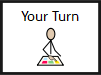 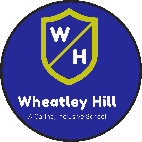 y
A
Here, we have two identical triangles.
Find the coordinates of point A.
(-1,3)
x
(-1,0)
(6,0)
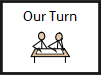 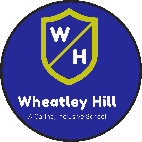 Here, we have two identical triangles.
Find the coordinates of point A.
y
A
Because the two triangles are identical the corresponding sides will be the same length.

Point C is -1 on the x axis
Point D is 6 on the x axis. 
To get from -1 to 6, it is 7 spaces. 
This means that from the x axis to point A it is 7 spaces. 
So, the y coordinate of point A is 7.
B
(-1,3)
7
x
7
(-1,0)
(6,0)
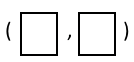 7
D
C
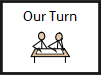 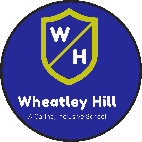 Here, we have two identical triangles.
Find the coordinates of point A.
y
A
3
6
Point C is 0 on the y axis.
Point B is 3 on the y axis. 
To get from 0 to 3, it is 3 spaces. 
We know that point D is 6 on the x axis.
We need to add 3 more spaces to get to point A on the x axis. 
6+3=9. 
So, the x coordinate of point A is 9.
B
(-1,3)
3
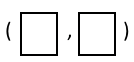 x
9
7
3
6
(-1,0)
(6,0)
D
C
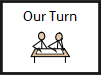 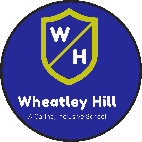 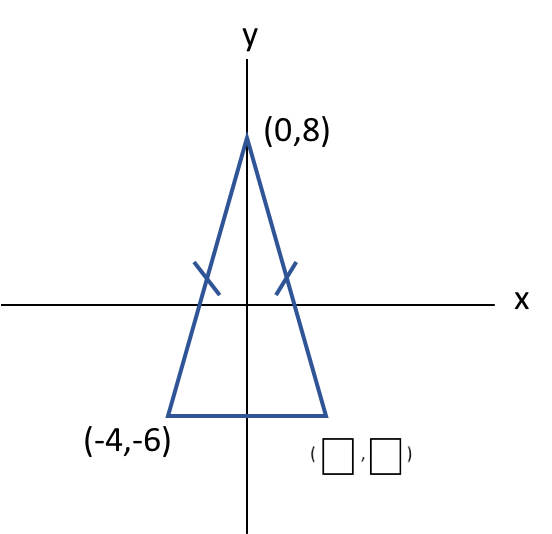 A
Try this one on try own.
Here we have an isosceles triangle. 
What are the missing coordinates of point C?
B
C
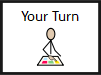 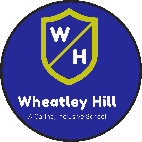 Here we have an isosceles triangle. 
What are the missing coordinates of point C?
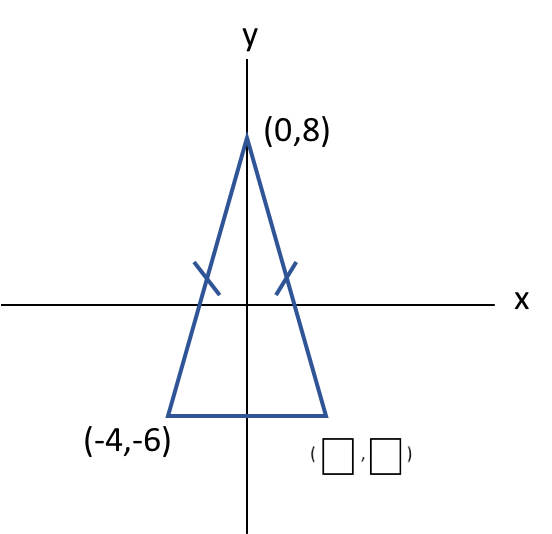 A
We can see that point B and C are on the same y axis.

This means they will have the same y coordinate.

So now we can write. 

What about the x coordinate?

Isosceles triangles have one line of symmetry. This one has line of symmetry down the middle.

We can see that point B is 4 away from the y axis. So, this must mean that point C is also 4 away from the y axis. This means it has an x coordinate of 4.
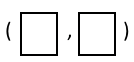 -6
B
C
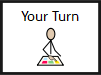 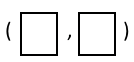 4
-6
End of lesson.
Date:	  03.02.2021
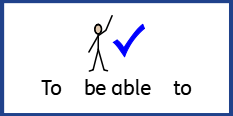 LO: To be able to represent the position of a shape, after a translation.
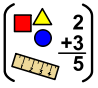 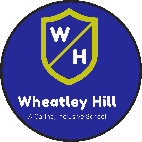 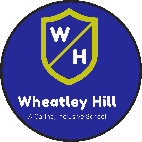 Subject: Maths
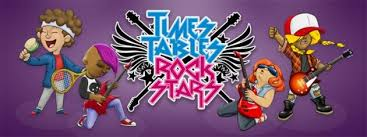 Times table practise
Spend at least 15mins practising your times tables.

This can be done on TTRS, hit the button or any other times table website.

Use the Times Tables Rock Stars app or website.
Alternatively, copy and paste the following link into a web browser:
https://www.topmarks.co.uk/maths-games/7-11-years/times-tables
Pre-recorded Teaching
Access the online teaching video below that will support you to complete the work in this lesson. This video will act as a support but all of the work can still be successfully understood & completed using paper-based versions of this pack. If you need further support to understand / complete work then please contact school via e-mail or telephone.
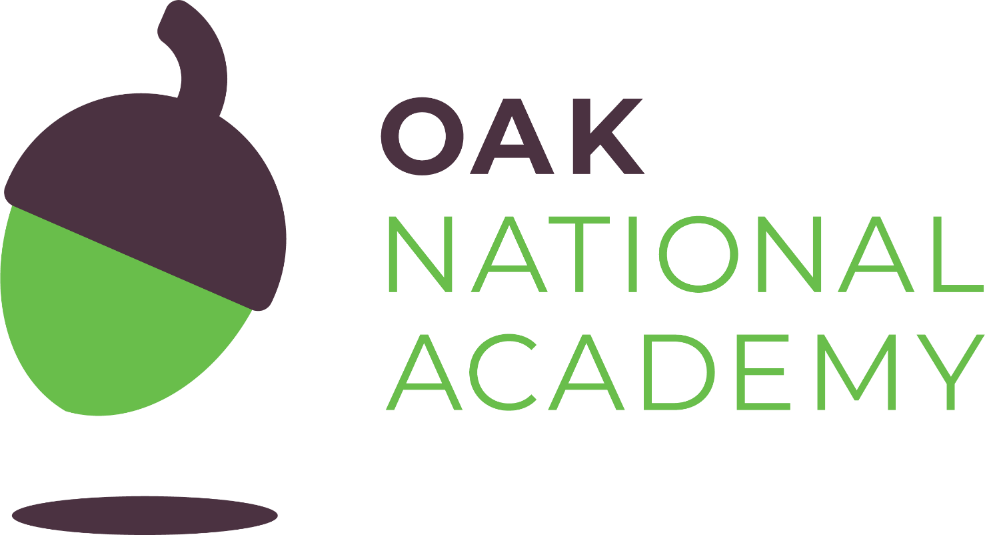 Play Video
Please fast forward to 8:00mins into the video for the relevant content.
You can also copy and paste this link if you would prefer:
https://classroom.thenational.academy/lessons/to-describe-movement-between-positions-as-translations-of-a-given-unit-leftright-or-updown-1-65h36t?step=2&activity=video
What does translation mean?
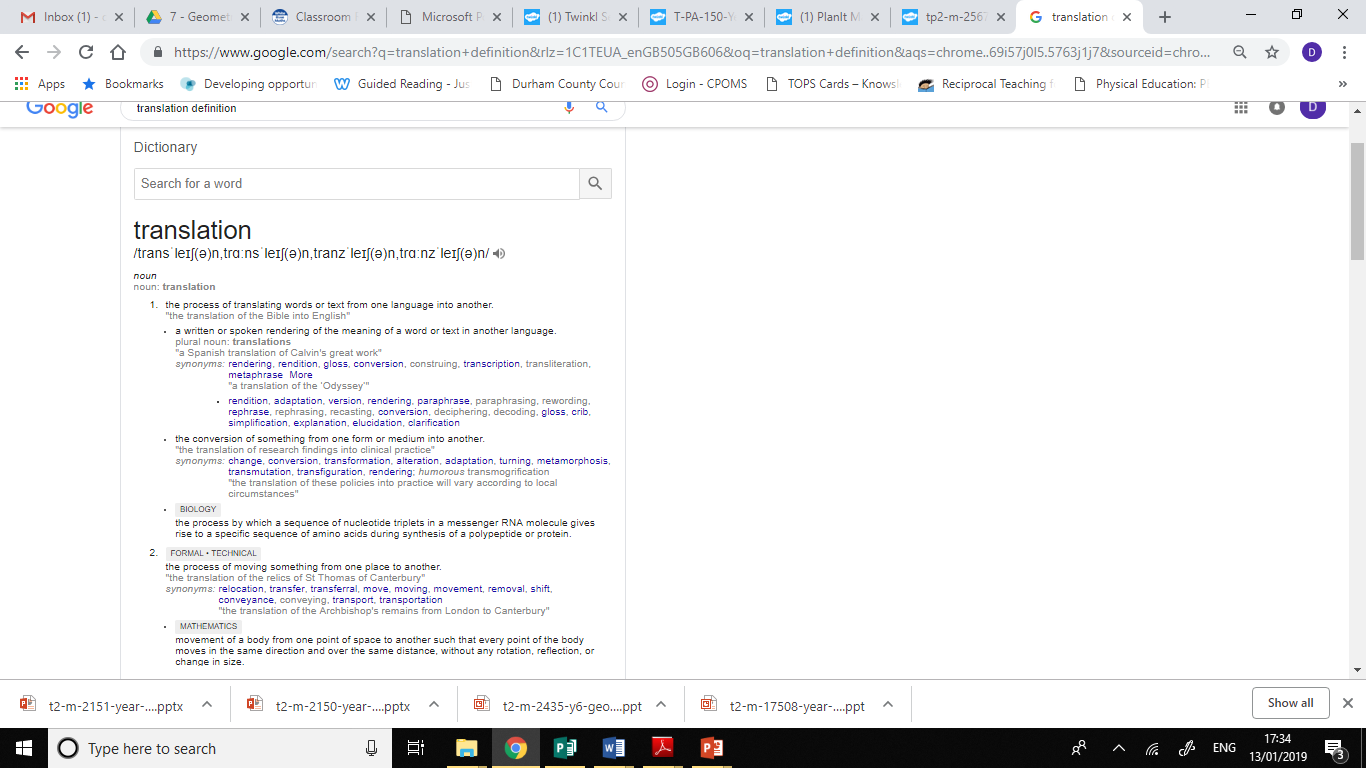 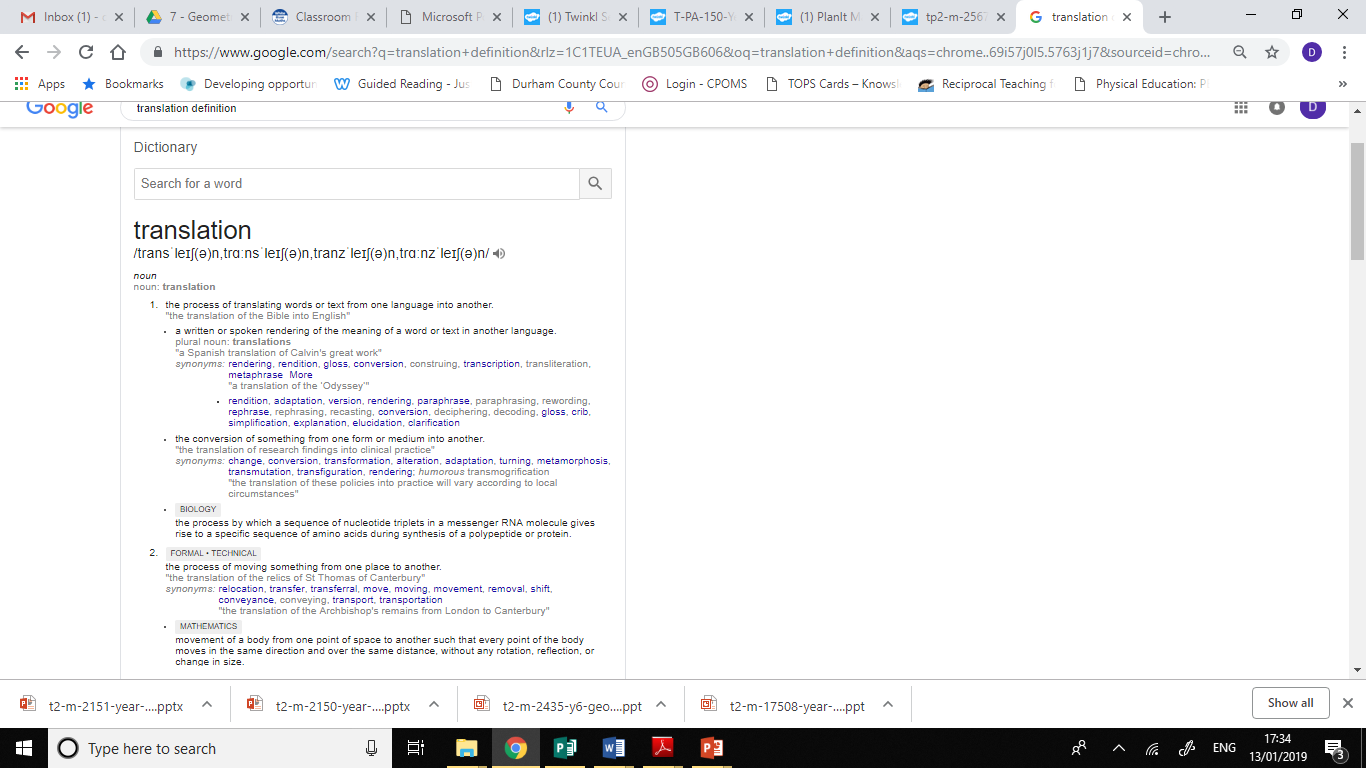 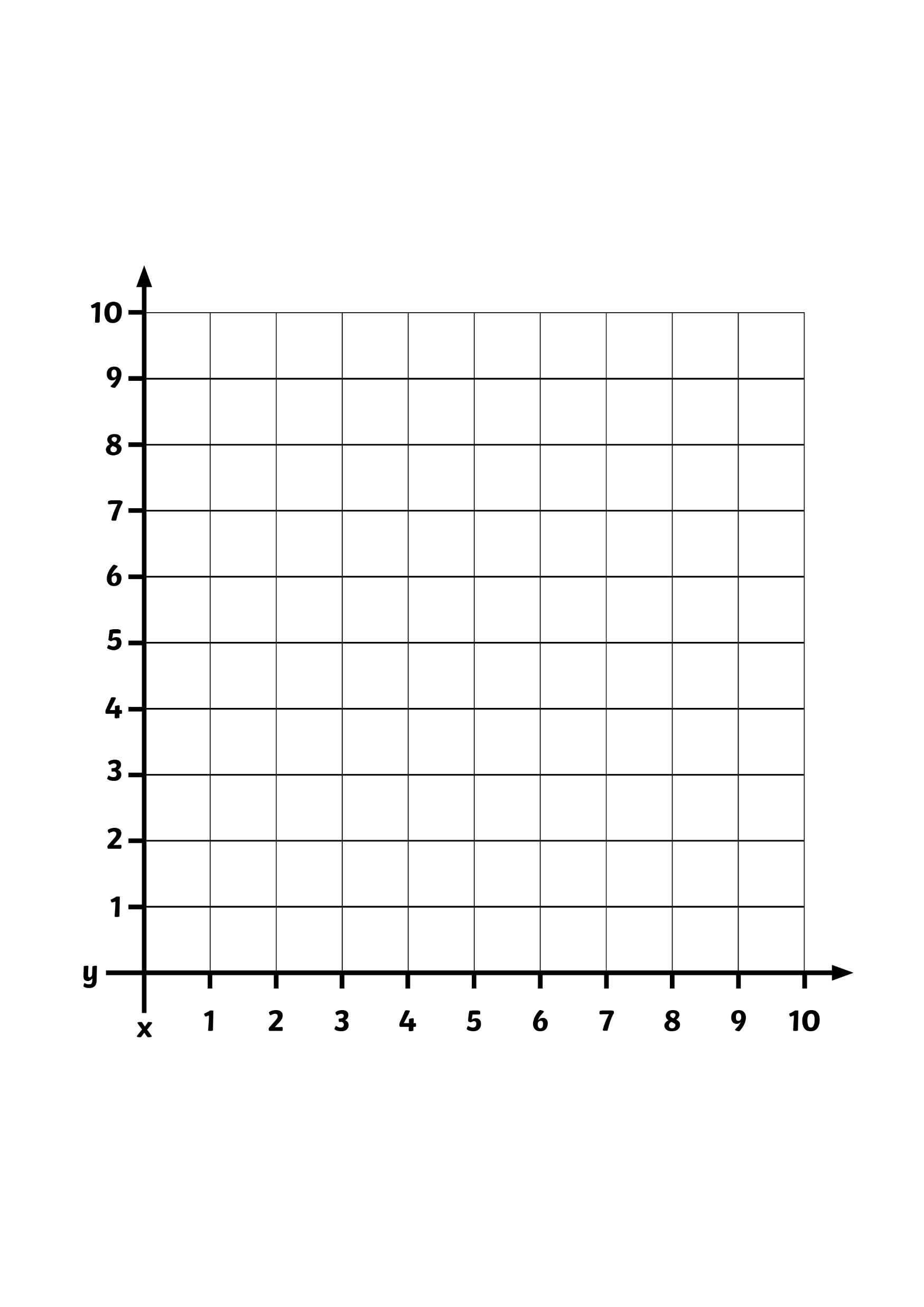 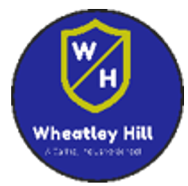 What is a Translation?
A translation is when a shape moves from one position to another without being rotated or flipped.

On this grid, rectangle A has been moved to position B.
B
A
x
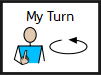 y
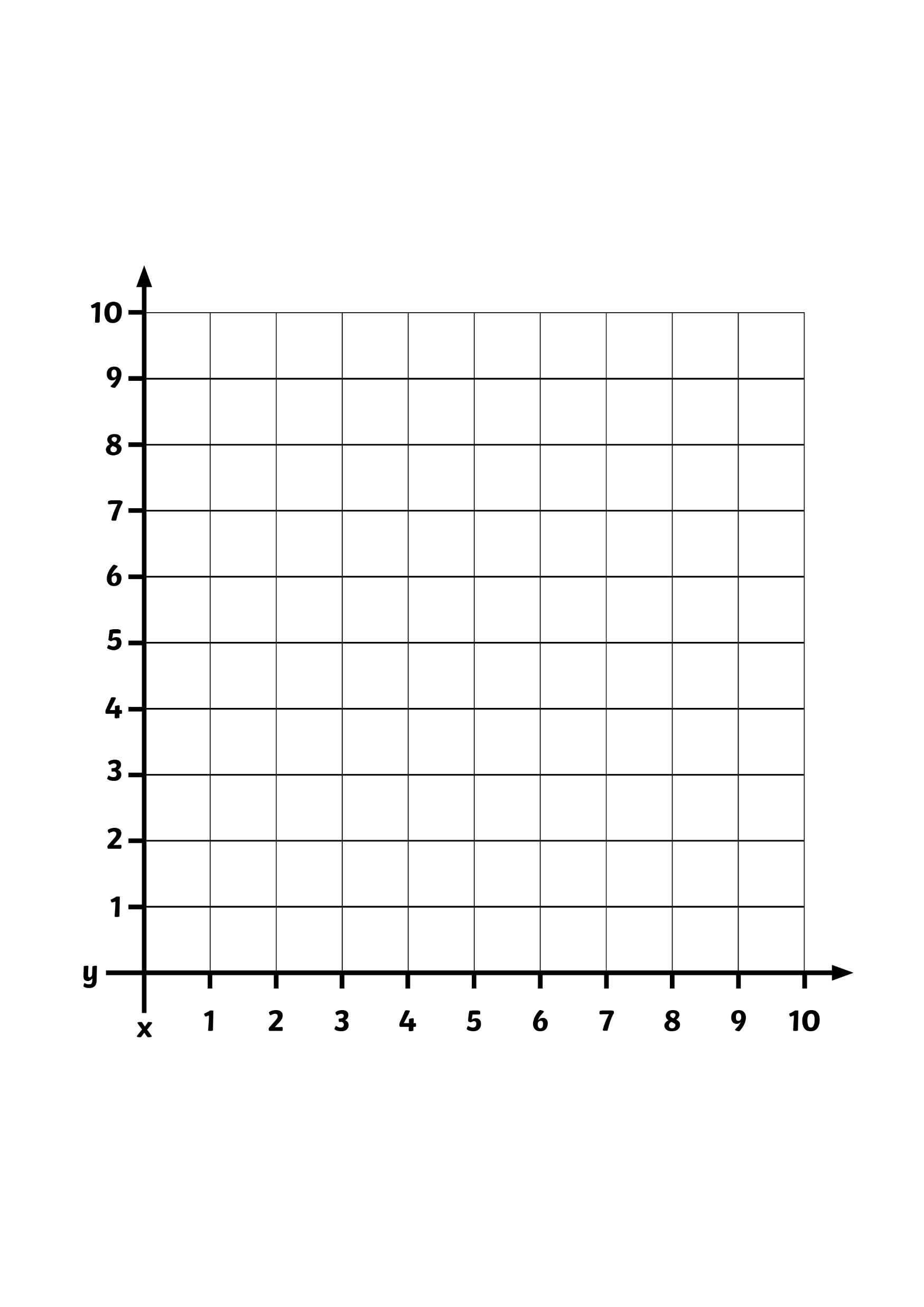 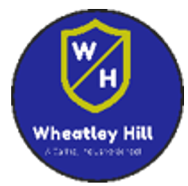 What Is a Translation?
This is not a translation because the shape has 
been rotated.
B
A
x
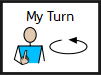 y
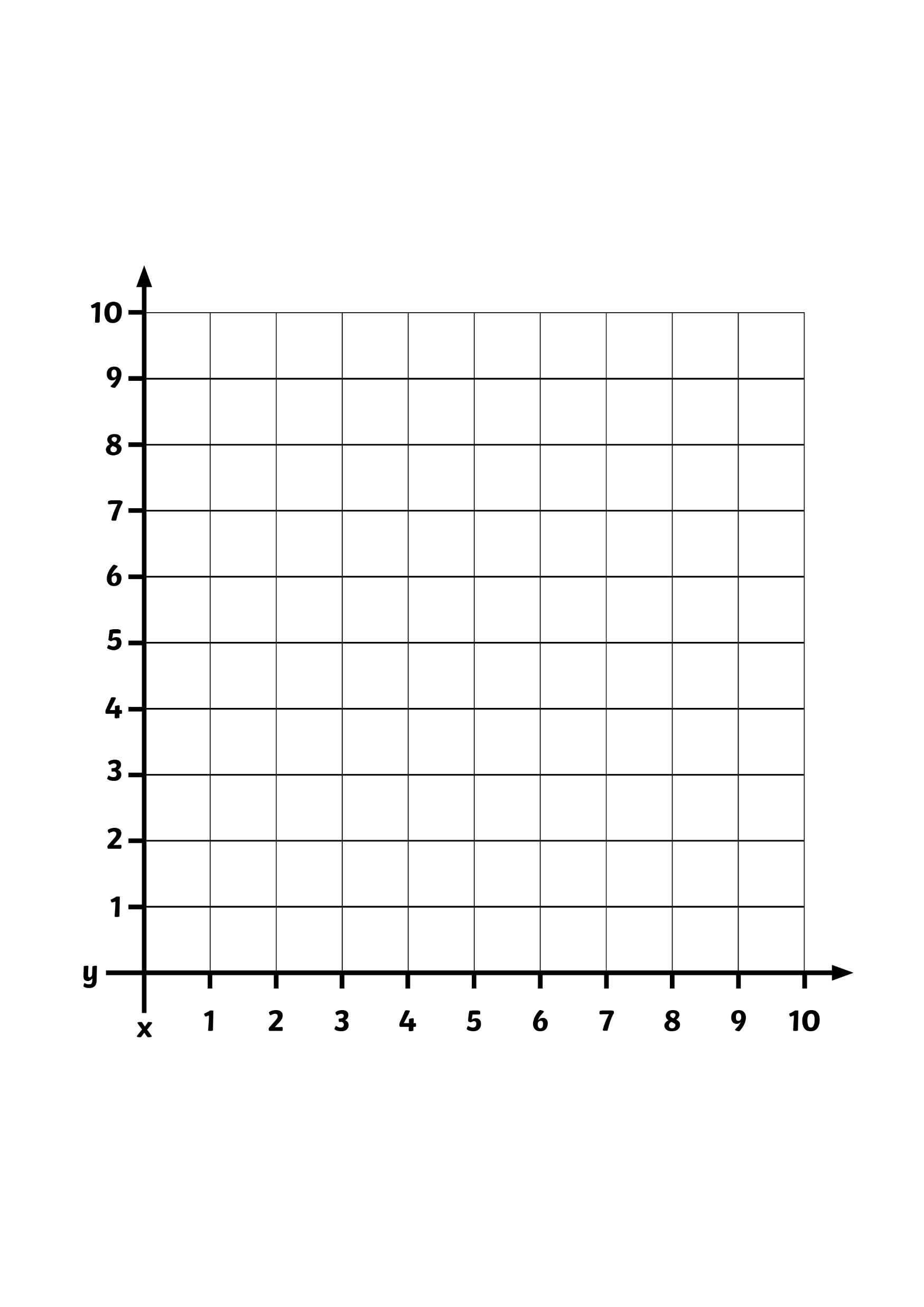 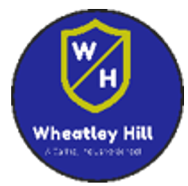 Translating Shapes
Is this a translation?
B
A
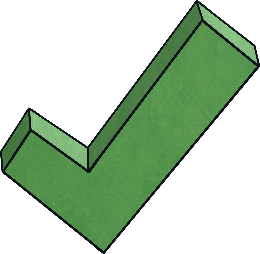 Yes
This is a translation.
x
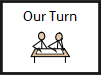 y
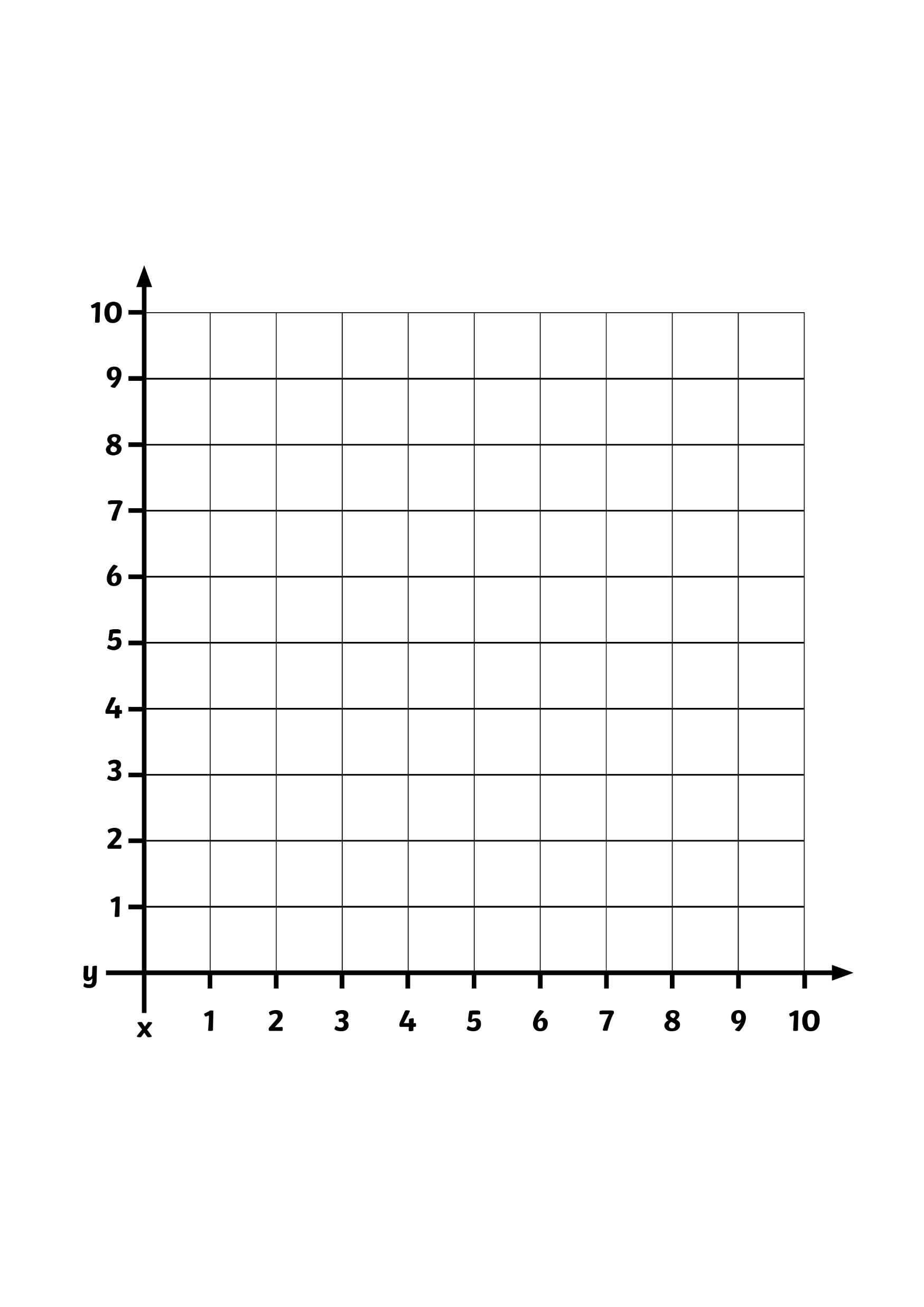 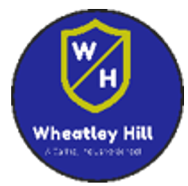 Translating Shapes
Is this a translation?
B
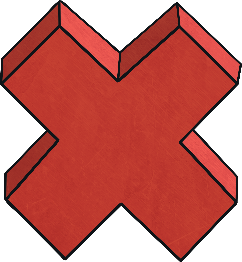 No
This is not a translation because the shape has been rotated.
A
x
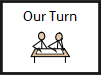 y
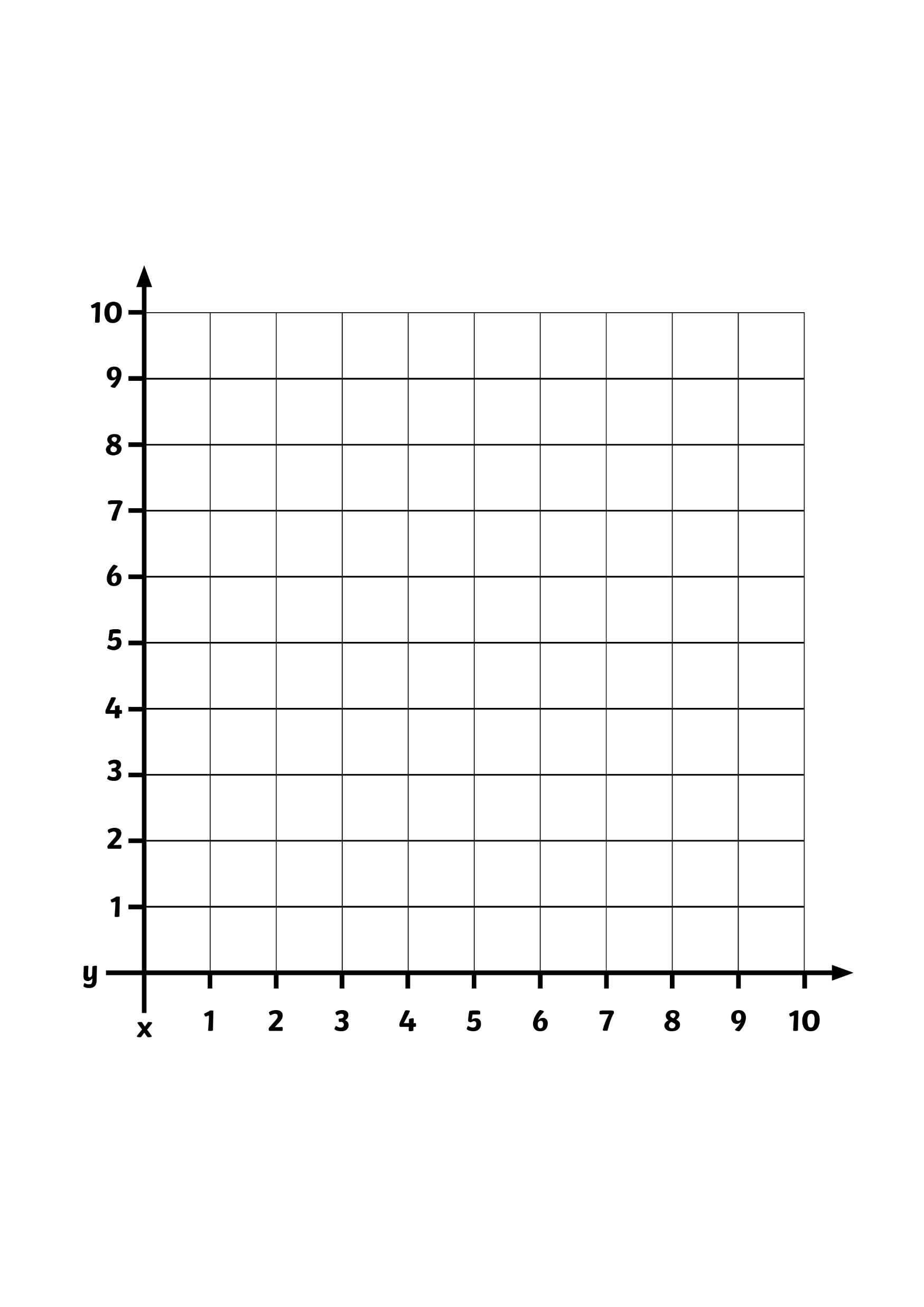 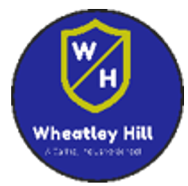 Translating Shapes
Is this a translation?
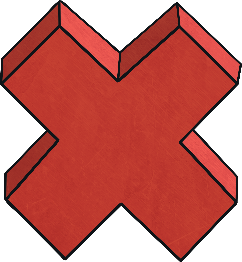 B
No
This is not a translation because the shape has been rotated.
A
x
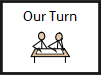 y
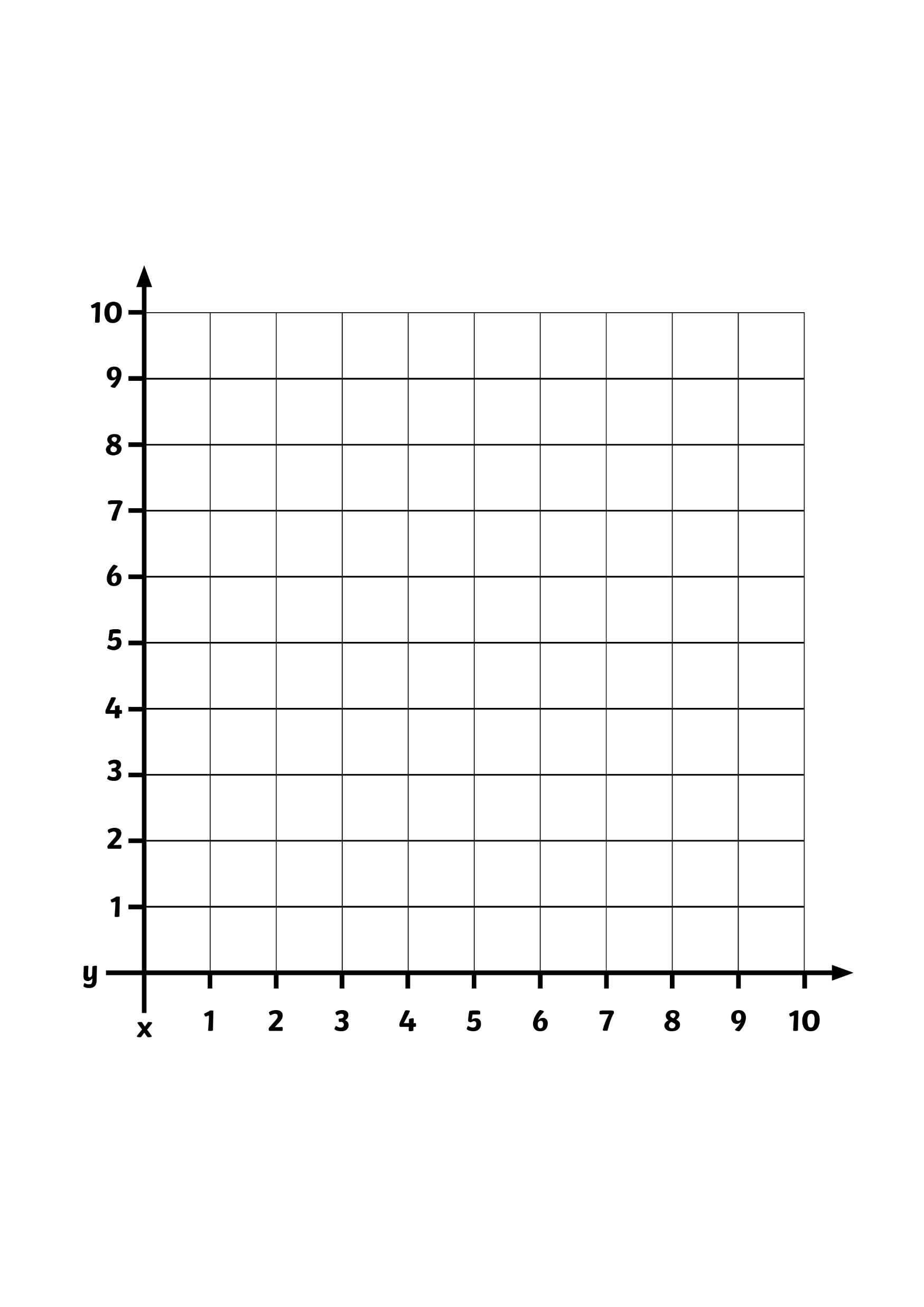 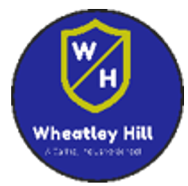 So, how do we translate?
This point represents the top left hand corner of the rectangle
To translate a shape, we must pick one of the shape’s vertices (corners).

We have chosen the top left hand corner on this rectangle.

I want to move this rectangle 5 squares to the right and 2 squares up.
2 squares up
5 squares to the right
B
A
We always move along the x-axis first, then then the y-axis.
x
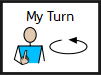 y
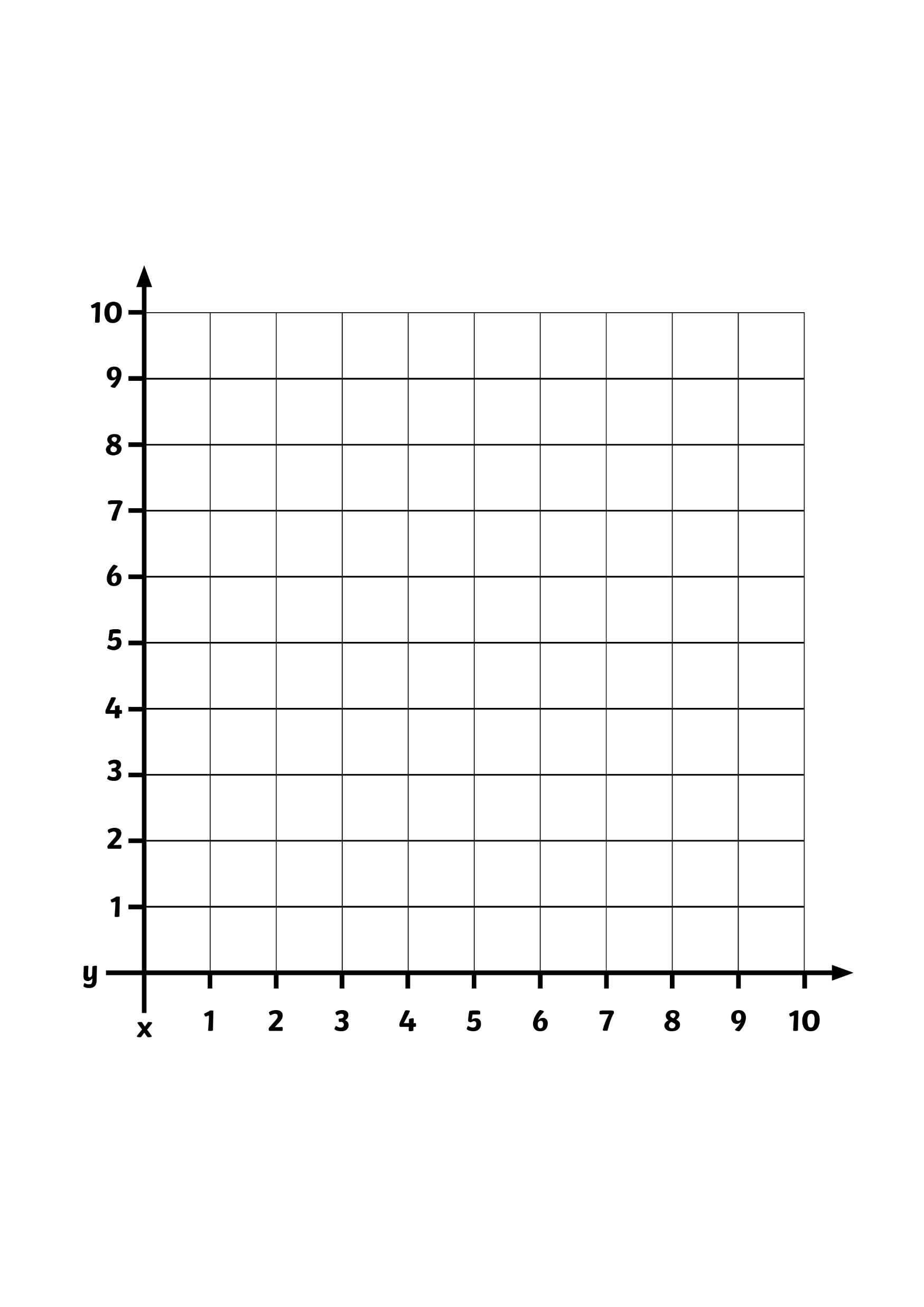 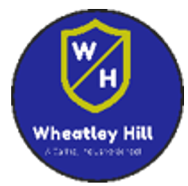 So, how do we translate?
To translate a shape, we must pick one of the shape’s vertices (corners).

We have chosen the bottom left-hand corner on this triangle.

I want to move this triangle 5 squares to the left and 4 squares down.
A
4 squares down
B
5 squares to the left
We always move along the x-axis first, then then the y-axis.
x
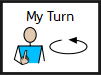 This point represents the top left hand corner of the triangle
y
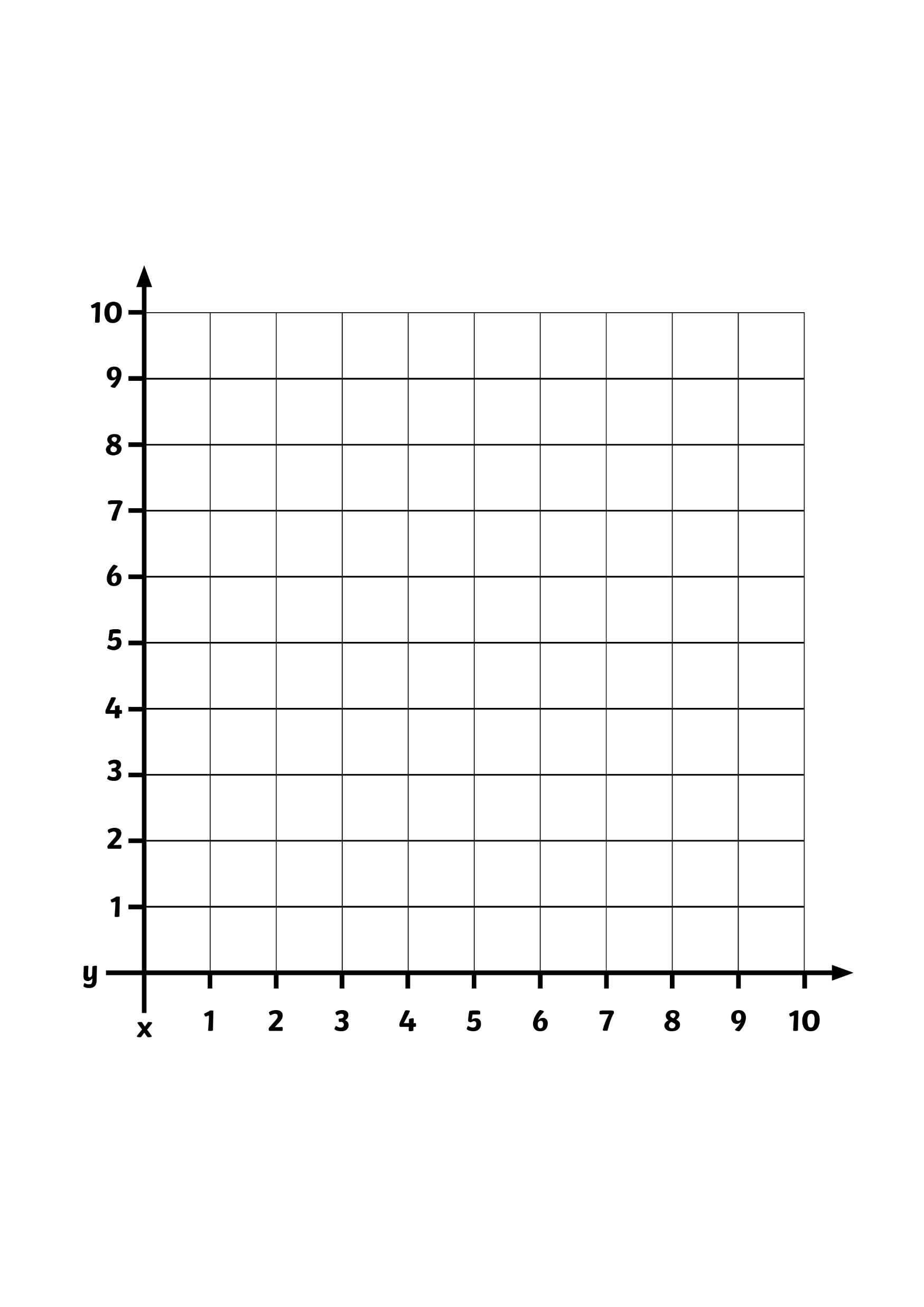 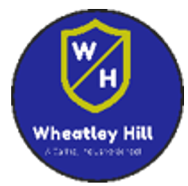 So, how do we translate?
This time, I would like to translate the triangle to another point on the coordinate grid.

I would like to move the bottom left-hand vertex from (1,1) to (4,6).

How far to the right and how many squares up do I need to translate?
B
Hopefully, you said 3 squares to the right and 5 squares up
A
x
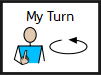 y
Task 1:
The triangle is translated and one of its vertices ends up at A.
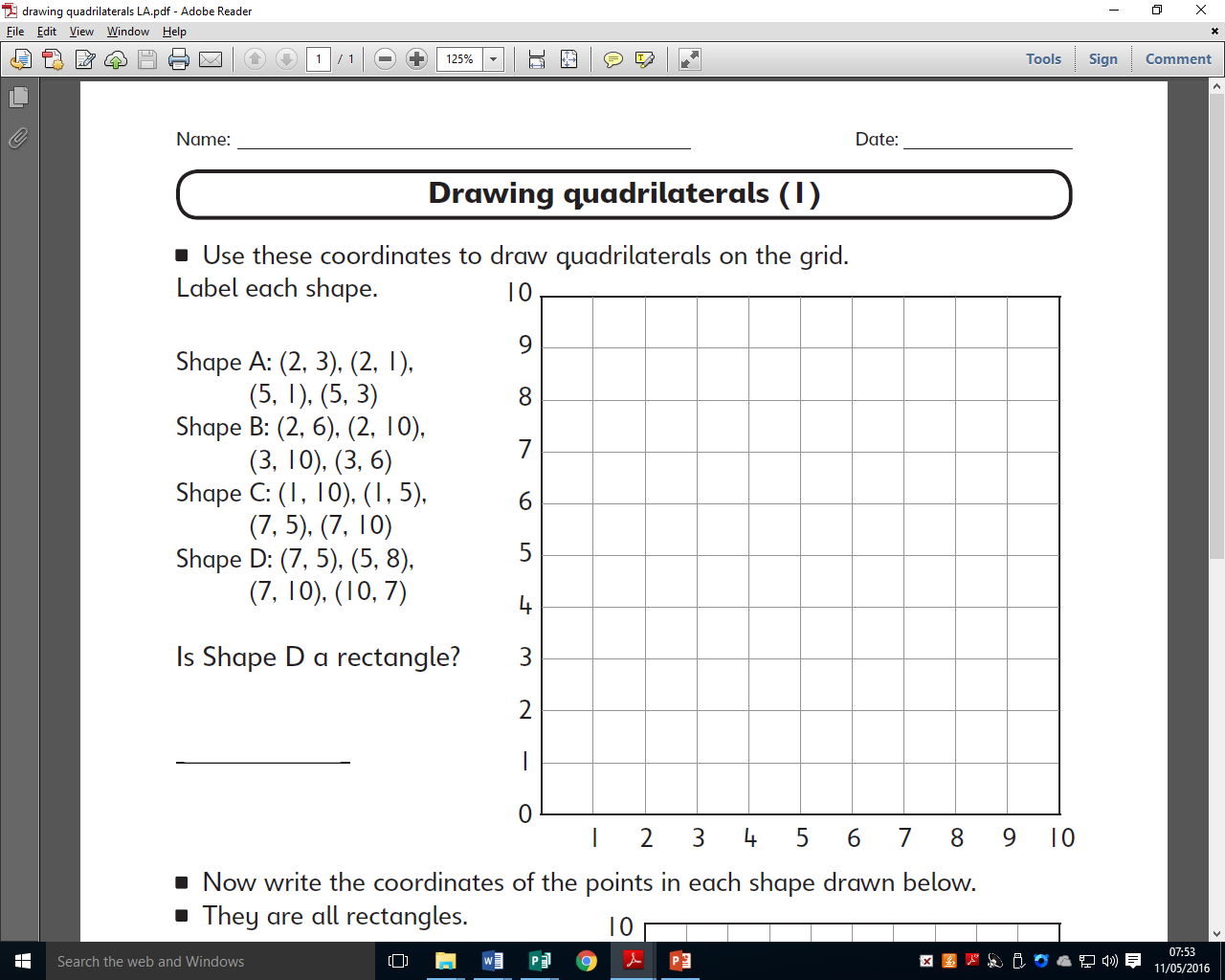 A has translated to (6,7)
A
A
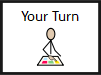 Show the position of the shape, following a translation.
Task 1 answer:
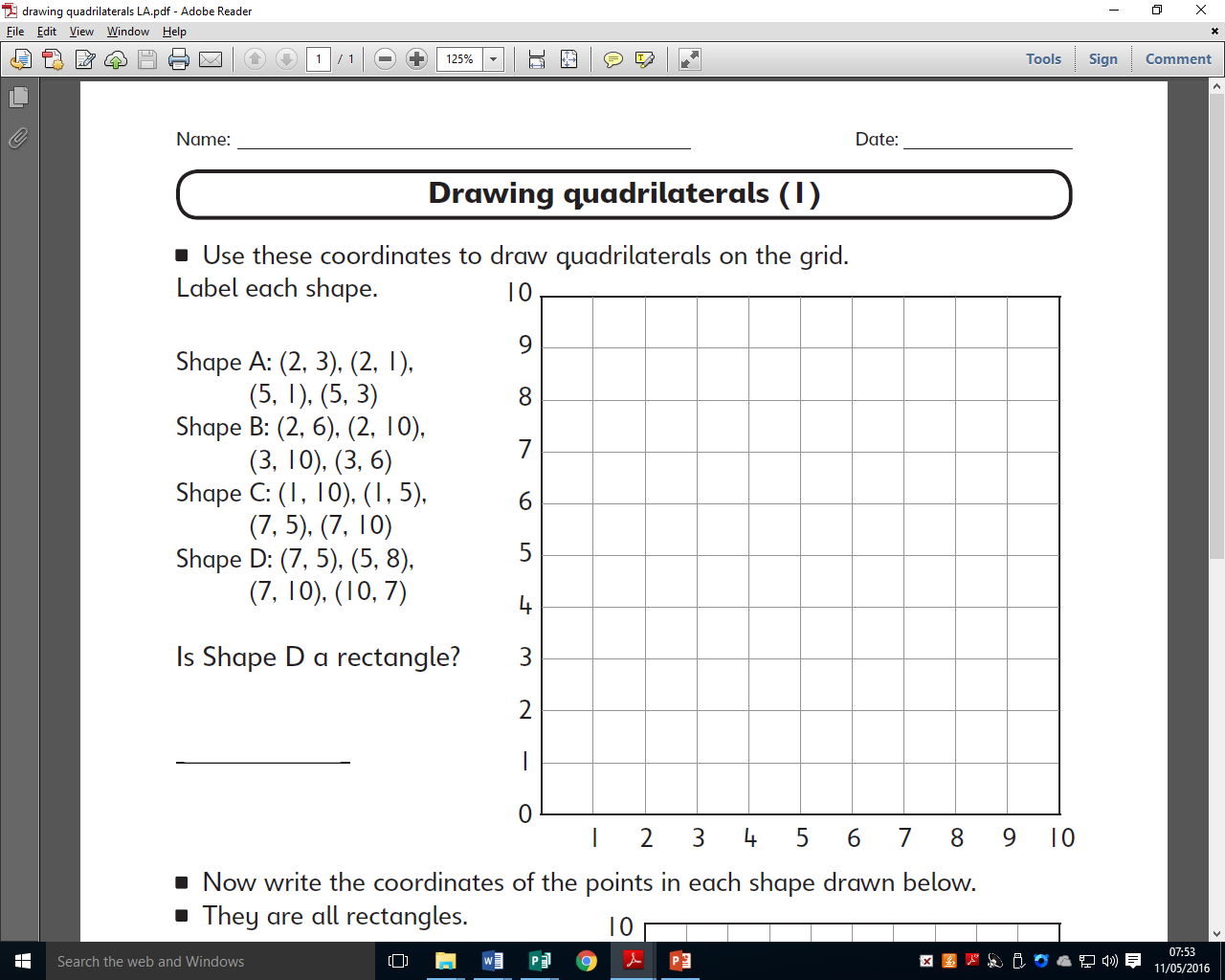 A has translated to (6,7)
A
A
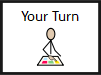 Point A has translate 3 squares to the right and 1 square up.
Task 2 :
The square is translated and one of its vertices ends up at A.
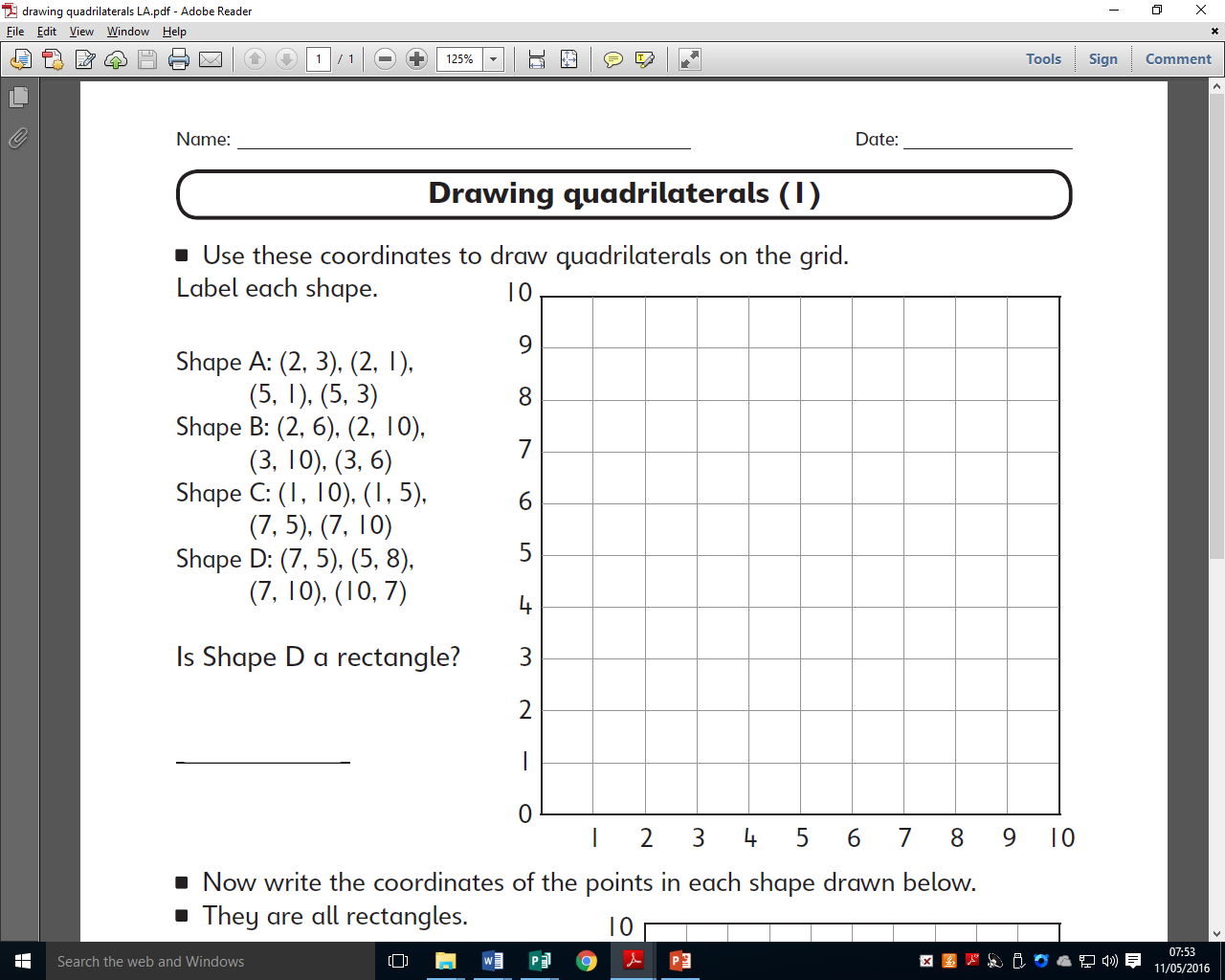 What are the coordinates of the vertex?
A
A
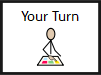 Show the position of the shape, following a translation.
Task 2 answer:
The square is translated and one of its vertices ends up at A.
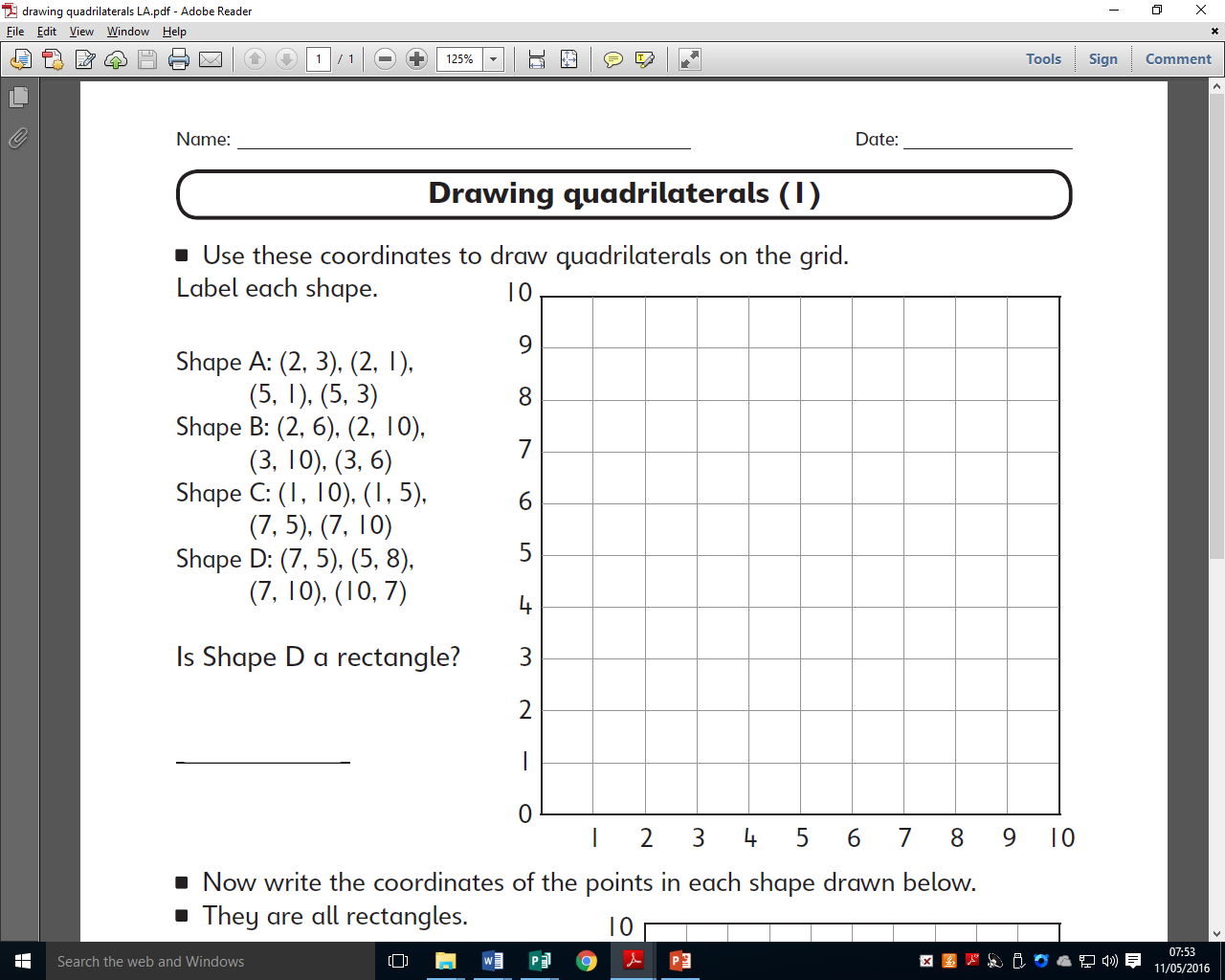 What are the coordinates of the vertex?
A
A
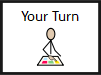 The square has been translated 6 squares to the left and 2 squares up.
Task 3:
The rectangle is translated 3 squares to the left and 3 squares down.
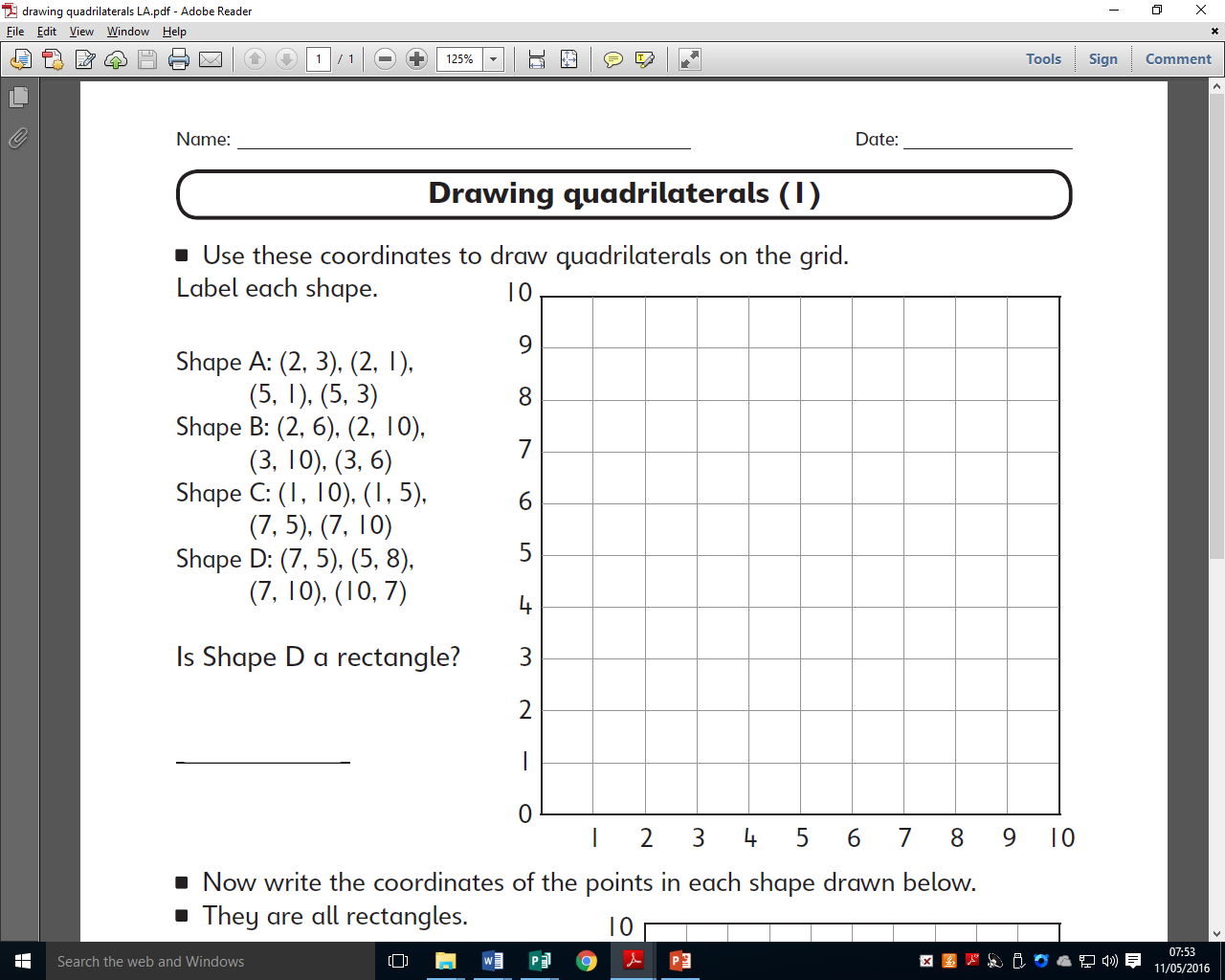 What is the coordinate of A?
A
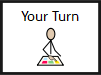 Can you show where the rectangle has been translated to?
Task 3 answer:
The rectangle is translated 3 squares to the left and 3 squares down.
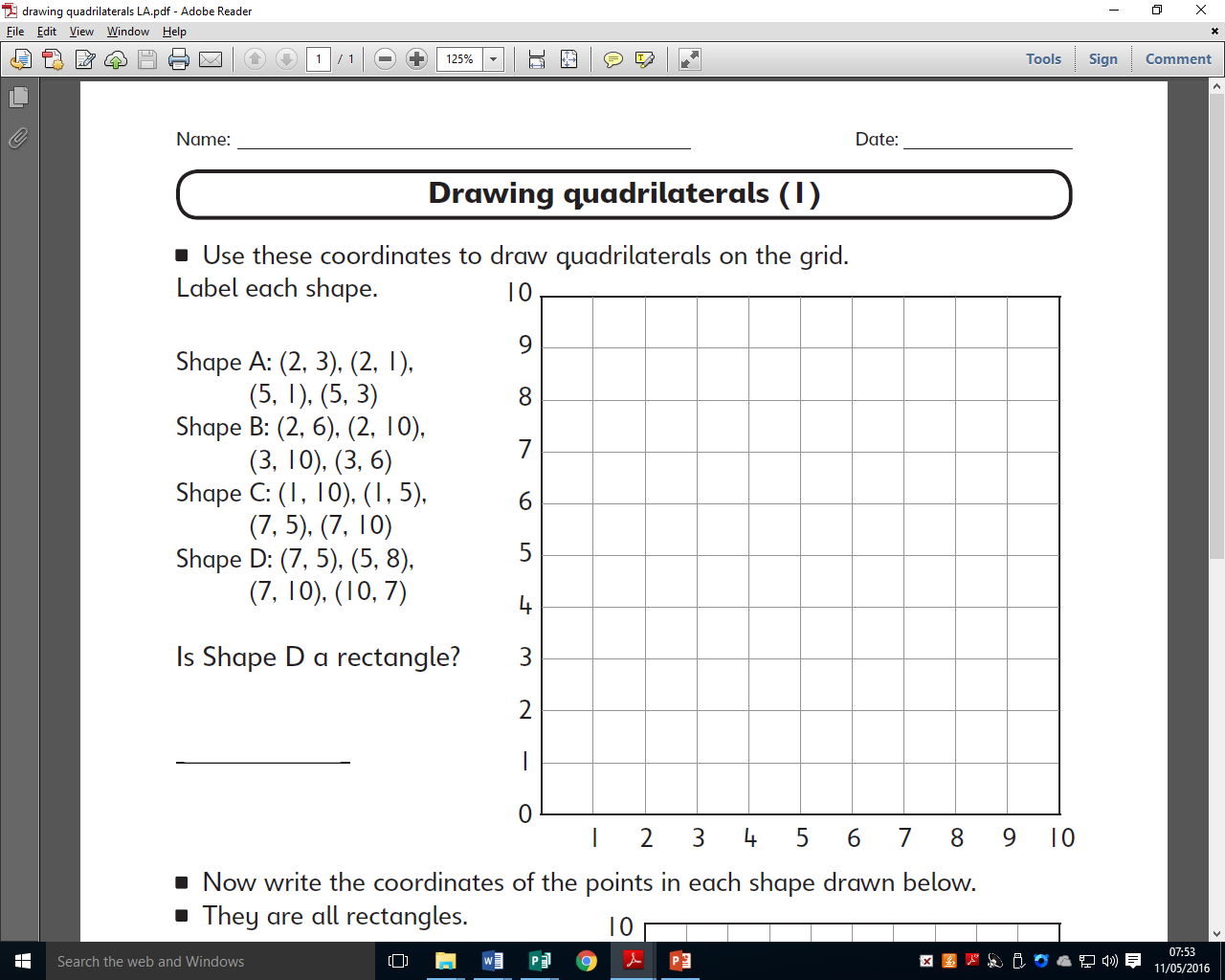 What is the coordinate of A?
A
A
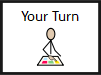 The vertex ‘A’ has moved from the coordinate (8,8) to the coordinate (5,5).
Task 4:
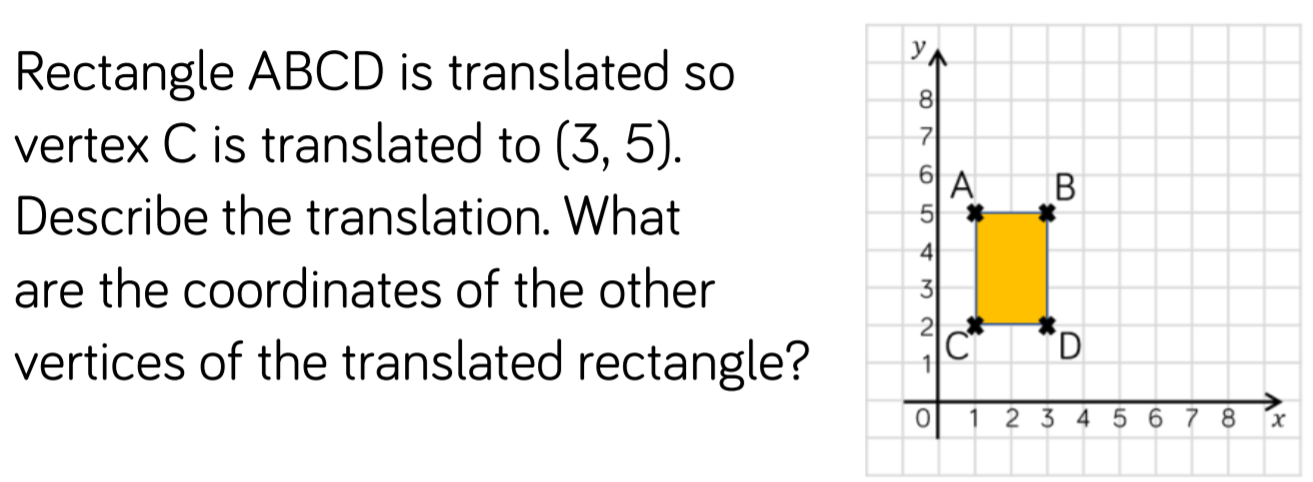 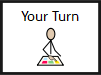 Task 4 answers:
The shape translated 2 squares to the right and 3 squares up.
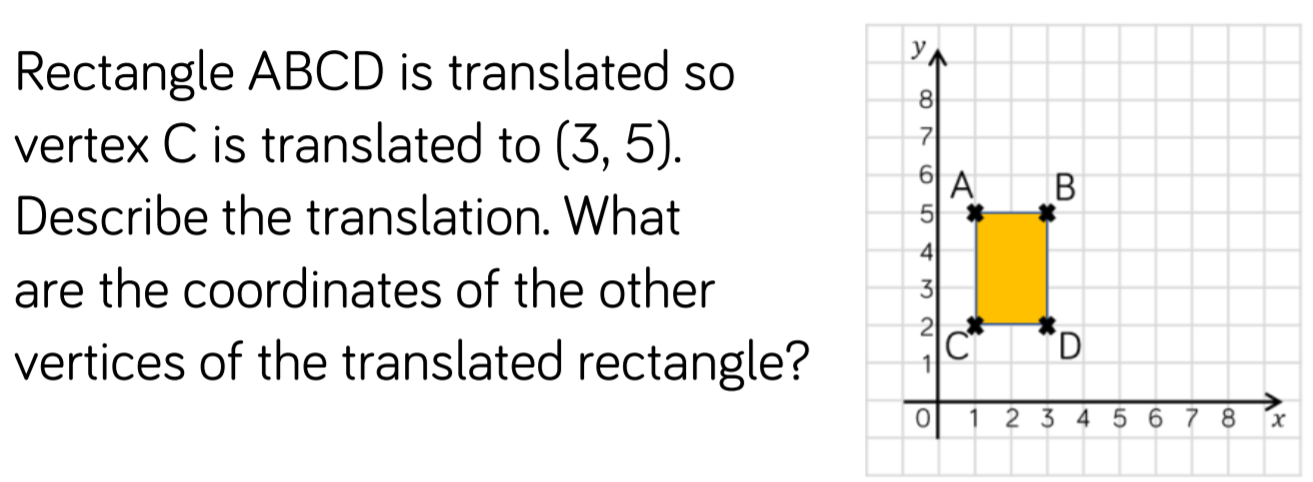 New coordinates:
A: (3,8)
B: (5,8)
C: (3,5)
D: (5,5)
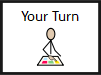 We will now look at translating across the first and second quadrant.
After translation A is at (-2,8)
The rectangle has translated 6 squares to the left and 3 squares up
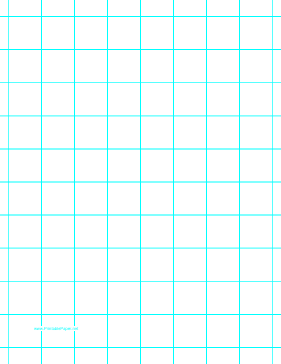 y-axis
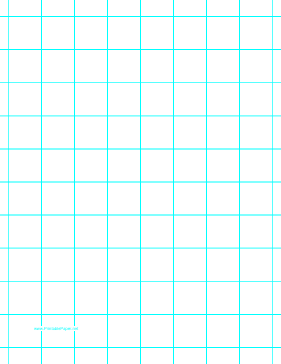 10
A
Before translation A is at (4,5)
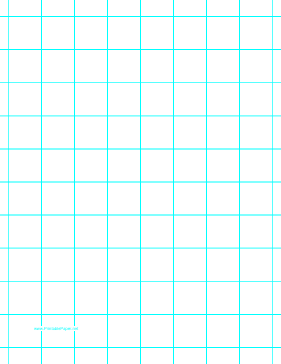 9
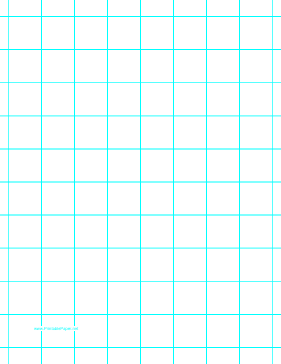 8
7
A
6
5
4
3
2
1
x-axis
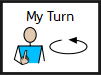 -6
-2
5
9
10
-8
-7
3
4
-9
2
-3
-4
-10
8
7
1
-1
-5
0
6
We will now look at translating across the first and second quadrant.
If you placed it here - well done!
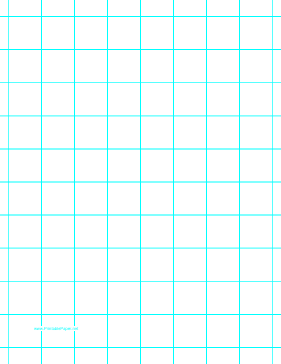 y-axis
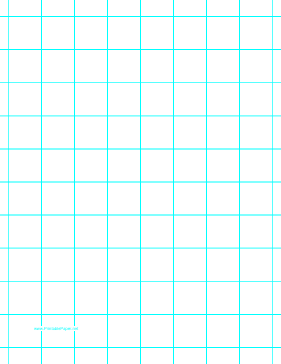 Can you translate this rectangle from its current position, to (-8,7)?
10
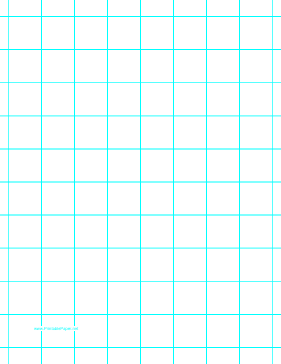 9
A
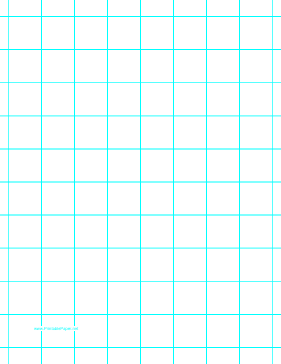 8
7
A
It translated 17 squares left and 2 squares up.
6
5
4
3
2
1
x-axis
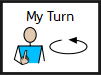 -6
-2
5
9
10
-8
-7
3
4
-9
2
-3
-4
-10
8
7
1
-1
-5
0
6
We will now look at translating across the first and second quadrant.
I want to translate this right-angled triangle 9 squares to the right and 1 square down.
At which coordinate do you think A will be at, after translation?
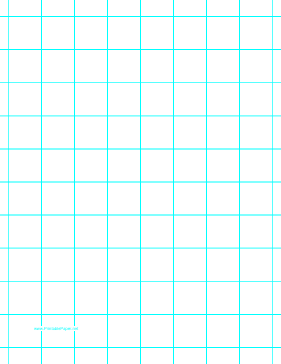 y-axis
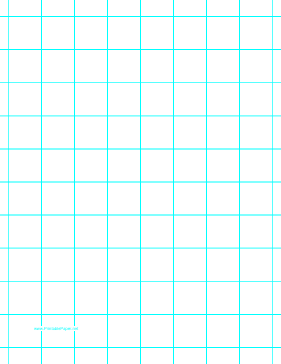 10
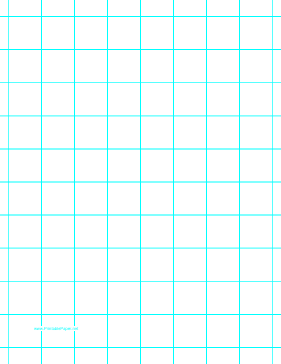 9
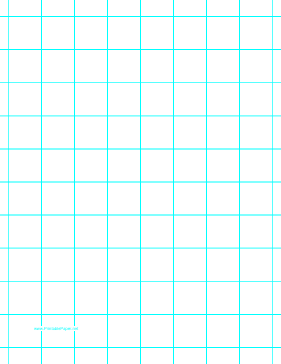 If you said A translated to (1,4), you were correct!
8
7
A
6
A
5
4
3
2
1
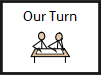 x-axis
-6
-2
5
9
10
-8
-7
3
4
-9
2
-3
-4
-10
8
7
1
-1
-5
0
6
Task 5:
Can you describe the points which A, B and C are at and record them.
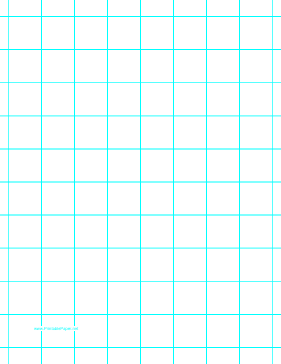 y-axis
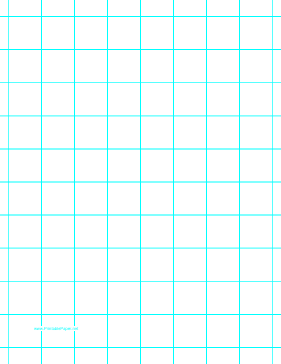 10
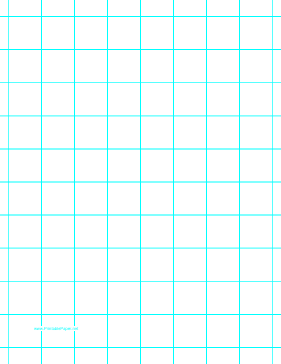 9
A
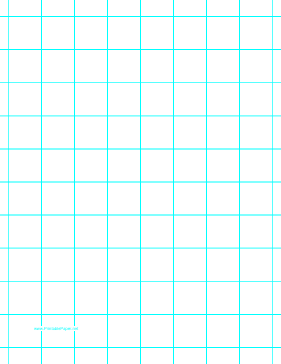 8
7
B
C
6
5
4
3
2
1
x-axis
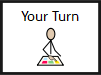 C 12 squares left and 4 squares down:
Now, can you translate the rectangle by moving each point to the following coordinates:
A to (7,3):
B to (-6,5):
-6
-2
5
9
10
-8
-7
3
4
-9
2
-3
-4
-10
8
7
1
-1
-5
0
6
Task 5 answers:
Can you describe the points which A, B and C are at and record them.
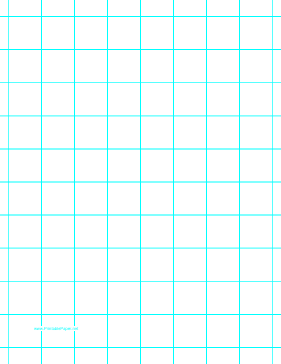 y-axis
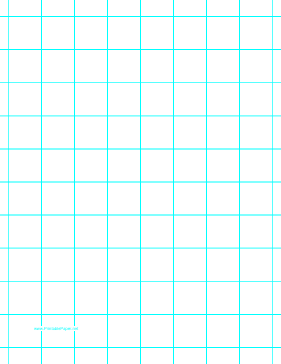 10
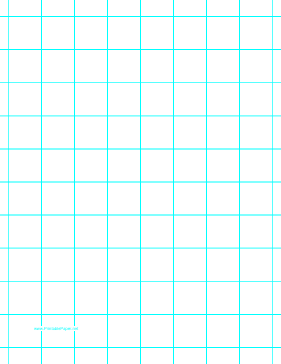 9
A
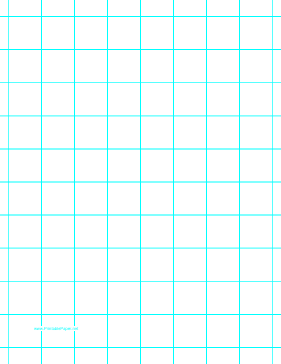 8
7
B
B
C
6
5
A
4
3
C
2
1
x-axis
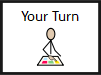 C 12 squares left and 4 squares down:
Now, can you translate the rectangle by moving each point to the following coordinates:
A to (7,3):
B to (-6,5):
-6
-2
5
9
10
-8
-7
3
4
-9
2
-3
-4
-10
8
7
1
-1
-5
0
6
Task 6:
Here are the coordinates of a rectangle: (2,1), (3,1), (2,4), (3,4).
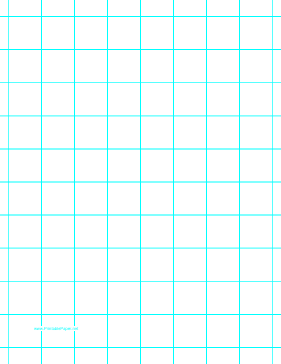 y-axis
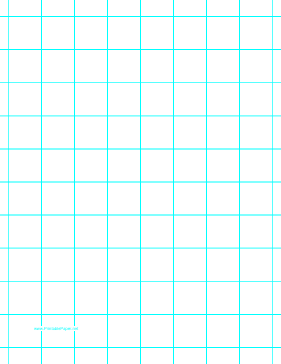 10
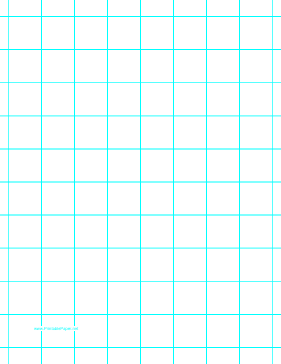 9
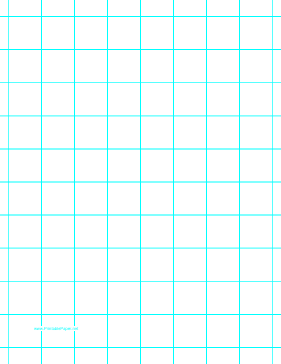 8
7
6
5
4
3
2
1
x-axis
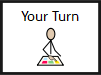 Two of the coordinates are (-5,1) and (-6,4) after it has been translated.
What are the tw other coordinates and can you plot both rectangles on the grid, above?
-6
-2
5
9
10
-8
-7
3
4
-9
2
-3
-4
-10
8
7
1
-1
-5
0
6
Task 6 answers:
Here are the coordinates of a rectangle: (2,1), (3,1), (2,4), (3,4).
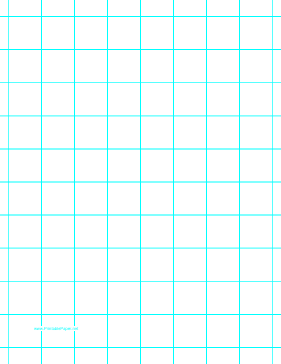 y-axis
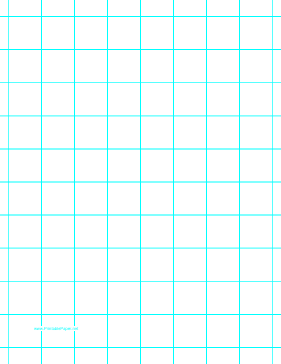 10
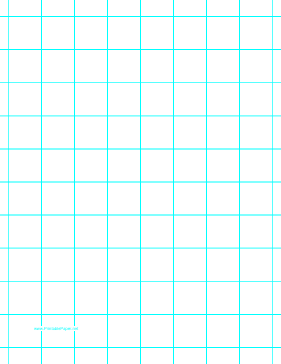 9
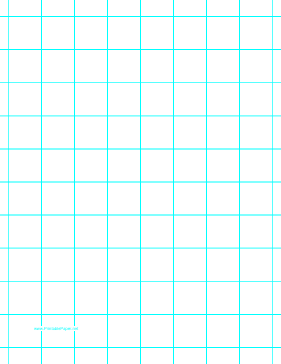 8
7
(-6,4)
6
Before translation
5
4
3
(-5,1)
2
1
x-axis
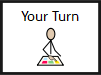 Two of the coordinates are (-5,1) and (-6,4) after it has been translated.
What are the tw other coordinates and can you plot both rectangles on the grid, above?
-6
-2
5
9
10
-8
-7
3
4
-9
2
-3
-4
-10
8
7
1
-1
-5
0
6
End of Lesson
Date:	  04.02.2021
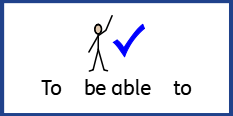 LO: To be able to represent the position of a shape, after a translation.
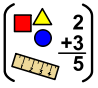 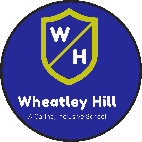 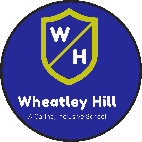 Subject: Maths
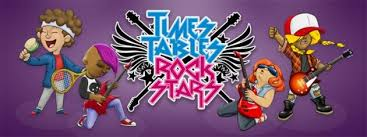 Times table practise
Spend at least 15mins practising your times tables.

This can be done on TTRS, hit the button or any other times table website.

Use the Times Tables Rock Stars app or website.
Alternatively, copy and paste the following link into a web browser:
https://www.topmarks.co.uk/maths-games/7-11-years/times-tables
Pre-recorded Teaching
Access the online teaching video below that will support you to complete the work in this lesson. This video will act as a support but all of the work can still be successfully understood & completed using paper-based versions of this pack. If you need further support to understand / complete work then please contact school via e-mail or telephone.
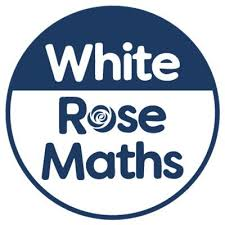 Play Video
Please select the ‘translation’ video.
You can also copy and paste this link if you would prefer:
https://whiterosemaths.com/homelearning/year-6/week-13-geometry-position-direction/
Recap
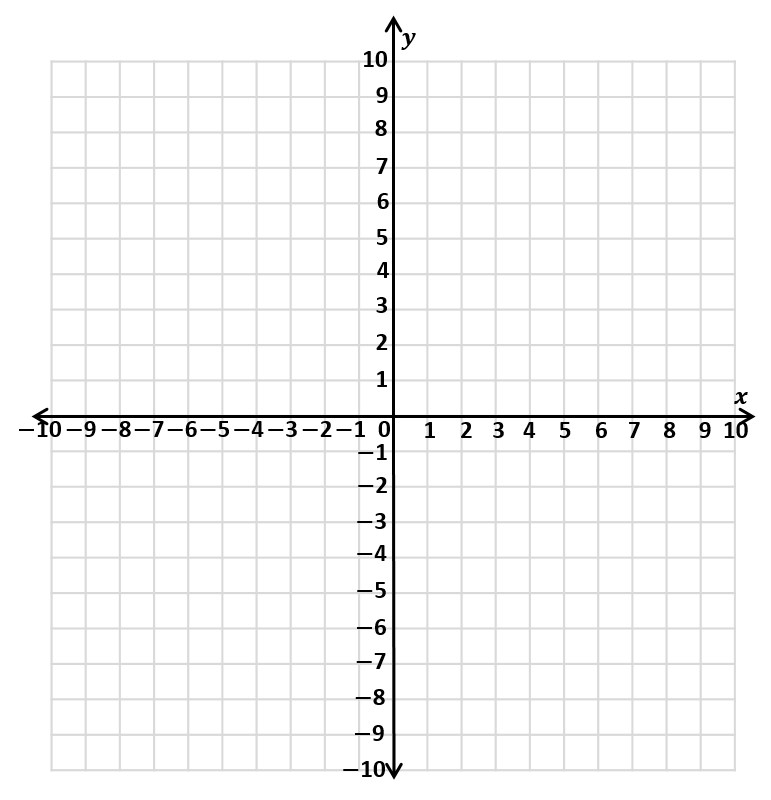 We are going to recap the learning you did on Tuesday about coordinates in all 4 quadrants.
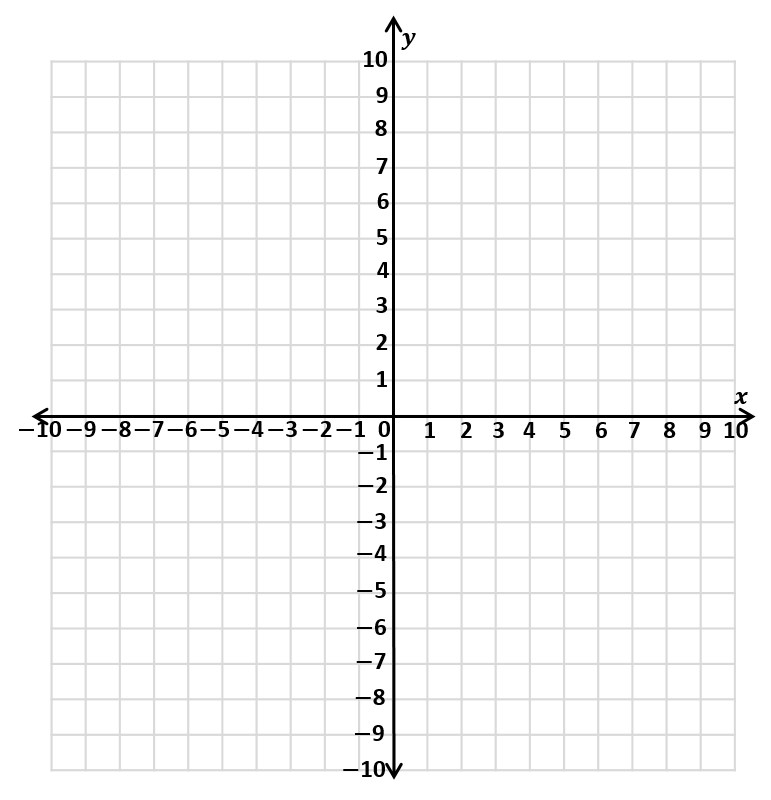 Recap
B
B (3,5)
A
3rd quadrant
1st quadrant
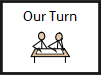 Recap
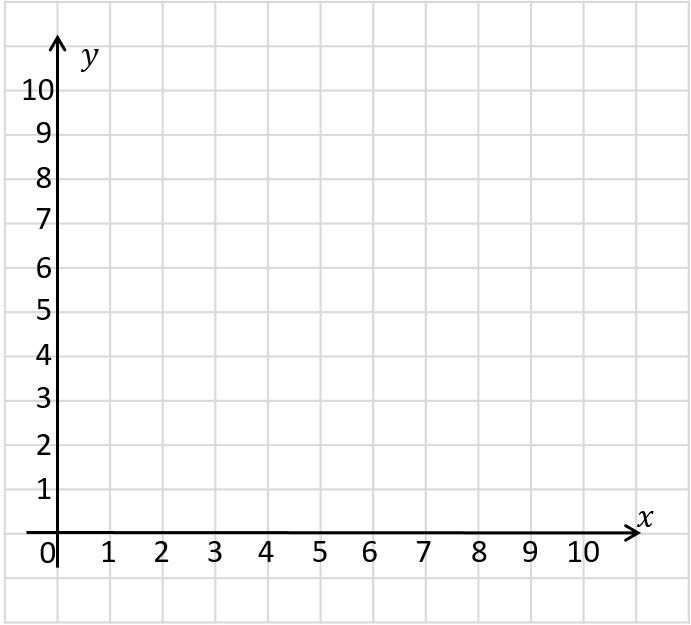 2 up
4 right
The point has been translated 4 right and 2 up.
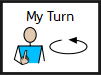 Recap
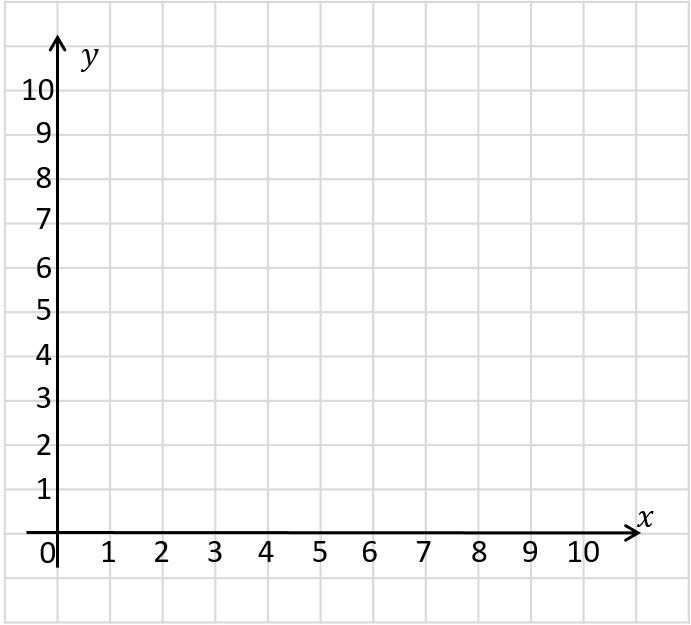 3 right
3 down
Can you describe the translation?
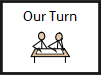 Can you describe the translations?
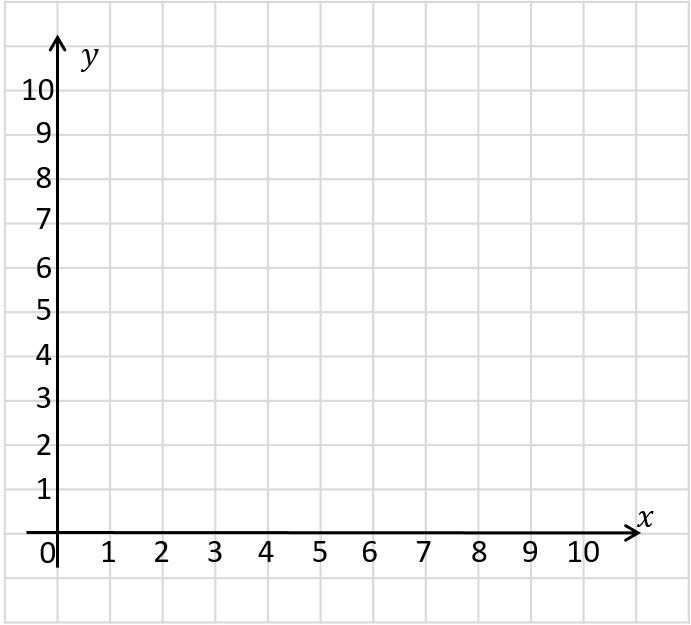 A
B
A
5 right
1  down
B
B
C
C
2 left
3 down
B
A
1 up
5 left
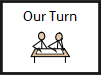 We are now going to look at new learning: translating within all four quadrants.
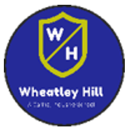 y
5
4
3
2
The coordinates of the black point on shape A are (-4,-1).
We are going to move the triangle 5 squares right and 5 squares up.
1
x
-5
-4
-3
-2
-1
0
1
2
3
4
5
-1
-2
A
-3
B
-4
-5
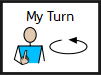 We are now going to look at new learning: translating within all four quadrants.
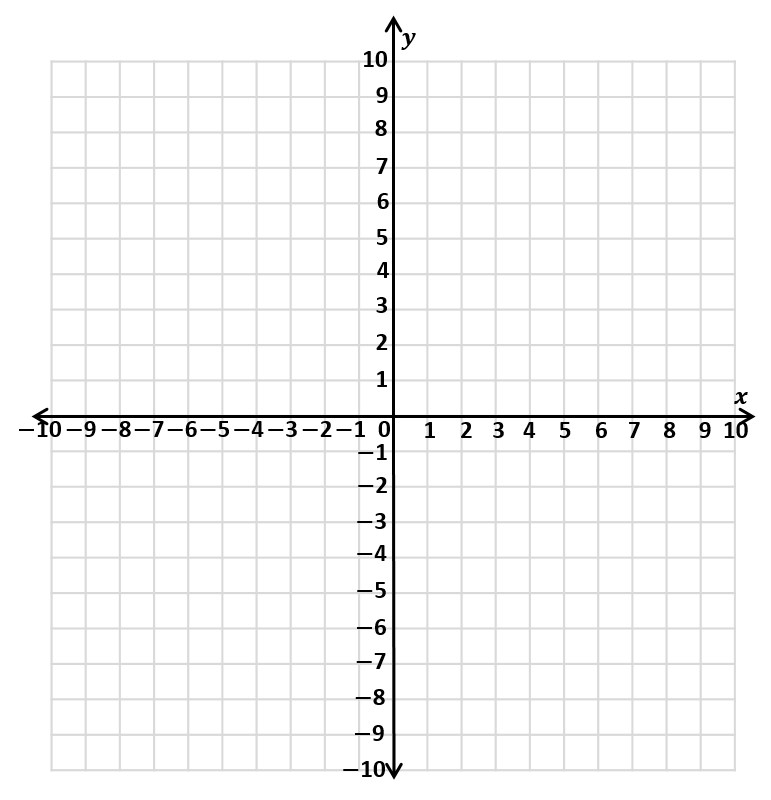 7 right
A
We are going to look at the translation of triangle A to triangle B?
6 down
B
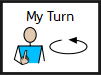 We’re now going to translate the triangle 9 squares to the left, then 11 squares up
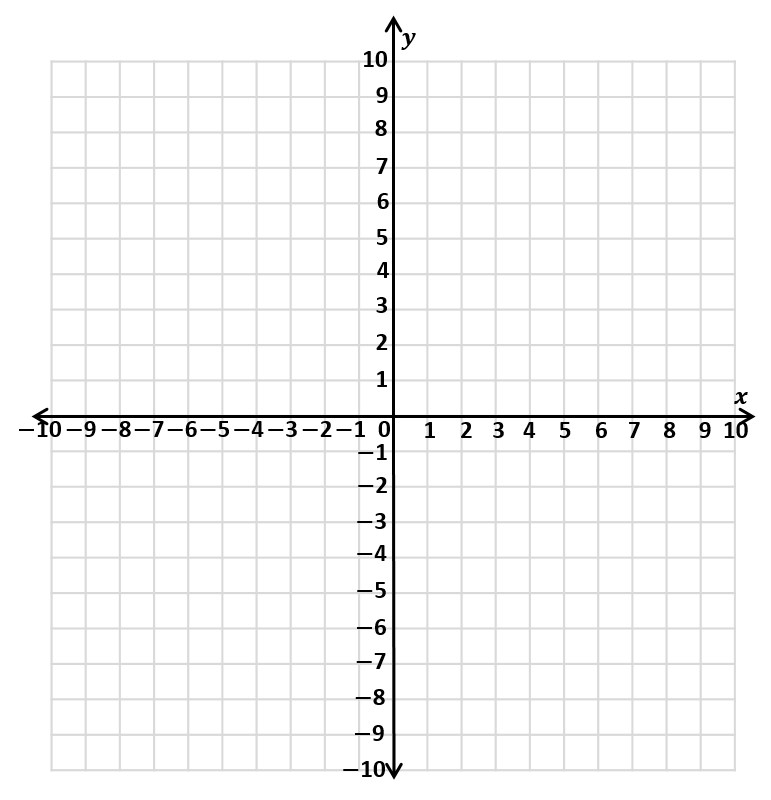 B
A
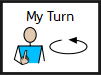 We’re now going to translate the triangle 9 squares to the right, then 6 squares up
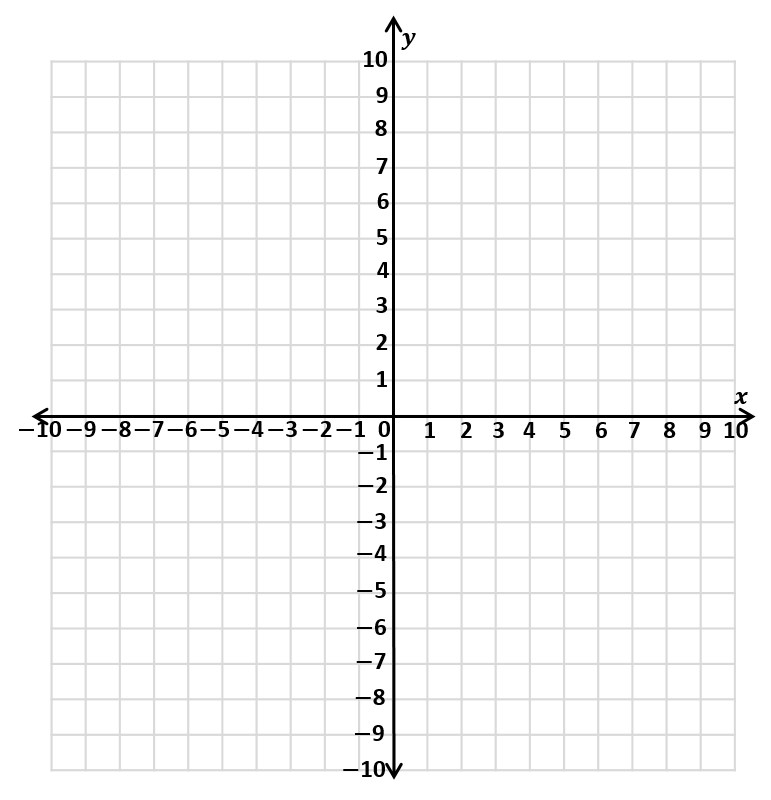 B
A
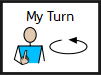 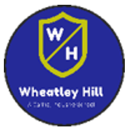 How Has This Shape Been Translated From A to B?
y
5
The black point on the triangle has translated to (1,-4)
4
3
A
B
How many squares left or right and how many squares up or down has the triangle moved?
2
1
x
(3 squares left, 5 squares down)
-5
-4
-3
-2
-1
0
1
2
3
4
5
-1
-2
-3
-4
-5
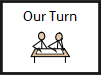 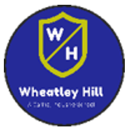 How Has This Shape Been Translated From A to B?
y
5
The shape has been translated 3 squares to the right and 4 squares down.
4
A
B
3
What are he coordinates of the black point on shape A and shape B?
2
1
x
(-4,2)
-5
-4
-3
-2
-1
0
1
2
3
4
5
-1
(-1,-2)
-2
-3
-4
-5
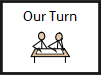 Task 1:
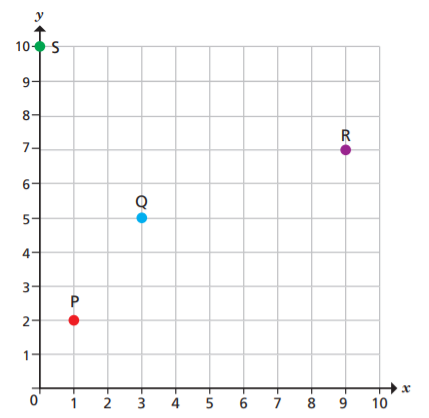 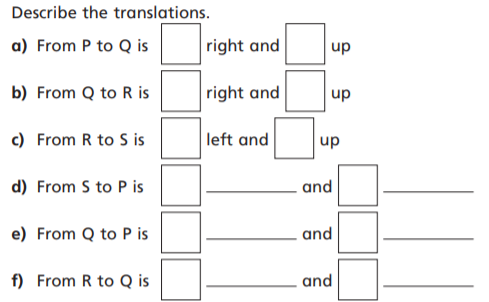 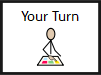 Task 1 answers:
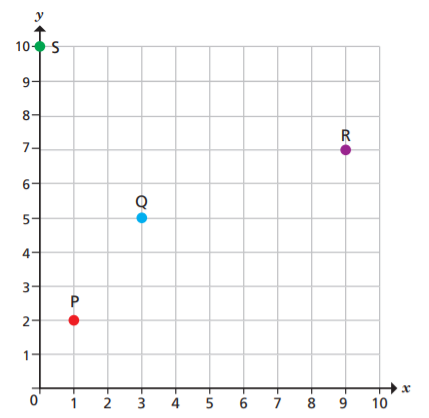 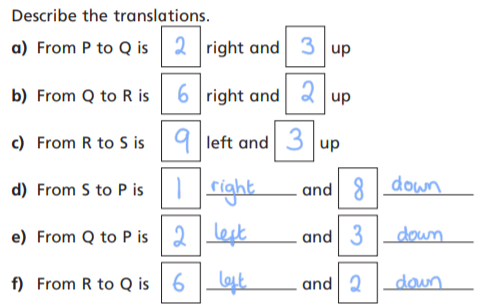 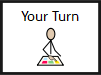 Task 2:
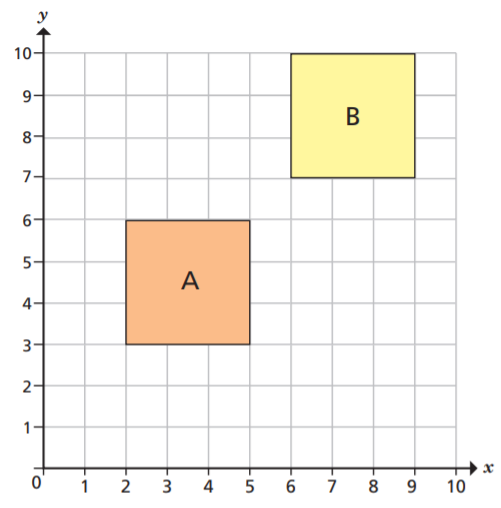 “The translation from A to B is 1 right and 1 up.”

Do you agree?
Explain your answer.
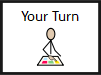 Task 2 answers:
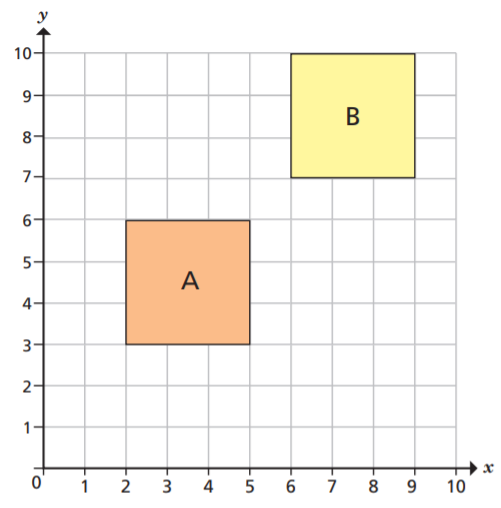 “The translation from A to B is 1 right and 1 up.”

Do you agree?
Explain your answer.

No. The corners closest to each other have been translated, instead of the corresponding corners.
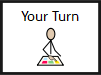 Task 3: Translate the triangle 6 left.
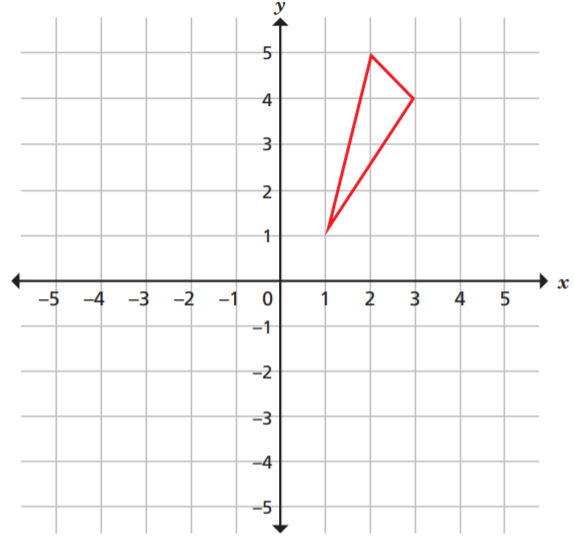 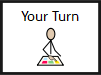 Task 3 answer:
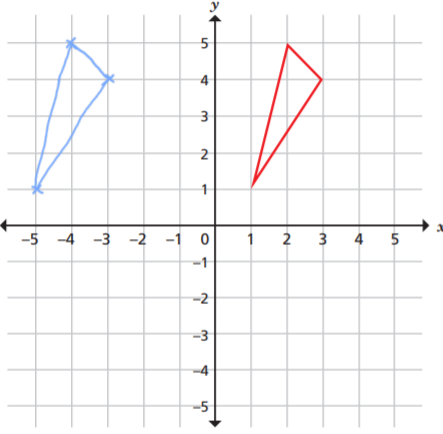 Task 4: Translate the triangle 9 right and 1 down.
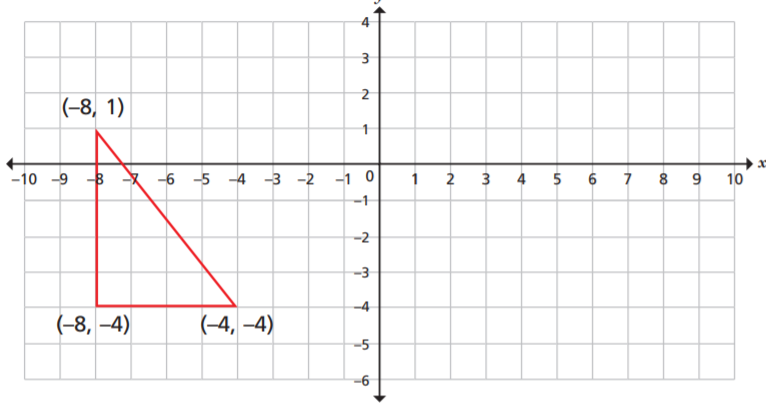 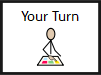 Task 4 extension: Using your answer from the previous slide, place a tick in each of the rows, to show where each coordinate can be found.
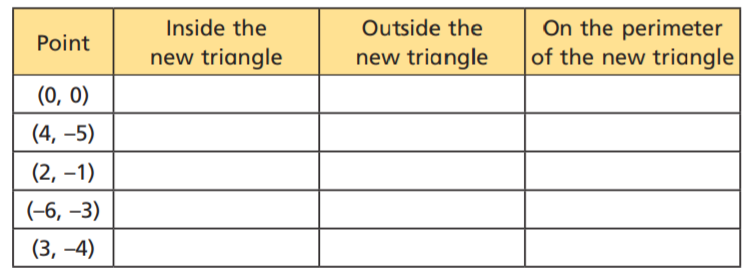 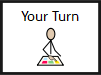 Task 4 answer:
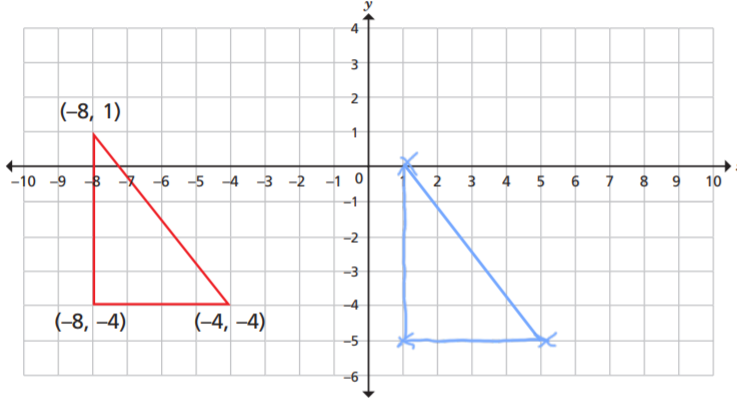 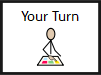 Task 4 extension answers: Using your answer from the previous slide, place a tick in each of the rows, to show where each coordinate can be found.
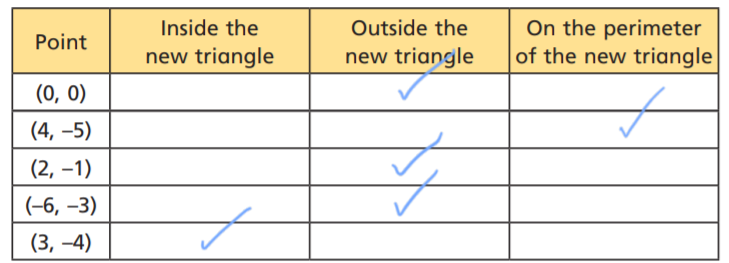 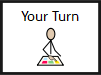 Task 5: These coordinates form a quadrilateral: (–5, 5), (–5, 1), (–1, 4), (–1, 2)It is translated 3 right and 4 down.Draw the quadrilateral on the grid in its new position.
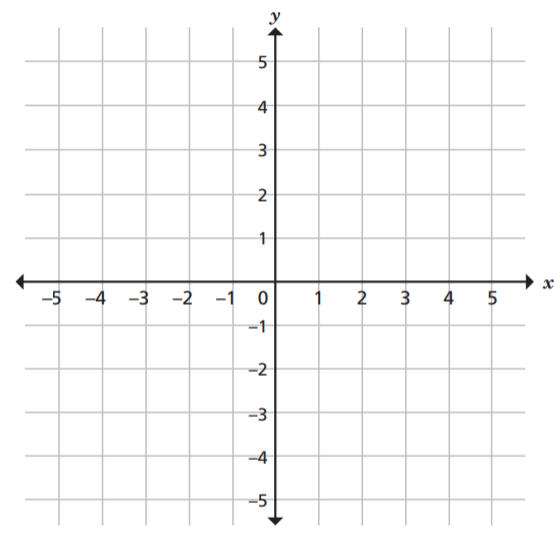 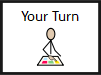 Task 5 answers: These coordinates form a quadrilateral: (–5, 5), (–5, 1), (–1, 4), (–1, 2)It is translated 3 right and 4 down.Draw the quadrilateral on the grid in its new position.
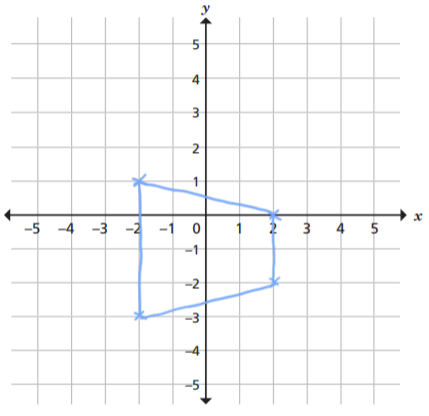 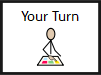 End of Lesson
Date:	  05.02.2021
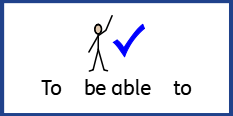 LO: To be able to represent the position of a shape, after a reflection.
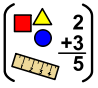 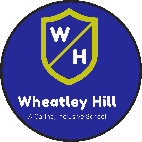 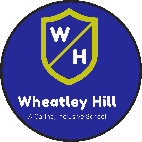 Subject: Maths
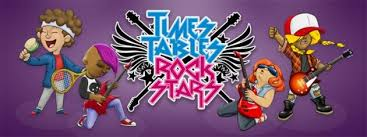 Times table practise
Spend at least 15mins practising your times tables.

This can be done on TTRS, hit the button or any other times table website.

Use the Times Tables Rock Stars app or website.
Alternatively, copy and paste the following link into a web browser:
https://www.topmarks.co.uk/maths-games/7-11-years/times-tables
Pre-recorded Teaching
Access the online teaching video below that will support you to complete the work in this lesson. This video will act as a support but all of the work can still be successfully understood & completed using paper-based versions of this pack. If you need further support to understand / complete work then please contact school via e-mail or telephone.
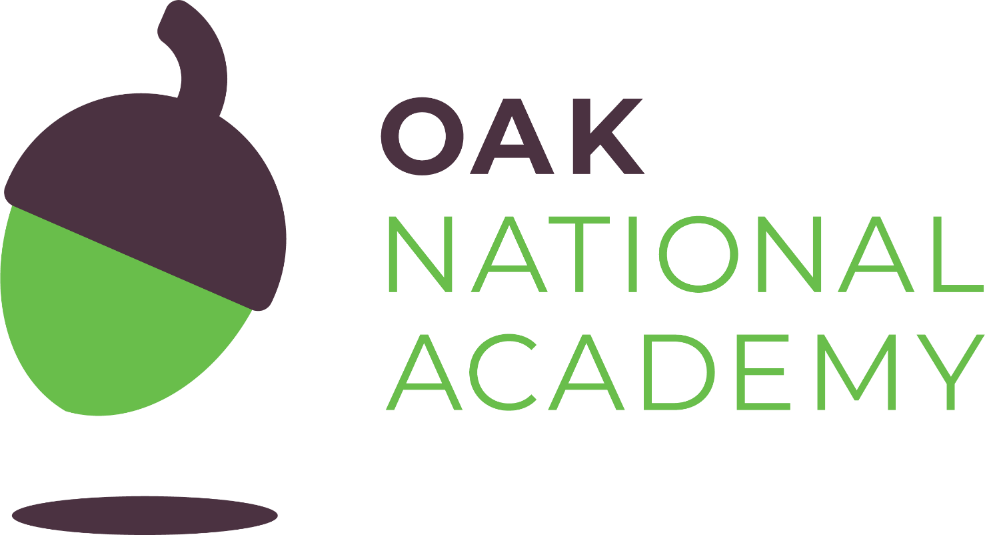 Play Video
You can also copy and paste this link if you would prefer:
https://classroom.thenational.academy/lessons/reflecting-simple-shapes-6mu3ec?step=2&activity=video
Recap
1) Translate shape A
     2 left and 4 down. 


2) Write the coordinates
     of each vertex of the 
     translated shape.


3) Describe the translation
     from shape A to C.
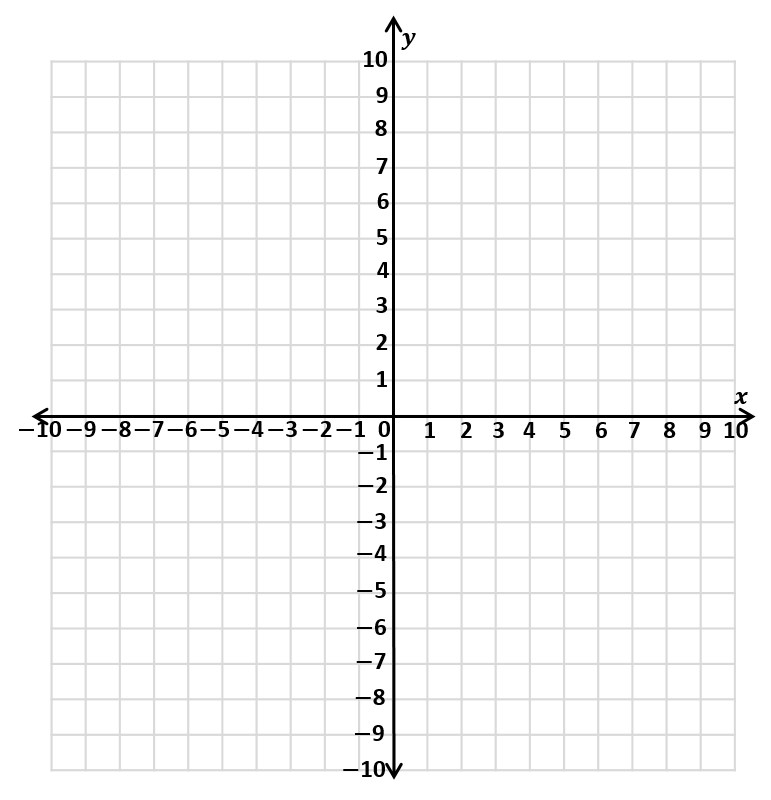 A
C
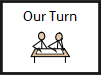 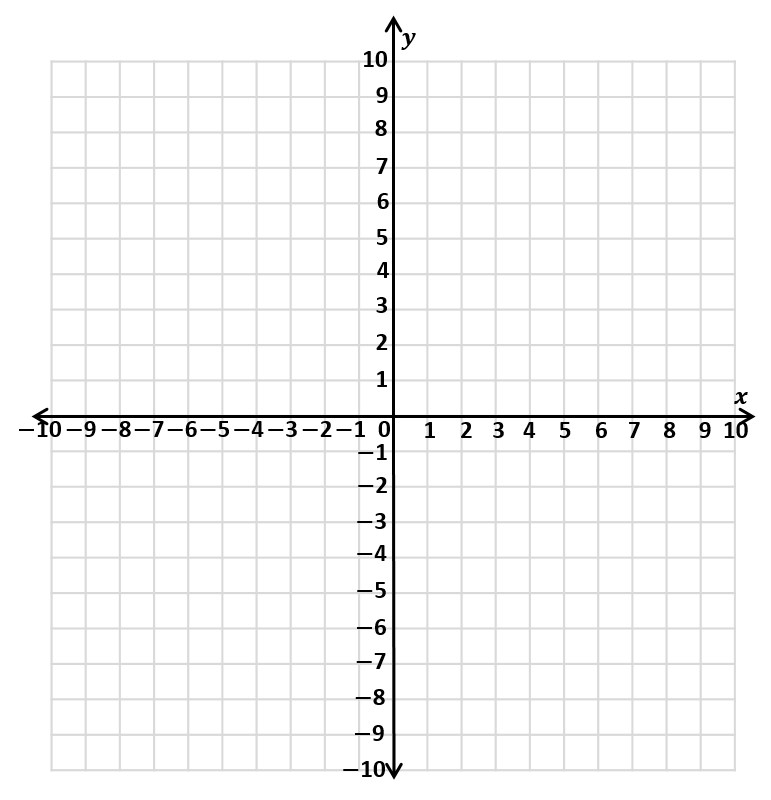 1) Translate shape A
     2 left and 4 down. 


2) Write the coordinates
     of each vertex of the 
     translated shape.


3) Describe the translation
     from shape A to C.
A
C
(0,2) (5,2) (0,5) (5,5)
9 left and 11 down.
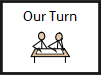 Reflections
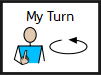 What’s changed?
What’s stayed the same?
The boy looks the same, however his image has been ‘flipped’ in the mirror.

He has his right hand out, but in the mirror, it looks like his left hand
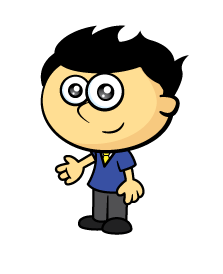 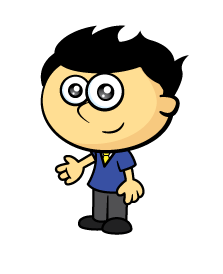 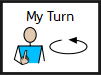 Which images are reflections? Which images are not?
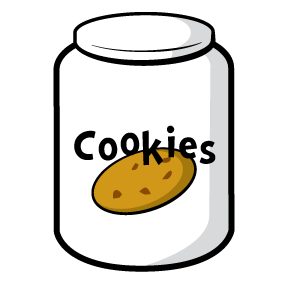 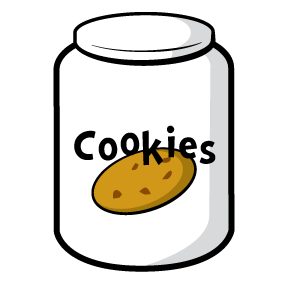 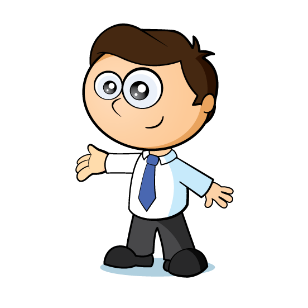 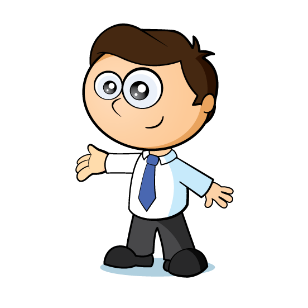 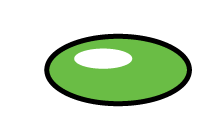 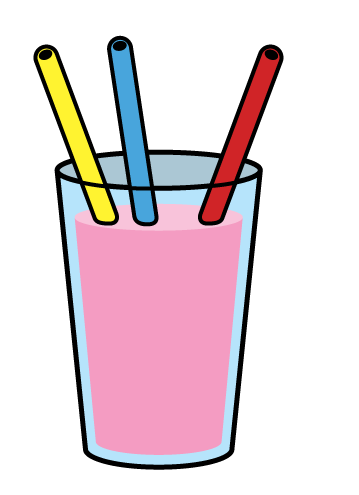 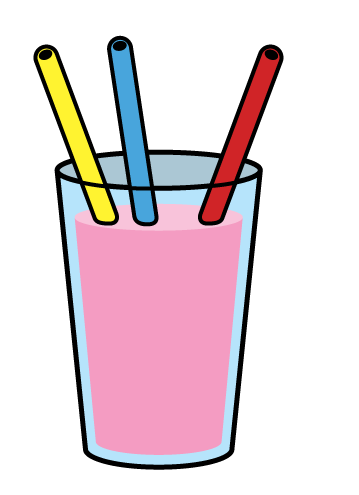 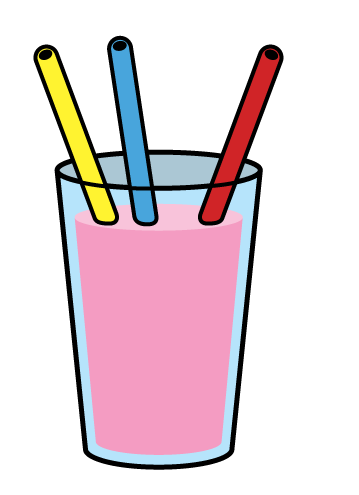 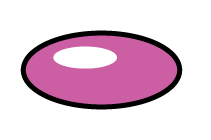 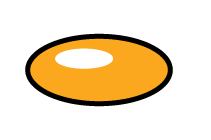 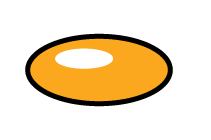 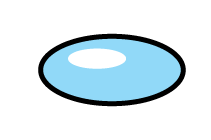 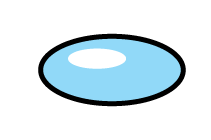 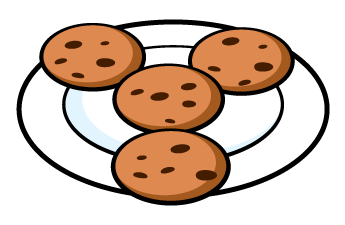 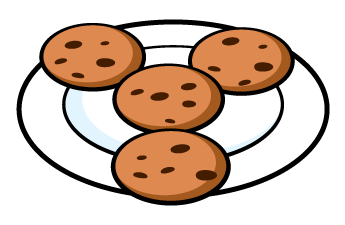 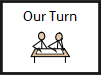 Which images are reflections? Which images are not?
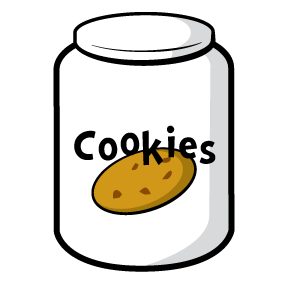 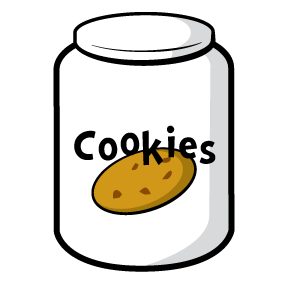 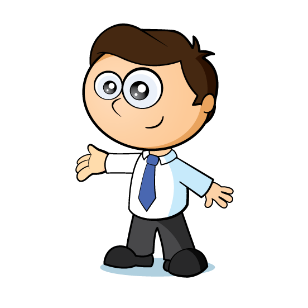 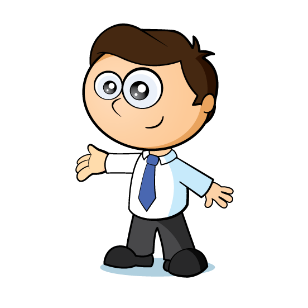 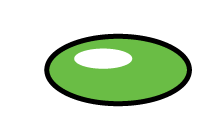 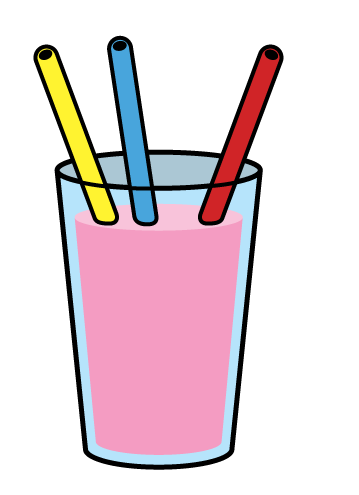 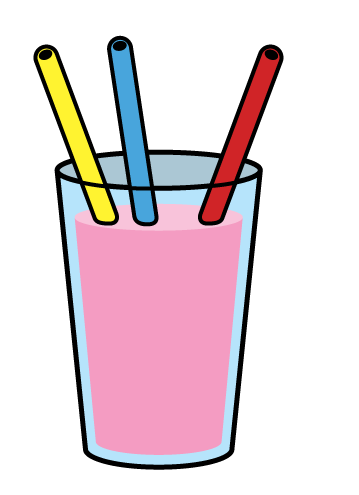 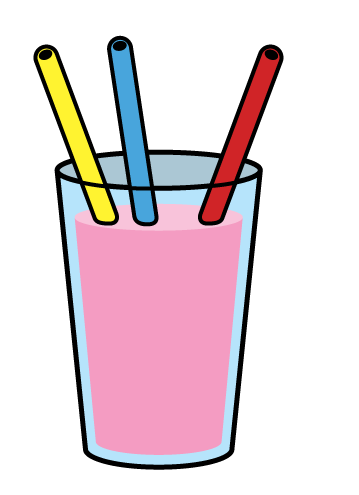 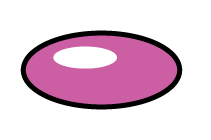 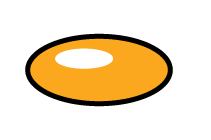 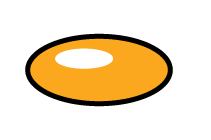 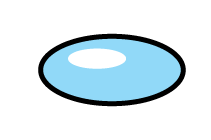 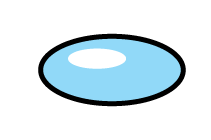 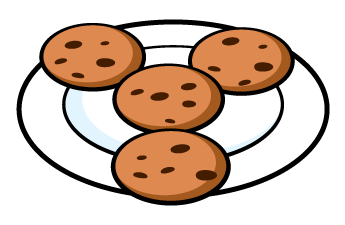 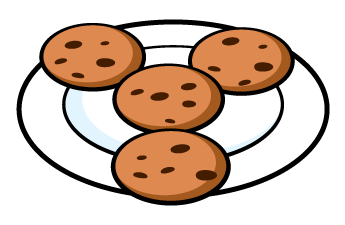 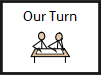 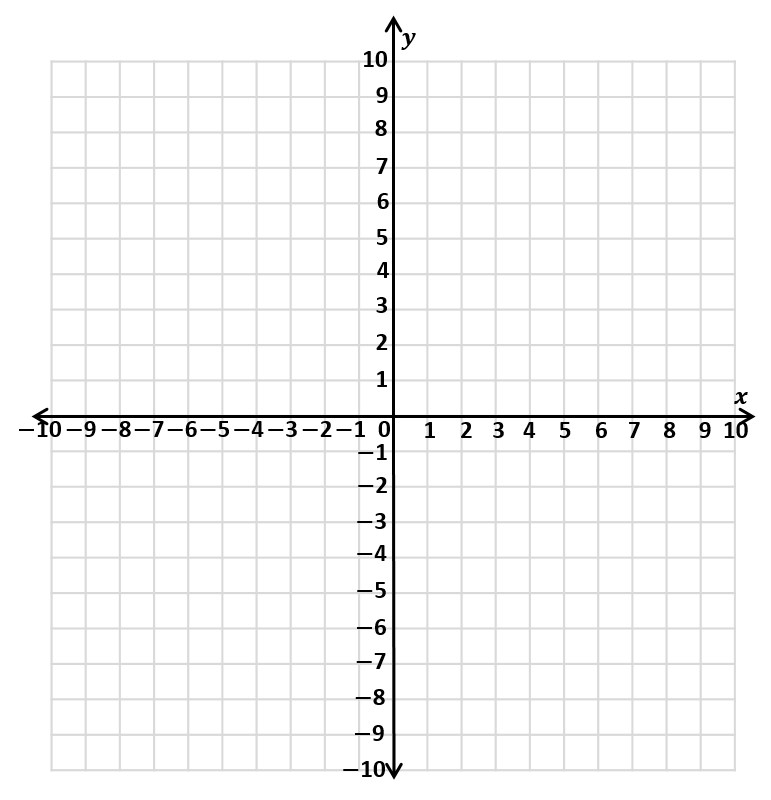 2 away
5 away
The y-axis is the vertical line, here.
In this case, this is the mirror line
You can see that each point is reflected the same distance from the mirror line.
This is unlike translation, where the shape does not change!
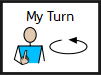 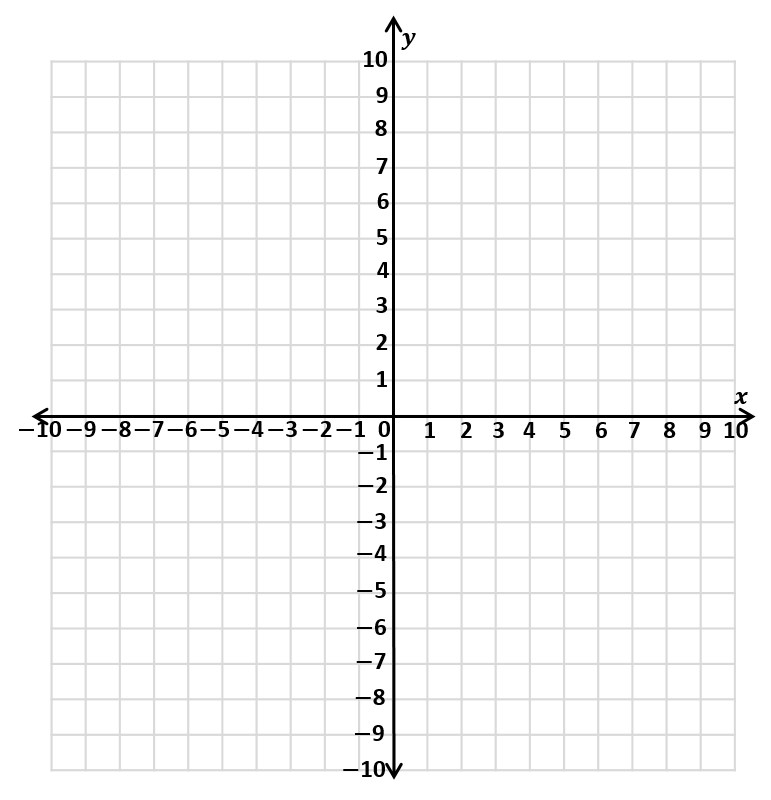 2 away
5 away
6 away
3 away
We count how many squares each point of the shape is away from the mirror line.
We then plot that point the same distance on the other side of the mirror line.
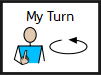 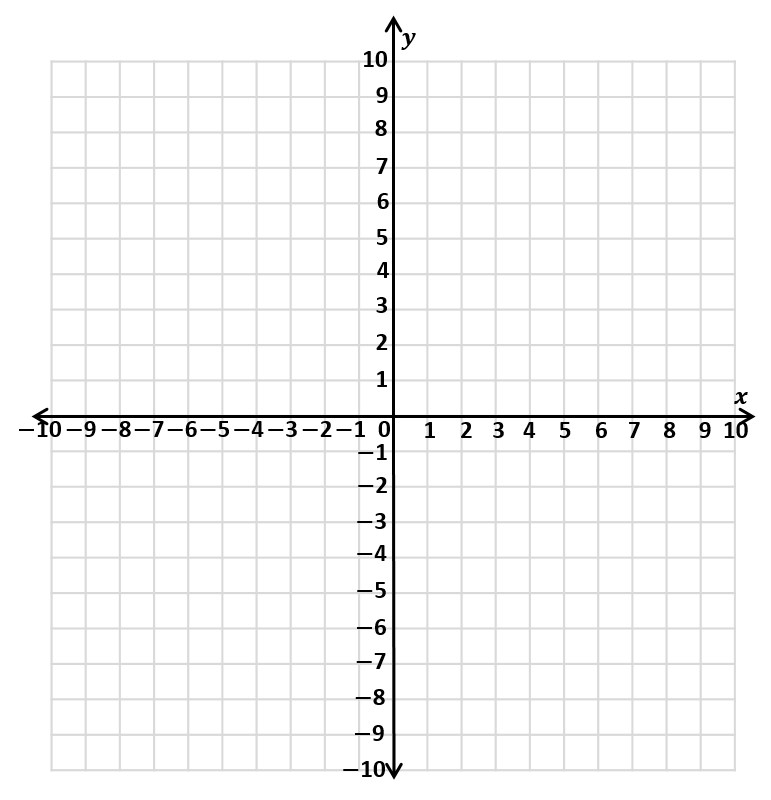 6 away
2 away
This time, the mirror line is the x-axis (horizontal line).
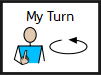 Task 1: Five parallelograms are shown on the coordinate grid.	   Circle the shapes that are reflections of shape A.
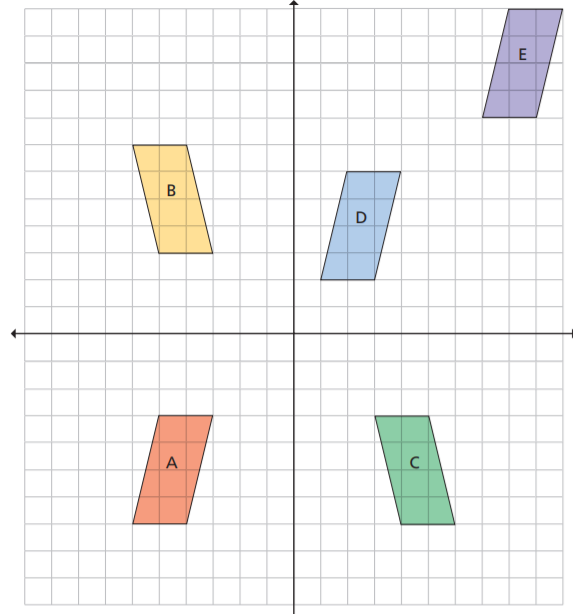 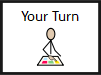 Task 1 answers:
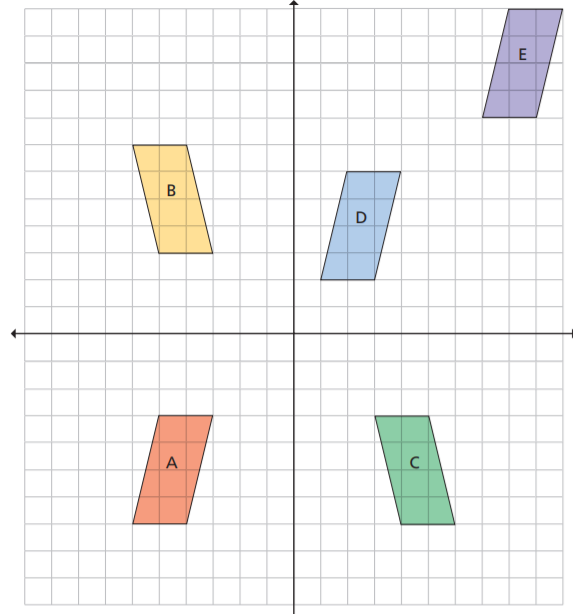 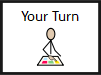 Task 2: Reflect the triangle in the y-axis
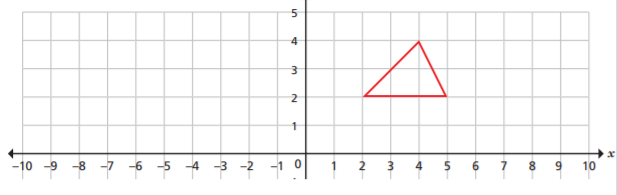 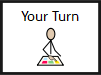 Task 2 answers: Reflect the triangle in the y-axis
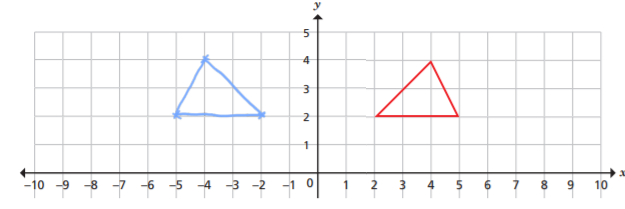 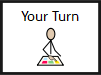 Task 3: Reflect the shape in the x-axis
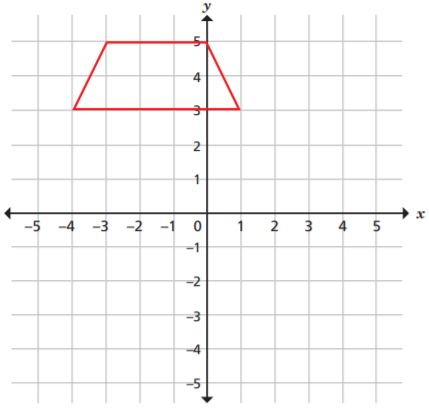 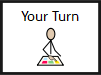 Task 3 answer:
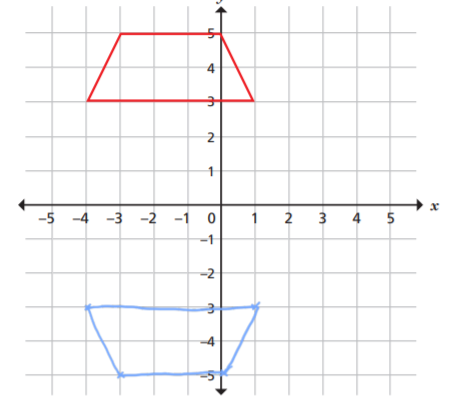 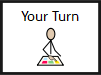 Task 4: Translate the shape in the x-axis.
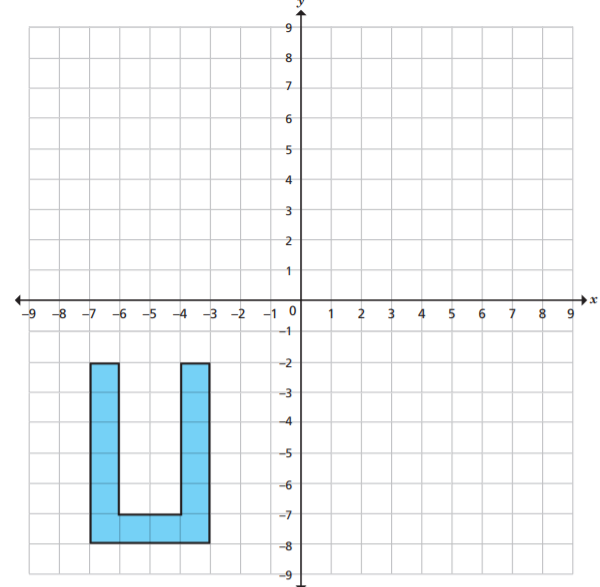 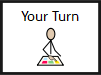 Task 4 answer:
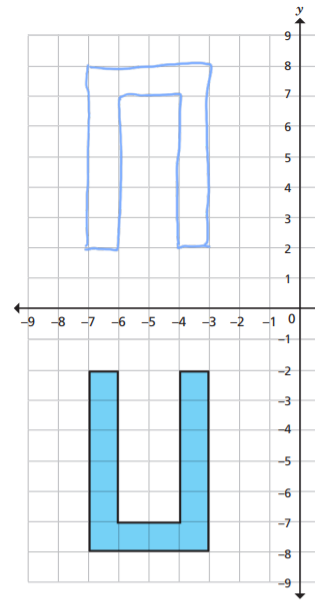 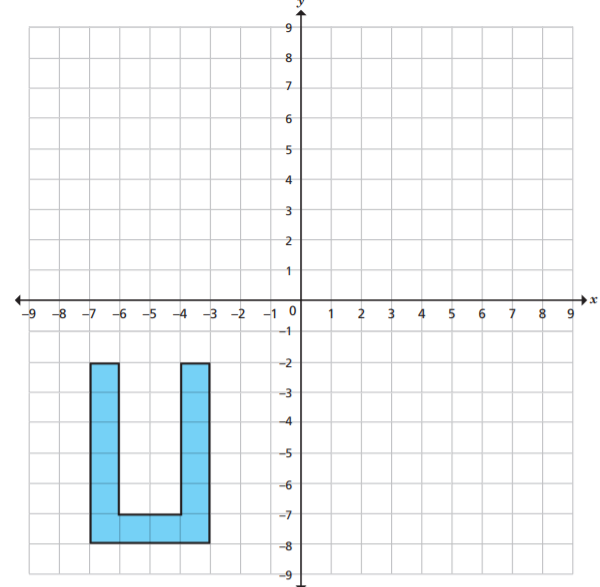 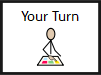 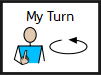 9
3
This vertex is 3 on the x-axis, so p must be the same.

It is 9 on the y-axis (9 away from the mirror line) so p must be -9 (9 away from the mirror line.)
-9
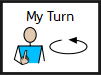 Extension:
Use the previous slide to help you with this one.
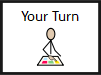 Extension answer:
9
-3
3
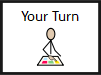 End of Lesson